Connecting the Upper Mantle to Volcanoes in the Western United States
Joseph S. Byrnes1
with James Gaherty1,2, Emily Hopper2, and Ryan Porter1
1 Northern Arizona University
2 Lamont-Doherty Earth Observatory
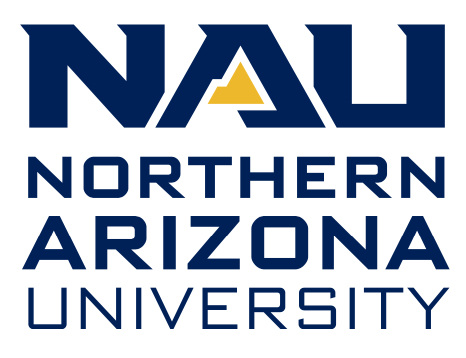 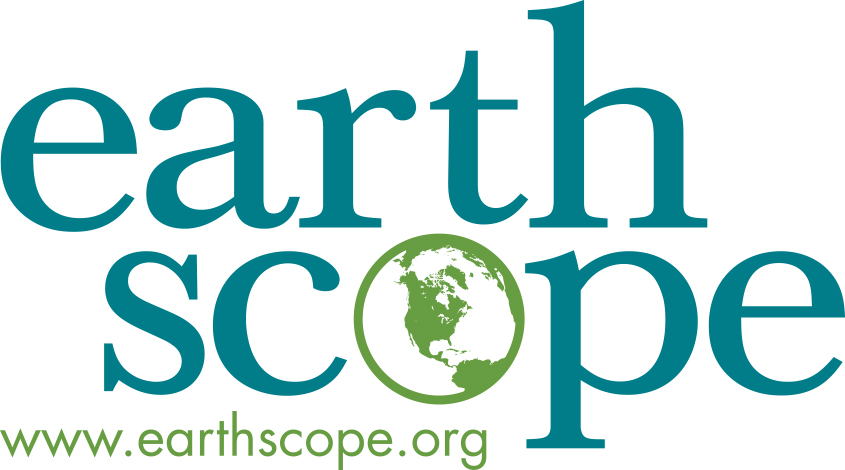 Brief bio
 - PhD at the University of Oregon
	 - Emilie Hooft and Doug Toomey – Marine Seismology
Two post-docs
	- Minnesota with Max Bezada – Continental Seismology
	- Northern Arizona with Jim Gaherty - Both marine and continental 
- Now Research Professor at NAU
Brief bio
 - PhD at the University of Oregon
	 - Emilie Hooft and Doug Toomey
Two post-docs
	- Minnesota with Max Bezada
	- Northern Arizona with Jim Gaherty
- Now Research Professor at NAU
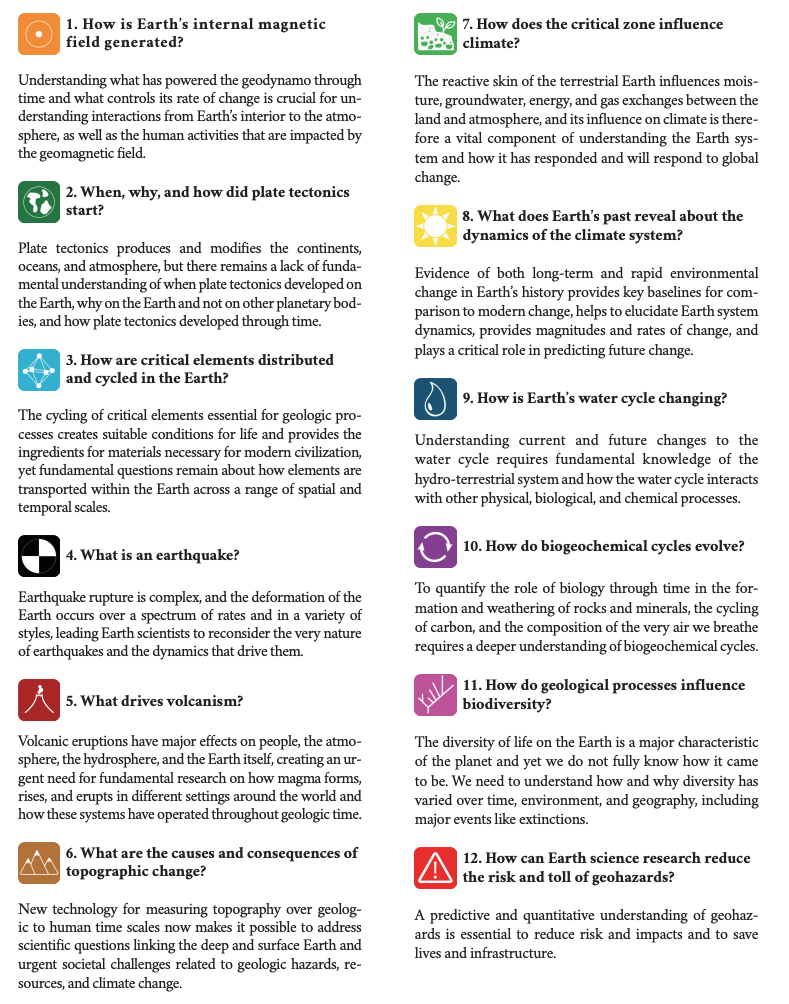 National Academy of Science Priority Science questions for 2020-2030
“5. What drives volcanism?”
Brief bio
 - PhD at the University of Oregon
	 - Emilie Hooft and Doug Toomey
Two post-docs
	- Minnesota with Max Bezada
	- Northern Arizona with Jim Gaherty
- Now Research Professor at NAU
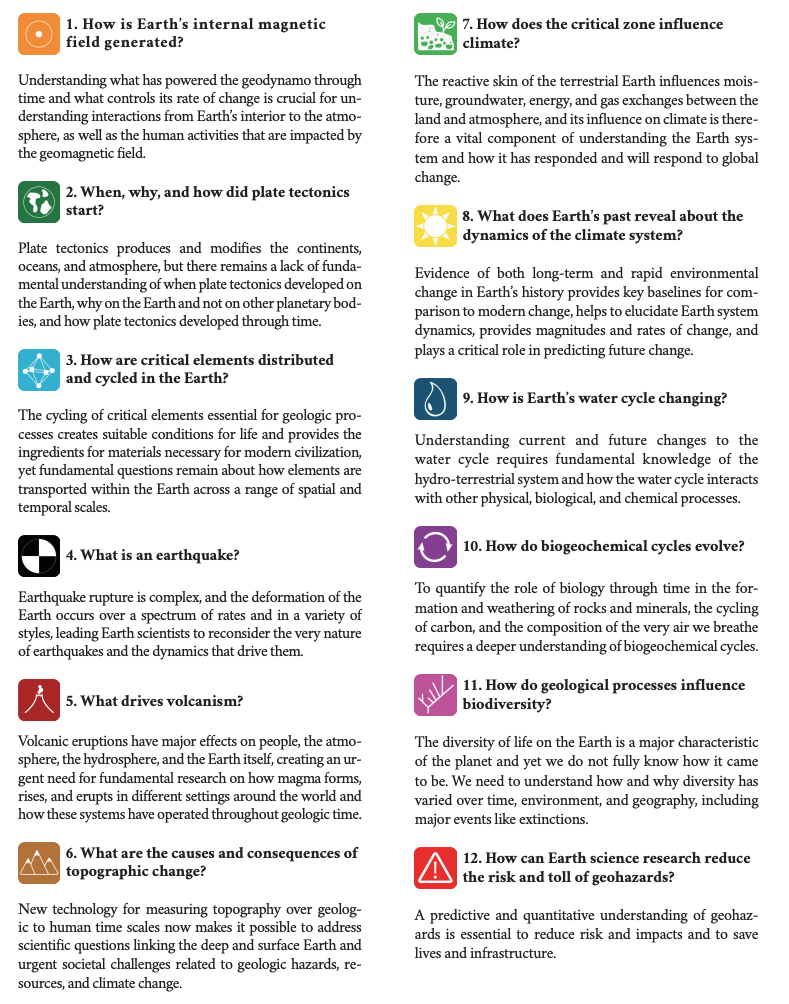 National Academy of Science Priority Science questions for 2020-2030
“5. What drives volcanism?”
My focus: mantle roots of volcanism
“5. What drives volcanism?”
Patterns of mantle flow
beneath volcanic systems
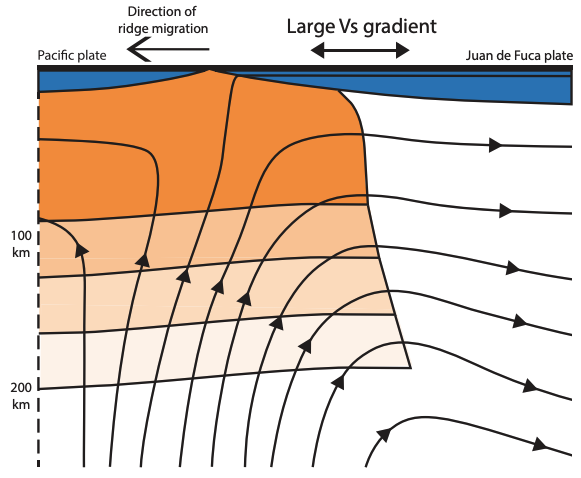 Byrnes et al., 2017
“5. What drives volcanism?”
Patterns of mantle flow
beneath volcanic systems
Triggering of volcanic eruptions
(here, by the Chicxulub impact)
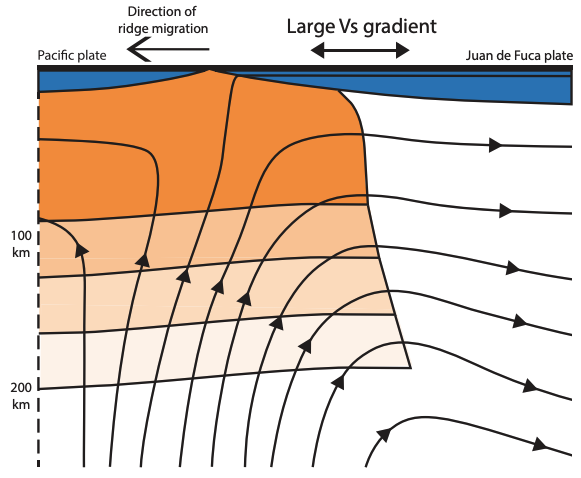 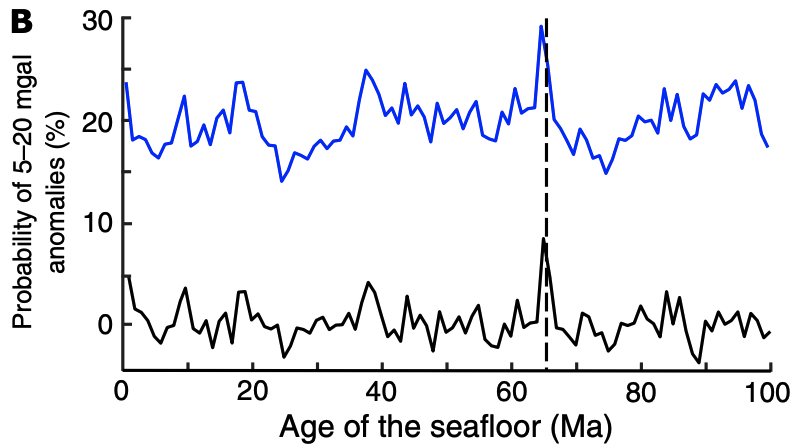 Byrnes and Karlstrom, 2018
Byrnes et al., 2017
“5. What drives volcanism?”
Byrnes and Karlstrom, 2018
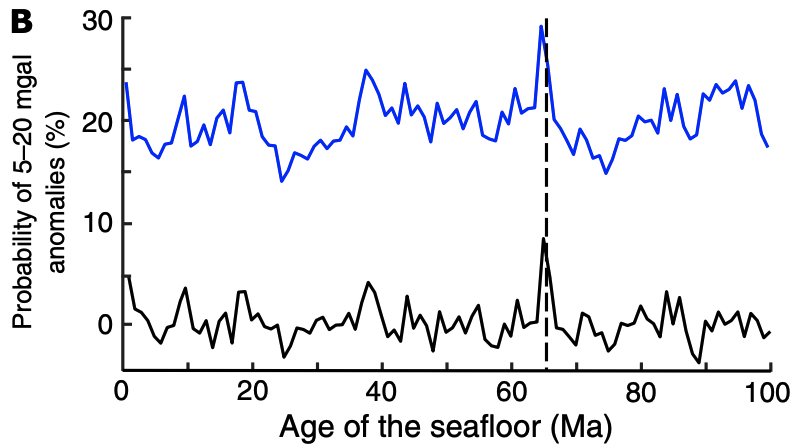 Triggering of volcanic eruptions
(here, by the Chicxulub impact)
Patterns of mantle flow
beneath volcanic systems
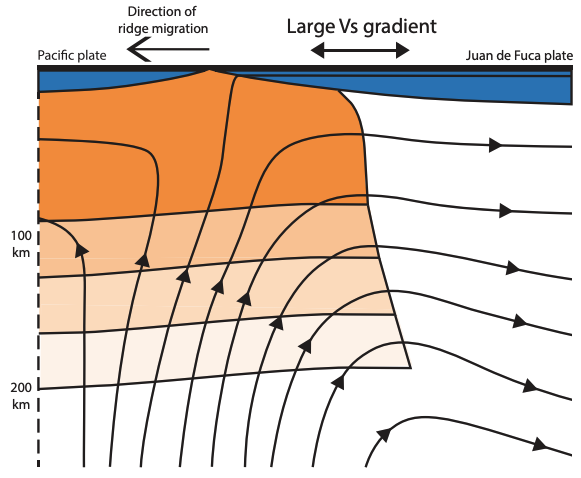 Physical State of the mantle beneath volcanos
focus of this talk
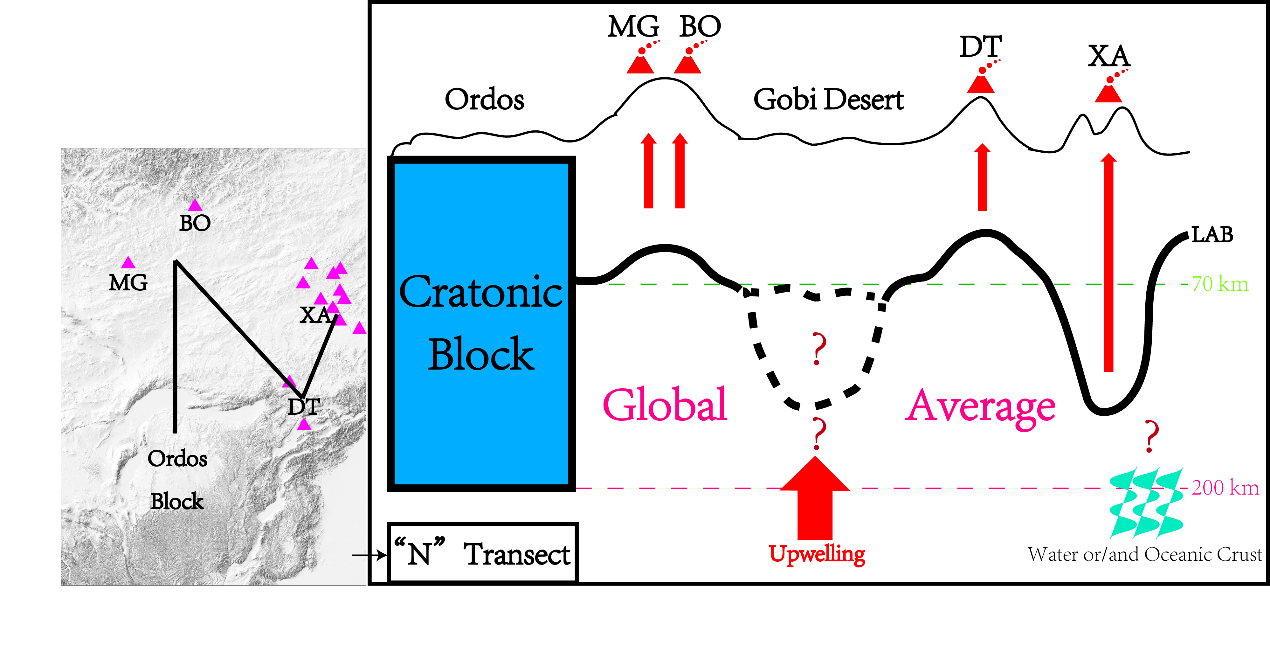 Byrnes et al., 2017
Byrnes and Karlstrom, 2018
Hanlin et al., 2022
Imaging of the Western United States; Byrnes et al., 2023 in Seismica
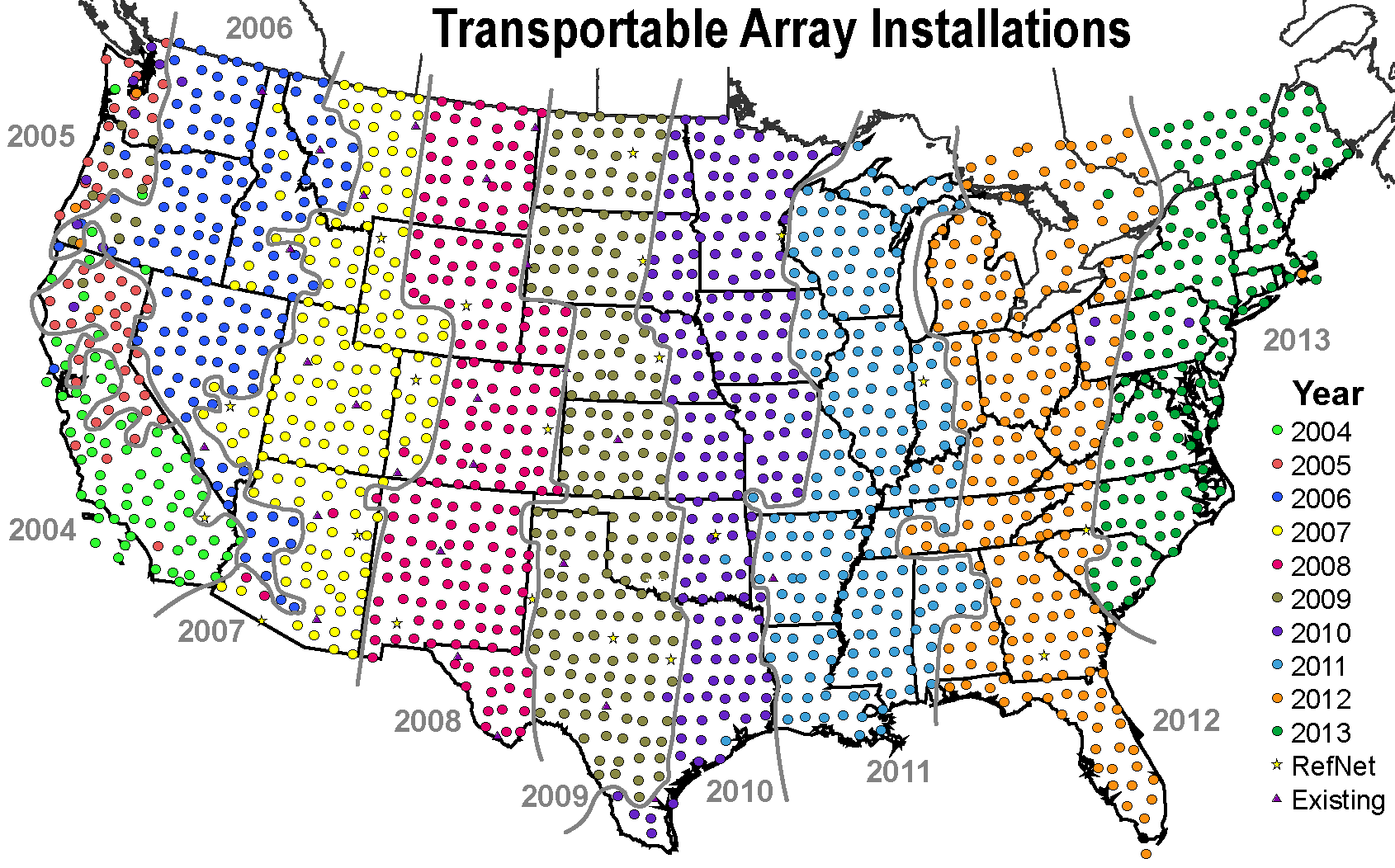 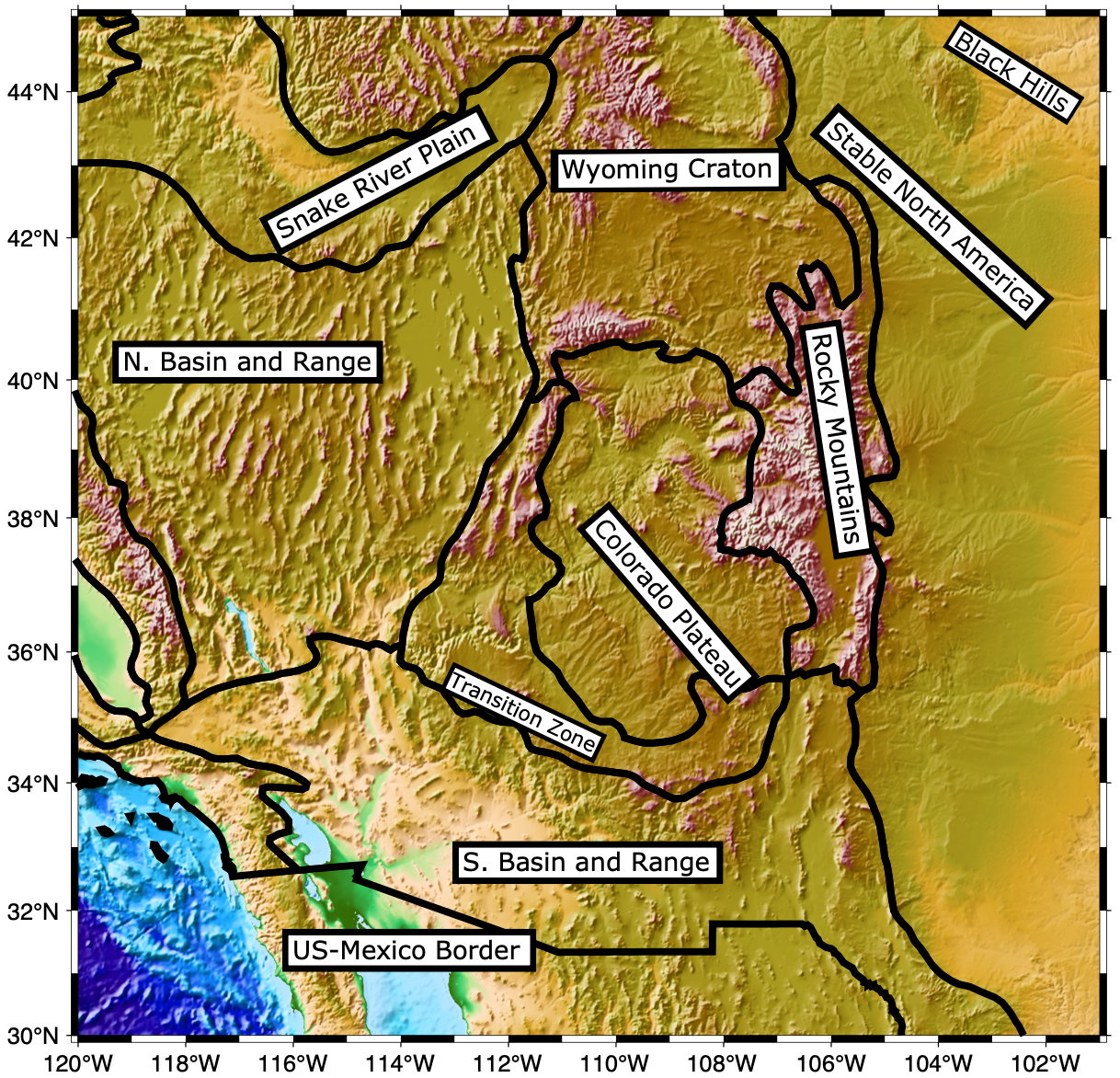 Joseph yrnes – Louisiana State University
Imaging of the Western United States; Byrnes et al., 2023 in Seismica
Focus on the Colorado Plateau, Rio Grand Rift, 
Basin and Range, Snake River Plain, and some 
of the Wyoming Craton
Summary at the outset:
Melt present in the upper asthenosphere beneath
almost all recent volcanism in the region
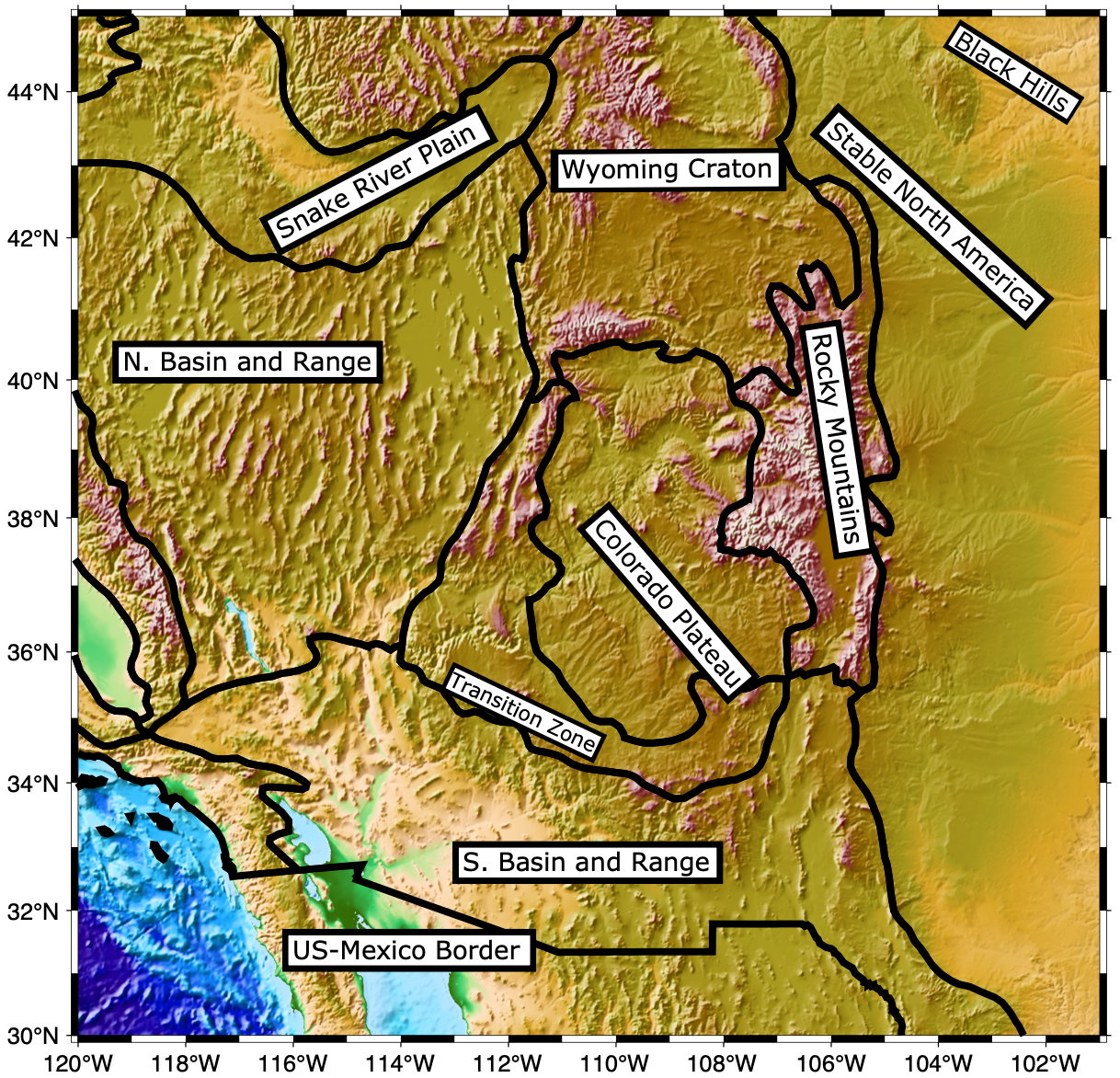 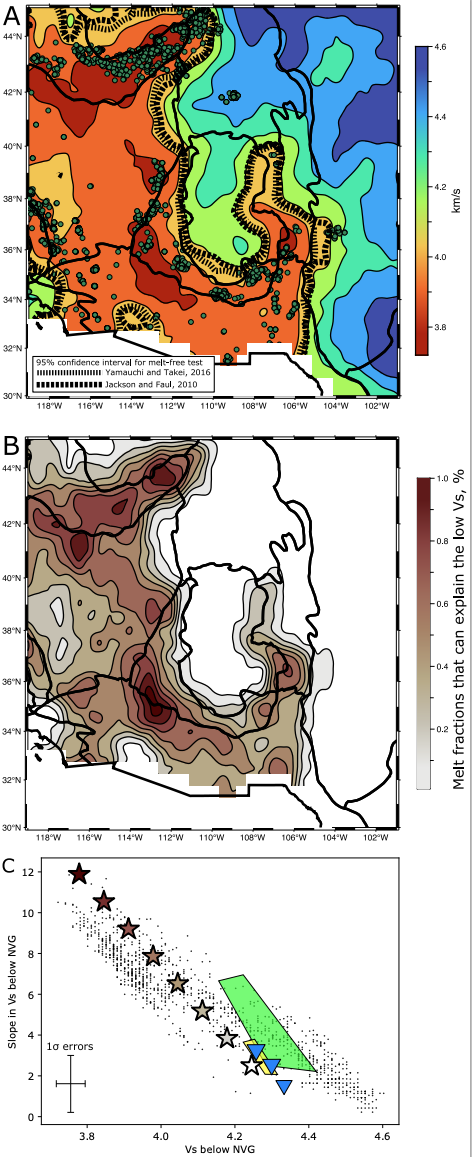 Joseph yrnes – Louisiana State University
Imaging of the Western United States; Byrnes et al., 2023 in Seismica
Summary at the outset:
Melt present in the upper asthenosphere beneath
almost all recent volcanism in the region
Structures that don’t fit into our parameterization
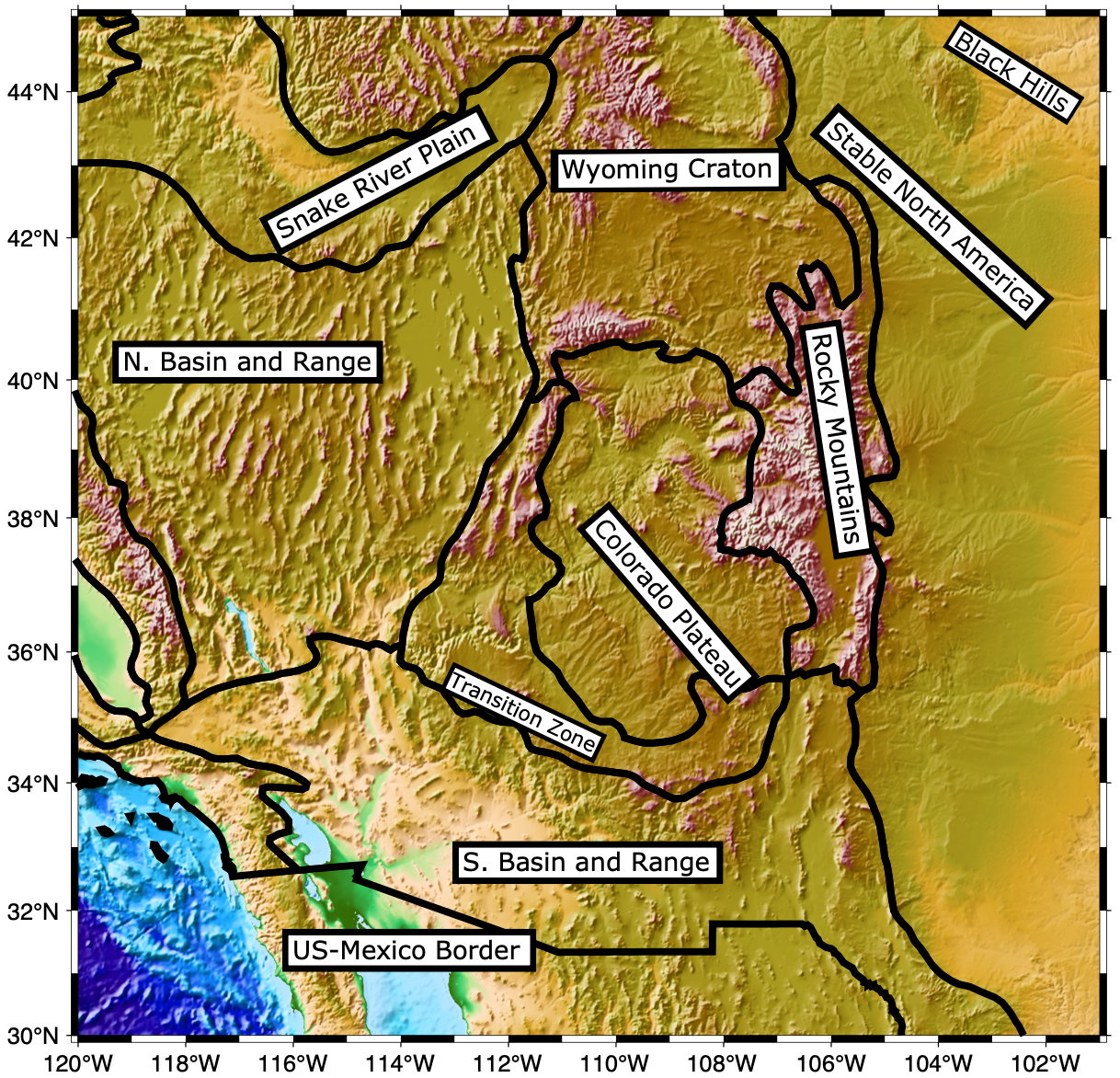 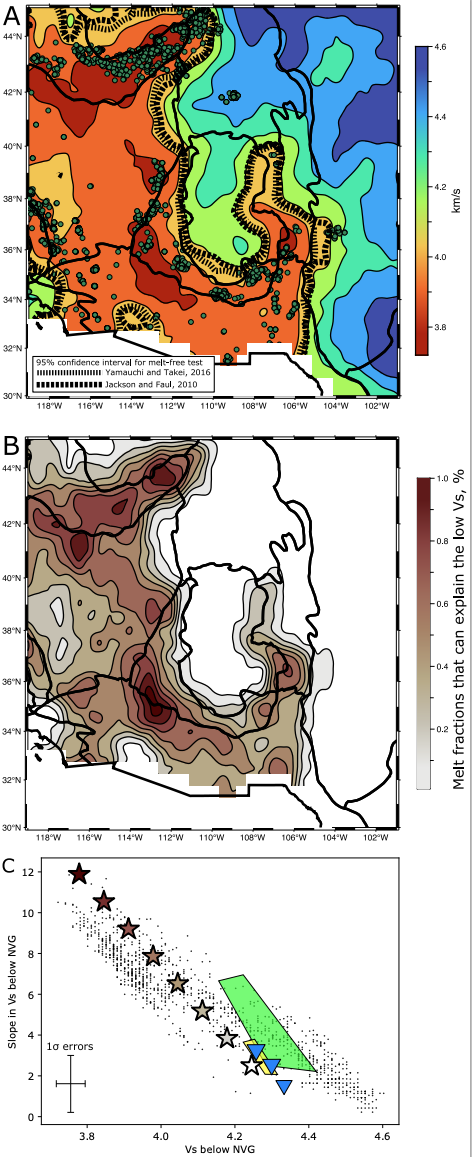 Transform fault and subduction
Stable continent - return to at the end of the talk
Much less data
Physical state of the upper mantle in the western United States
- How thick is the lithosphere?
- How is the distribution of volcanism related to hot asthenosphere?
- Where is there melt in the asthenosphere?
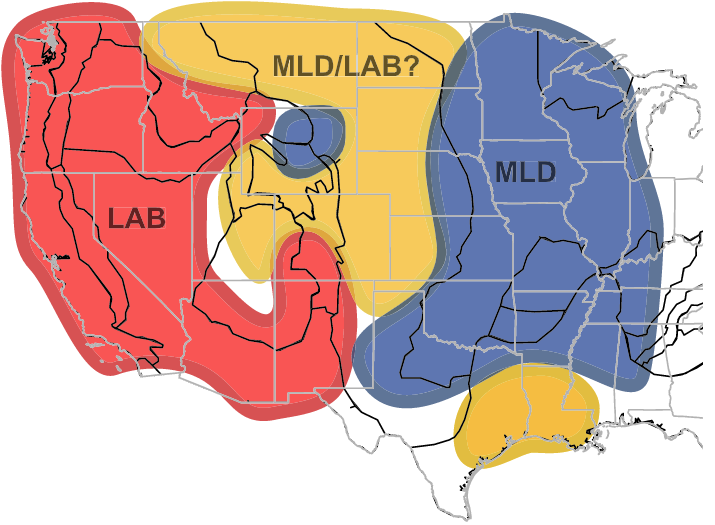 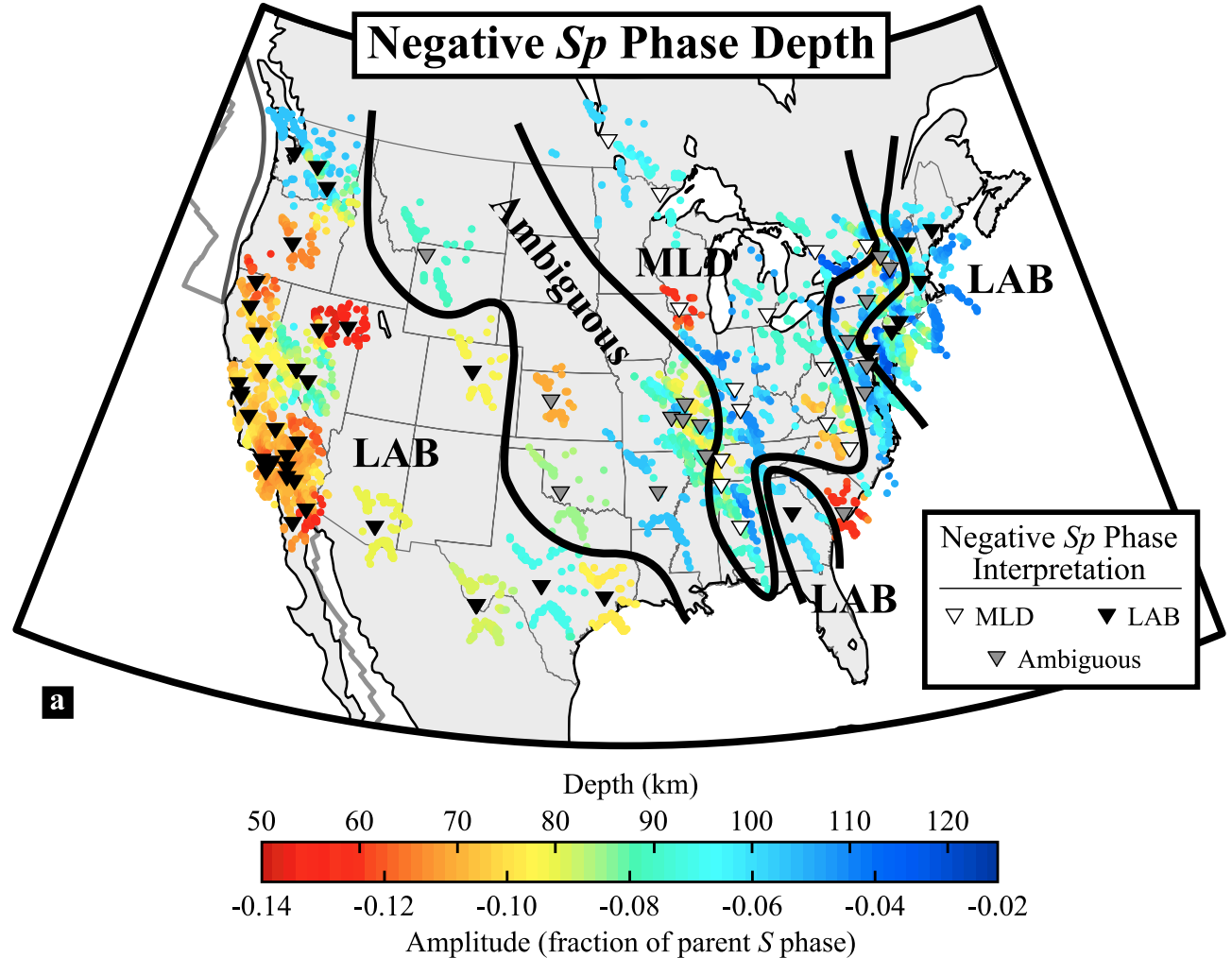 LAB – lithosphere asthenosphere boundary
MLD – mid-lithospheric discontinuity
Hansen et al., 2015
Abt et al., 2010
Physical state of the upper mantle in the western United States
- How thick is the lithosphere?
- How is the distribution of volcanism related to hot asthenosphere?
- Where is there melt in the asthenosphere?
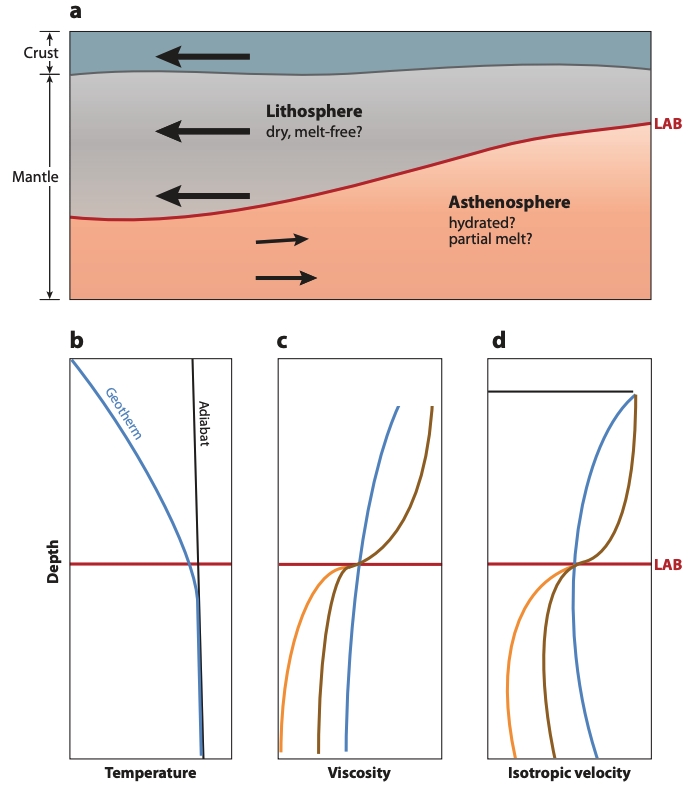 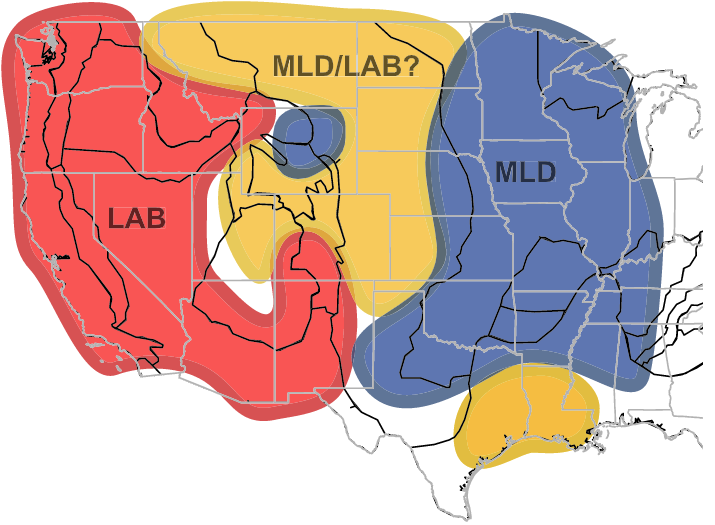 Fischer et al., 2010
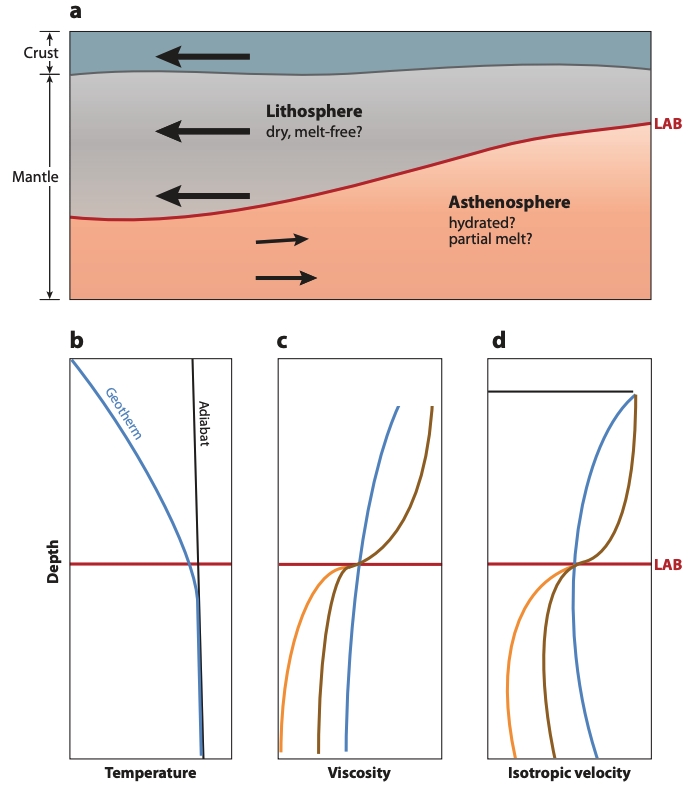 Hansen et al., 2015
Physical state of the upper mantle in the western United States
- How thick is the lithosphere? Has the lithosphere been metasomatized?
- How is the distribution of volcanism related to hot asthenosphere?
- Where is there melt in the asthenosphere?
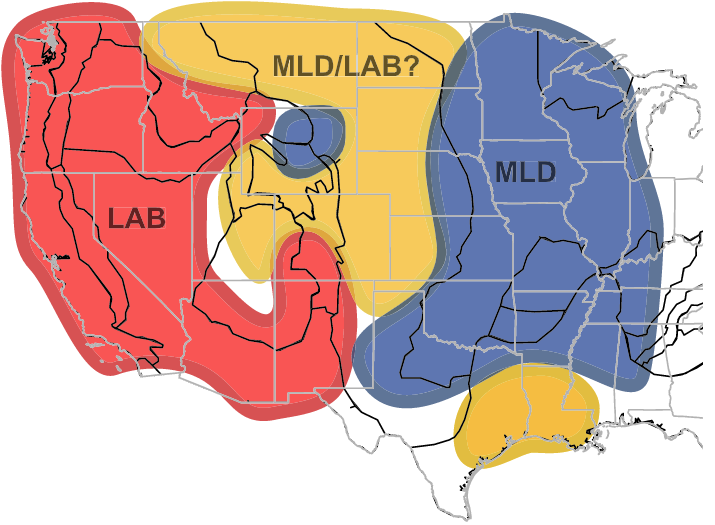 Different hypotheses for the “MLD”
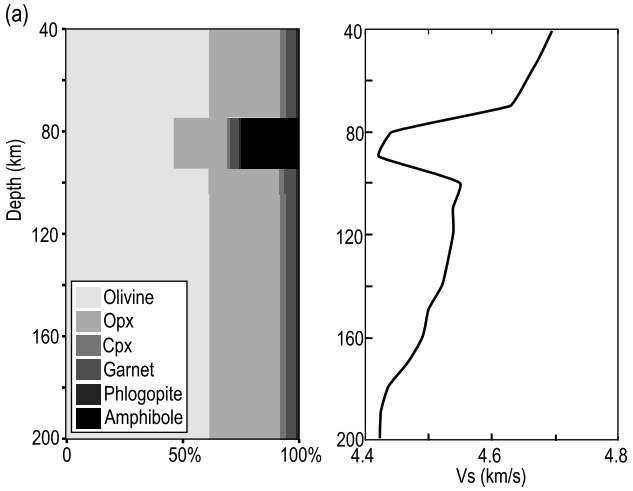 Selway et al, 2015
Hansen et al., 2015
Physical state of the upper mantle in the western United States
- How thick is the lithosphere?
- How is the distribution of volcanism related to hot asthenosphere?
- Where is there melt in the asthenosphere?
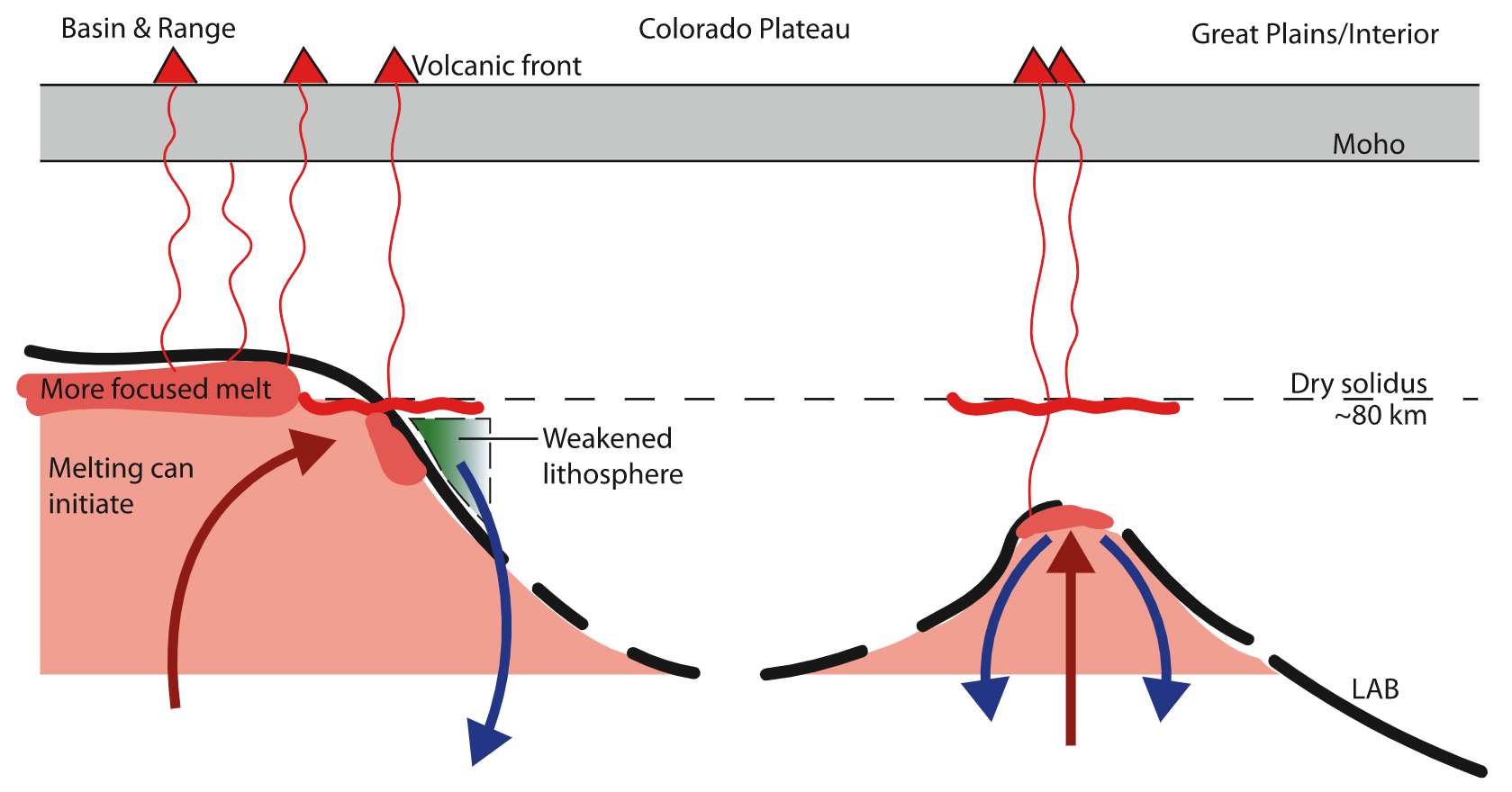 Golos et al., 2022
Physical state of the upper mantle in the western United States
- How thick is the lithosphere?
- How is the distribution of volcanism related to hot asthenosphere?
- Where is there melt in the asthenosphere?
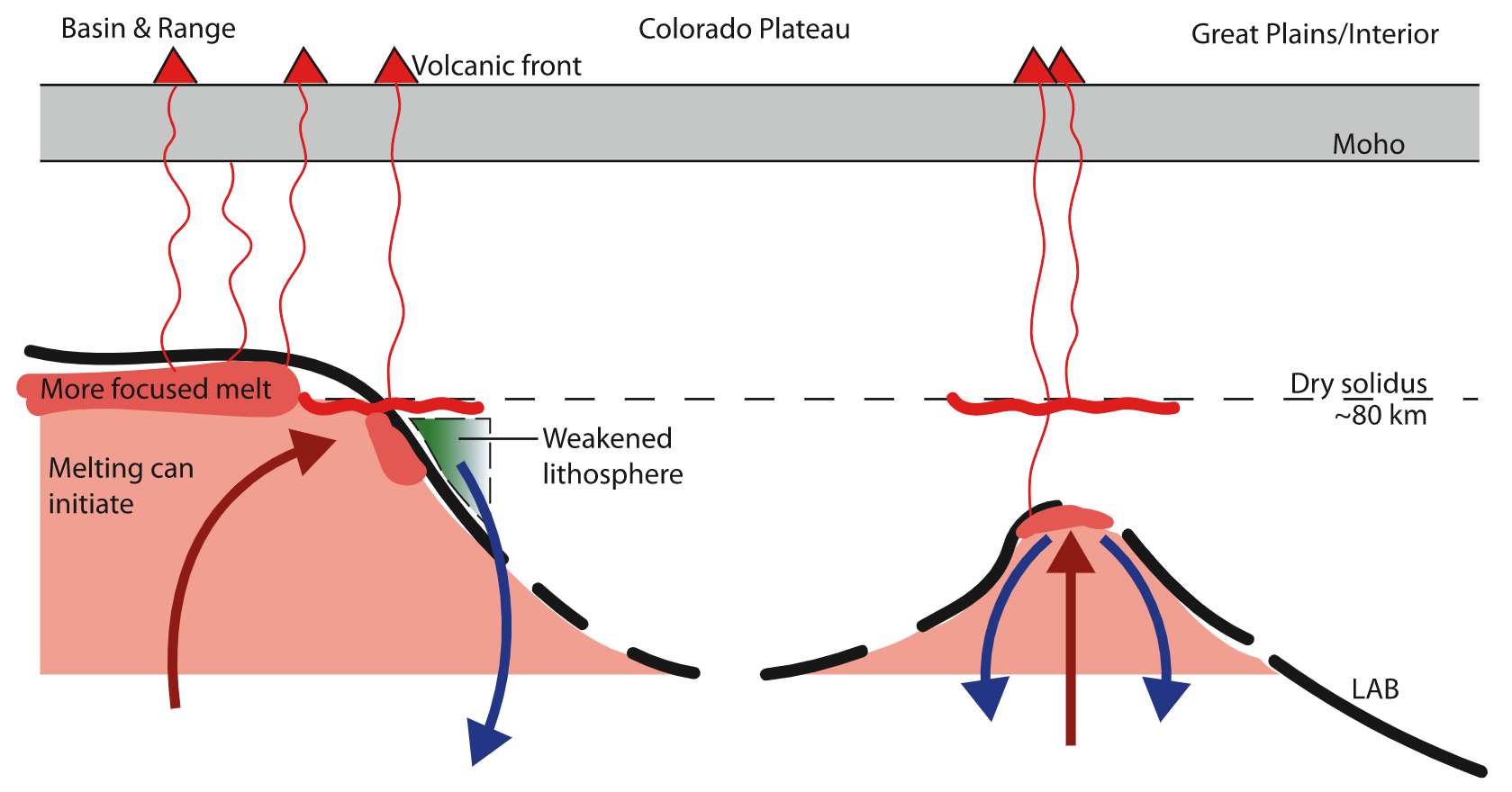 Golos et al., 2022
Physical state of the upper mantle in the western United States
- How thick is the lithosphere?
- How is the distribution of volcanism related to hot asthenosphere?
- Where is there melt in the asthenosphere?
Porter et al., 2016
Shen and Ritzwoller, 2016
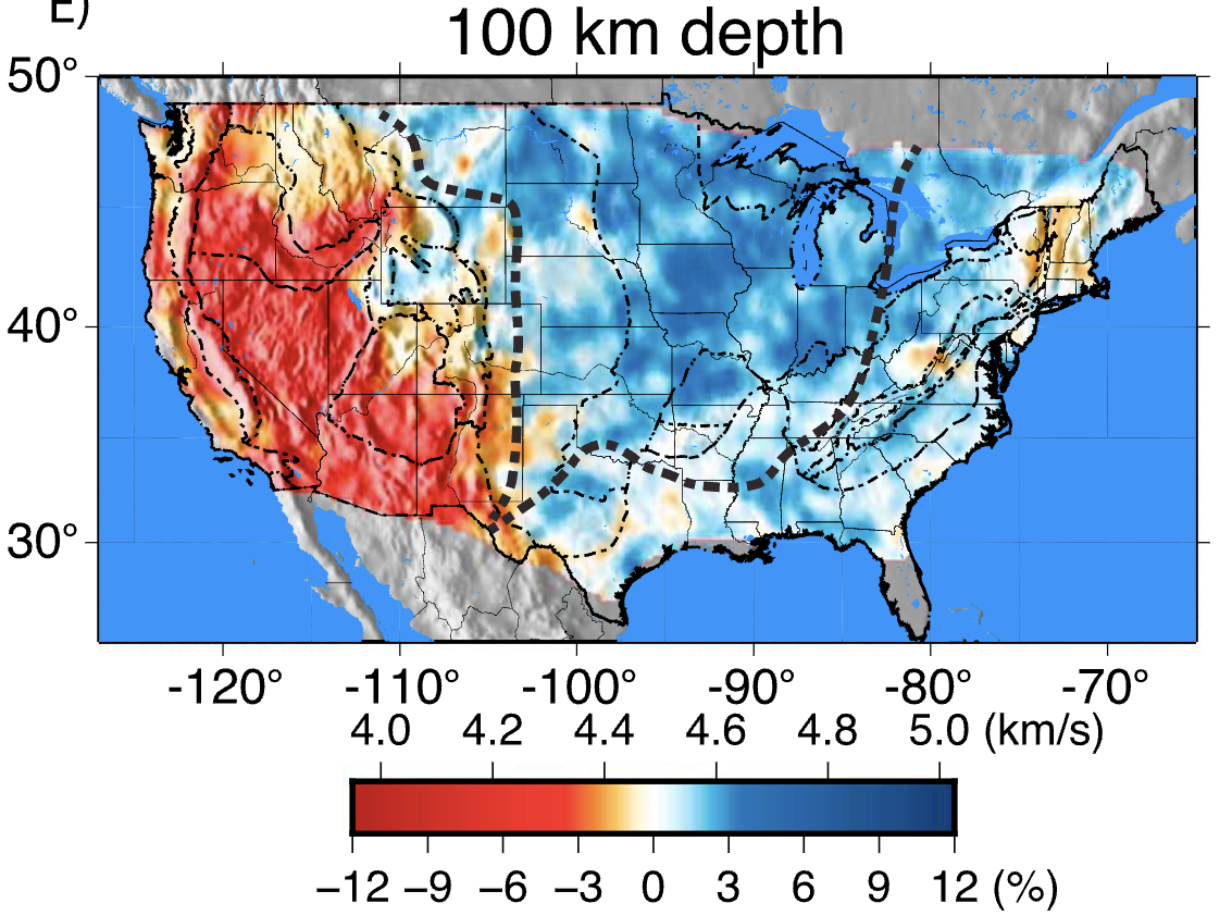 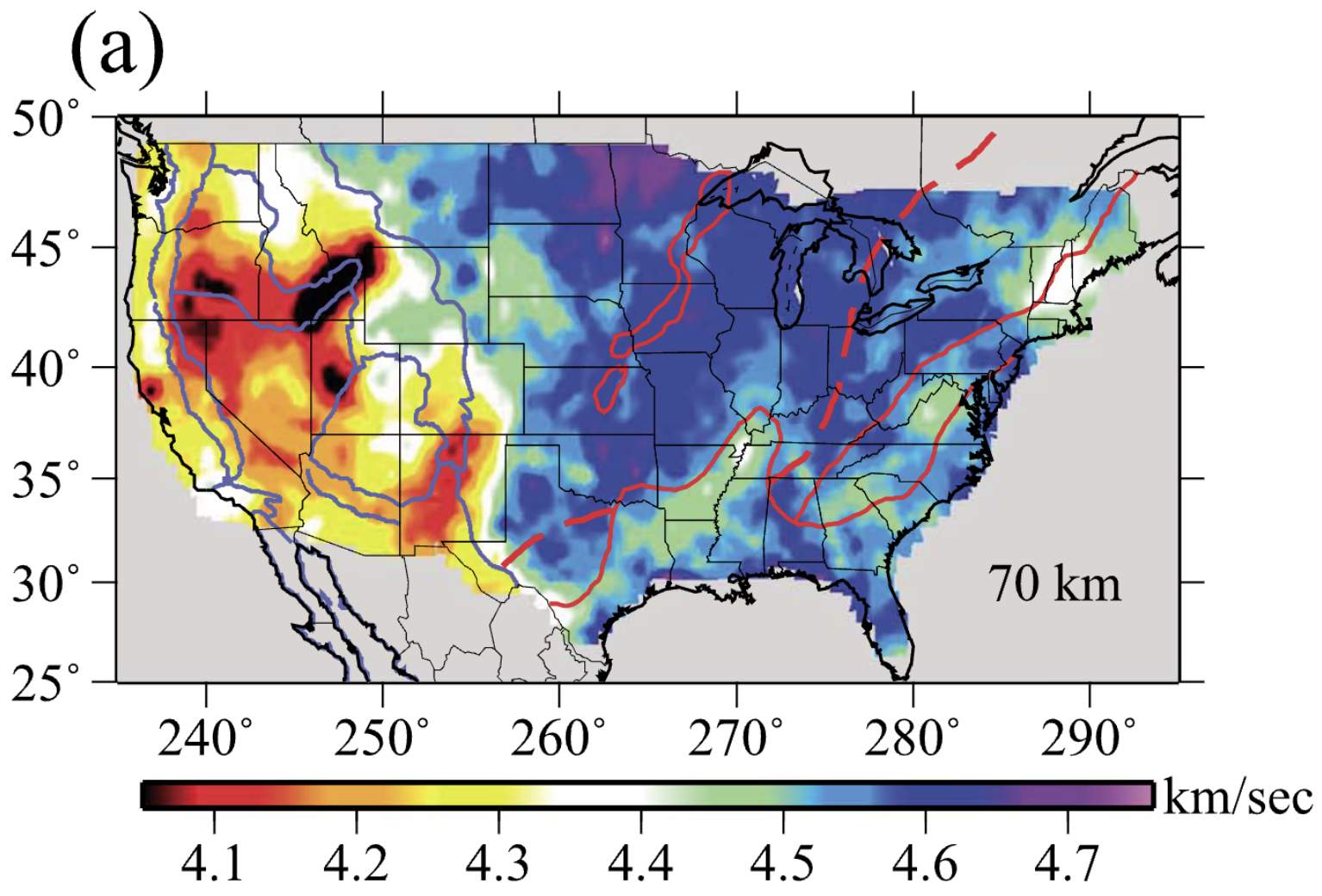 Physical state of the upper mantle in the western United States
- How thick is the lithosphere?
- How is the distribution of volcanism related to hot asthenosphere?
- Where is there melt in the asthenosphere?
Porter et al., 2016
Shen and Ritzwoller, 2016
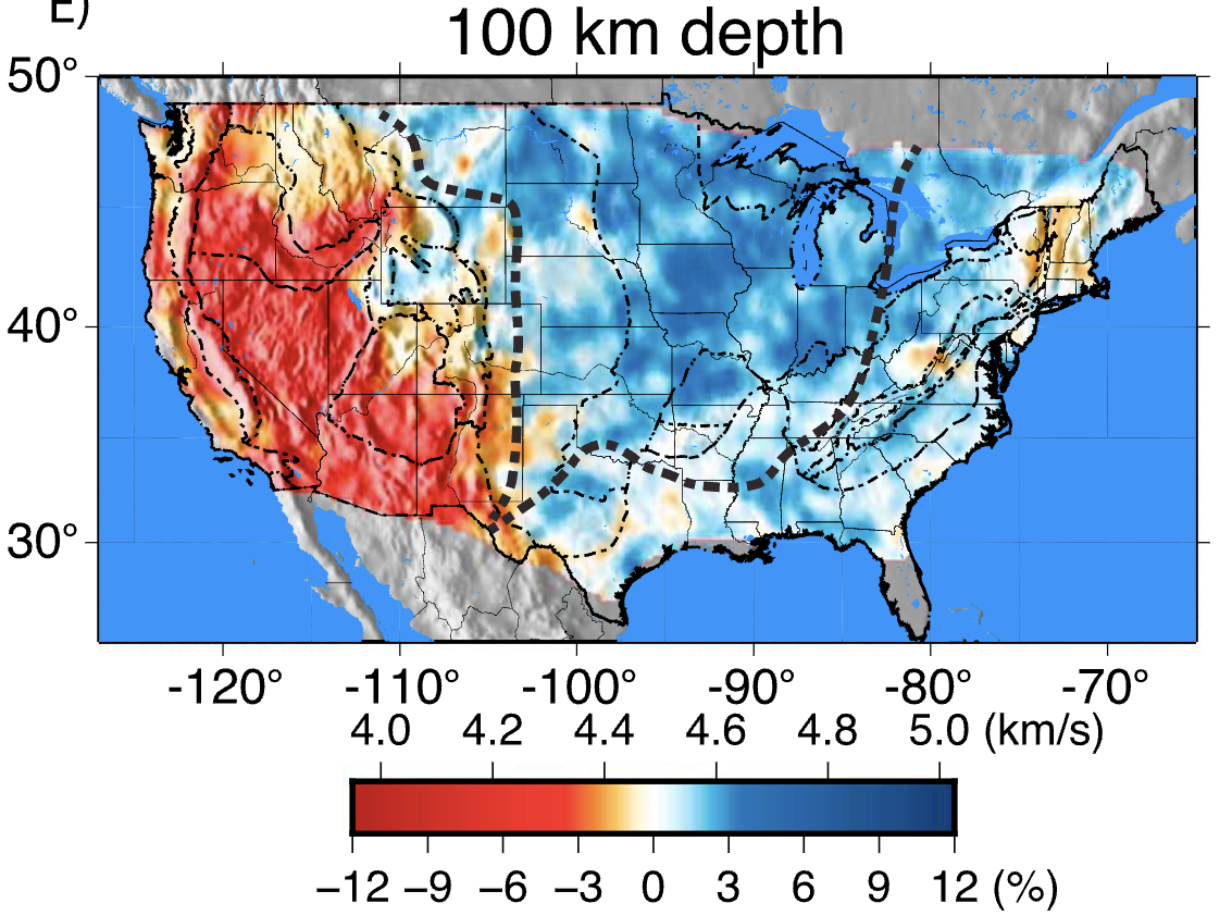 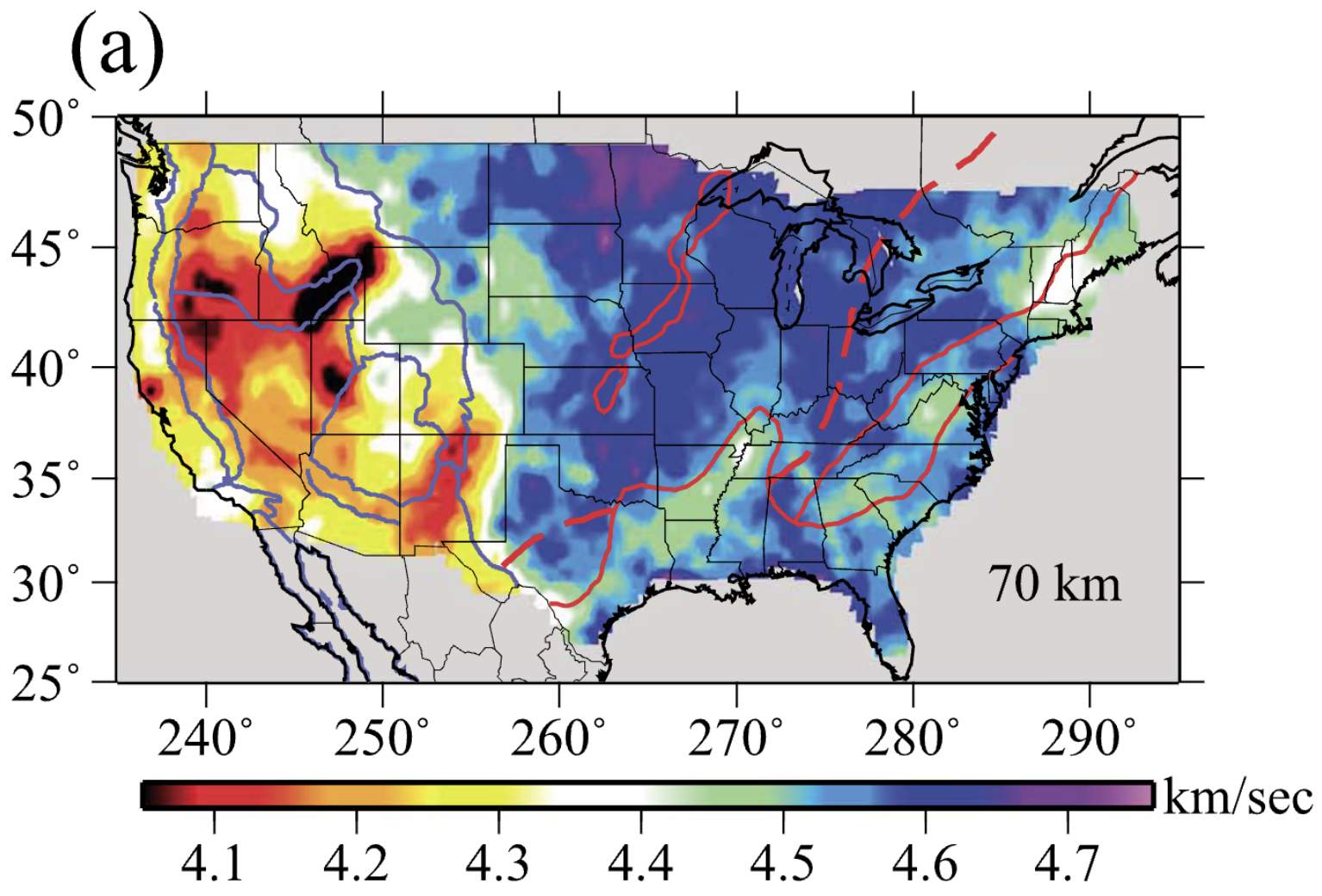 Physical state of the upper mantle in the western United States
- How thick is the lithosphere?
- How is the distribution of volcanism related to hot asthenosphere?
- Where is there melt in the asthenosphere?
Porter et al., 2016
Shen and Ritzwoller, 2016
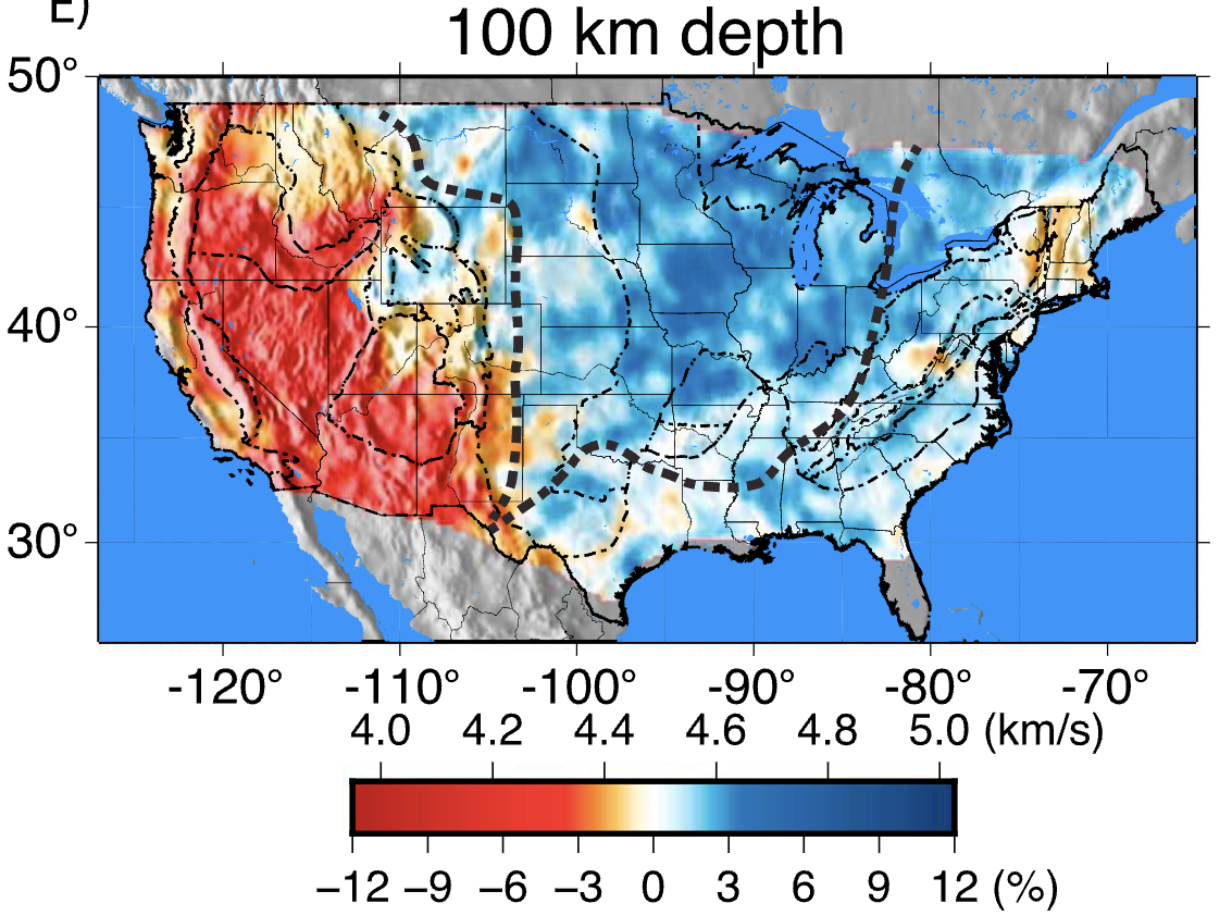 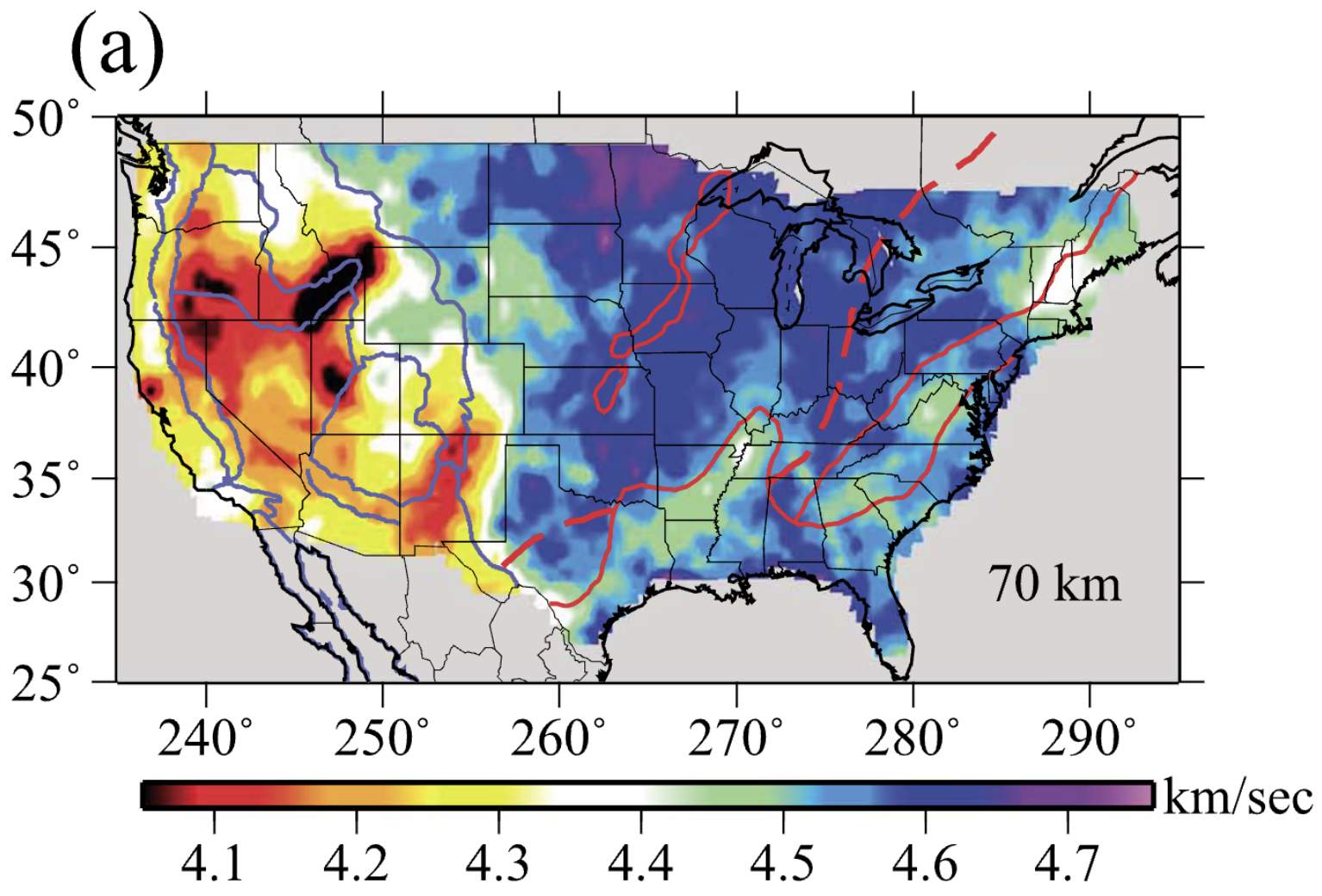 Physical state of the upper mantle in the western United States
- How thick is the lithosphere?
- How is the distribution of volcanism related to hot asthenosphere?
- Where is there melt in the asthenosphere?
~4.1 km/s is not that slow! Temperatures could be low enough to prevent melting
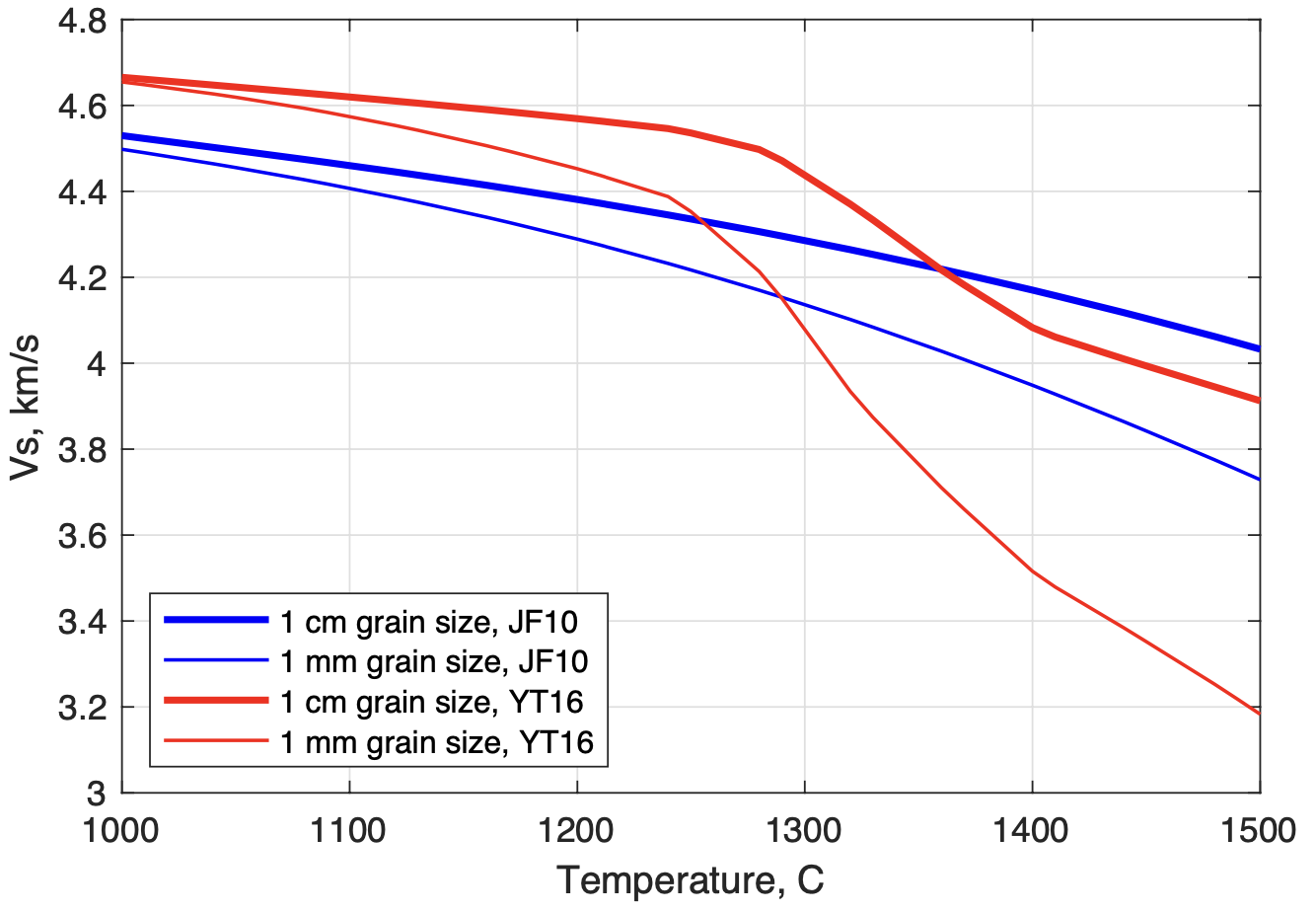 Physical state of the upper mantle in the western United States
- How thick is the lithosphere?
- How is the distribution of volcanism related to hot asthenosphere?
- Where is there melt in the asthenosphere?
~4.1 km/s is not that slow! Temperatures could be low enough to prevent melting
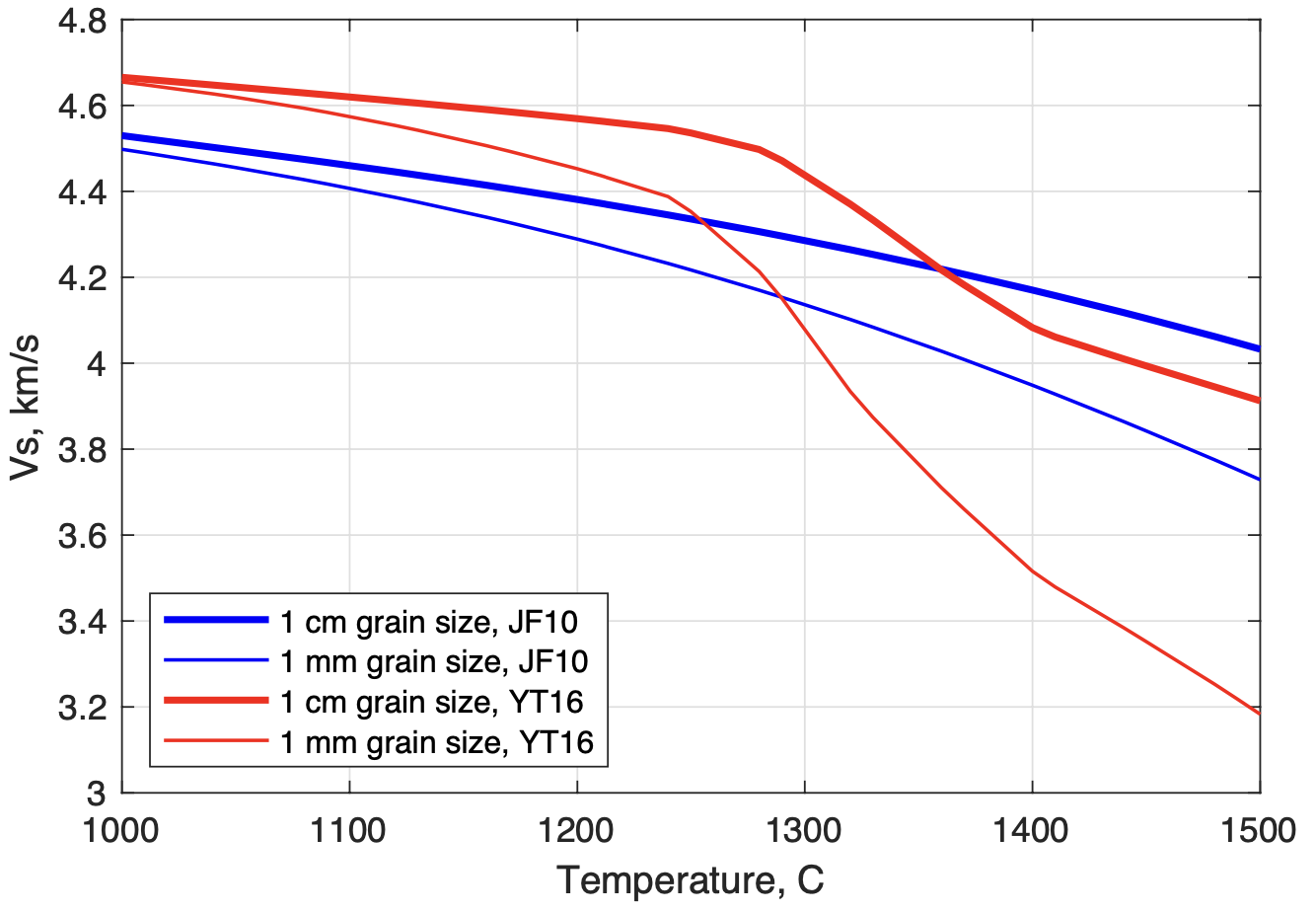 Jackson and Faul, 2010

Boston University and ANU groups

Measured seismic velocities directly on olivine
under *partially* realistic conditions.
Discovered a poorly resolved relaxation 
mechanism at higher temperatures
Physical state of the upper mantle in the western United States
- How thick is the lithosphere?
- How is the distribution of volcanism related to hot asthenosphere?
- Where is there melt in the asthenosphere?
~4.1 km/s is not that slow! Temperatures could be low enough to prevent melting
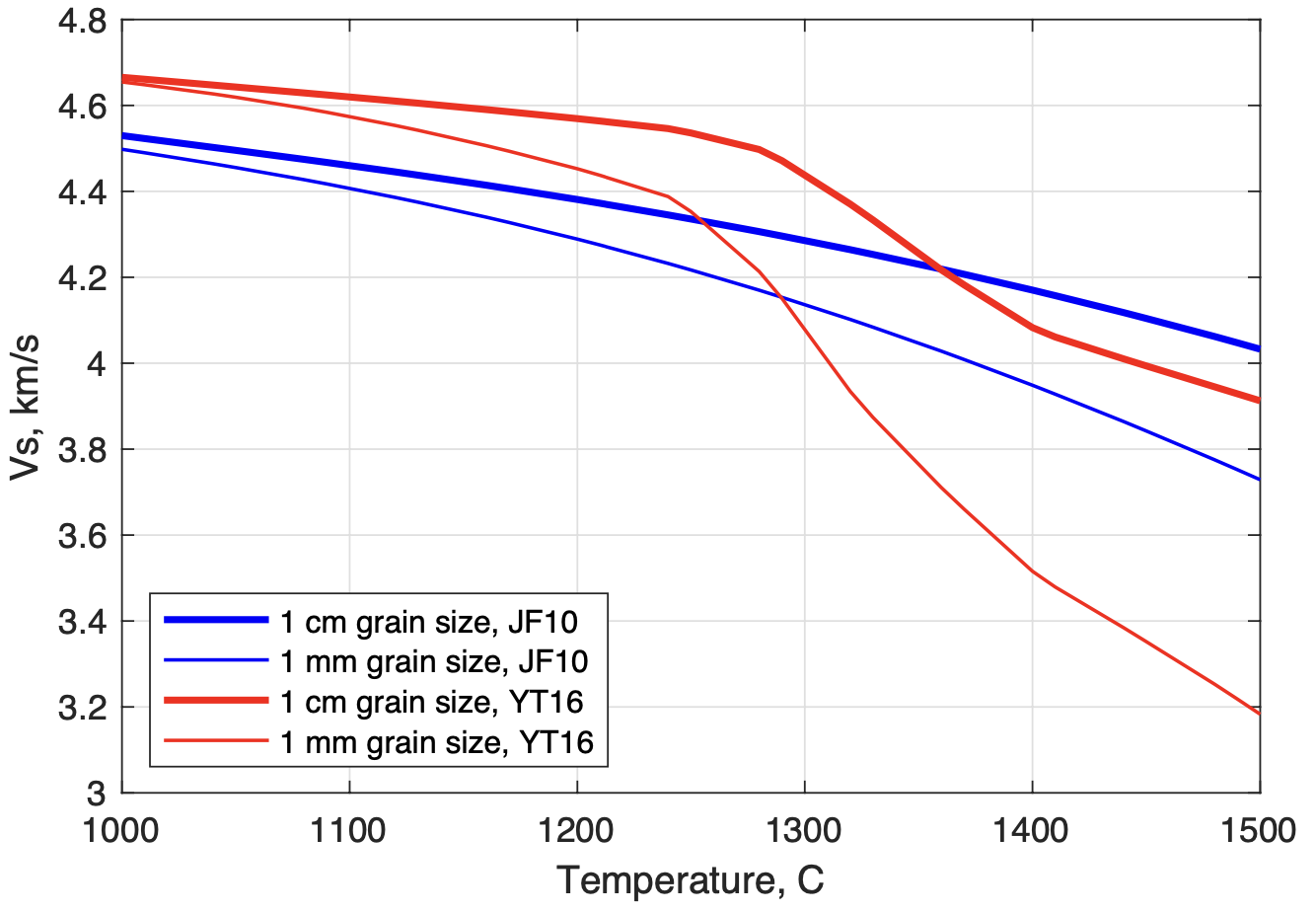 Yamauchi and Takei et al., 2016

University of Tokyo

Measurements on an organic analogue for 
olivine and documented a “premelting” effect
that reduces the velocities before magma 
is generated
Physical state of the upper mantle in the western United States
- How thick is the lithosphere?
- How is the distribution of volcanism related to hot asthenosphere?
- Where is there melt in the asthenosphere?
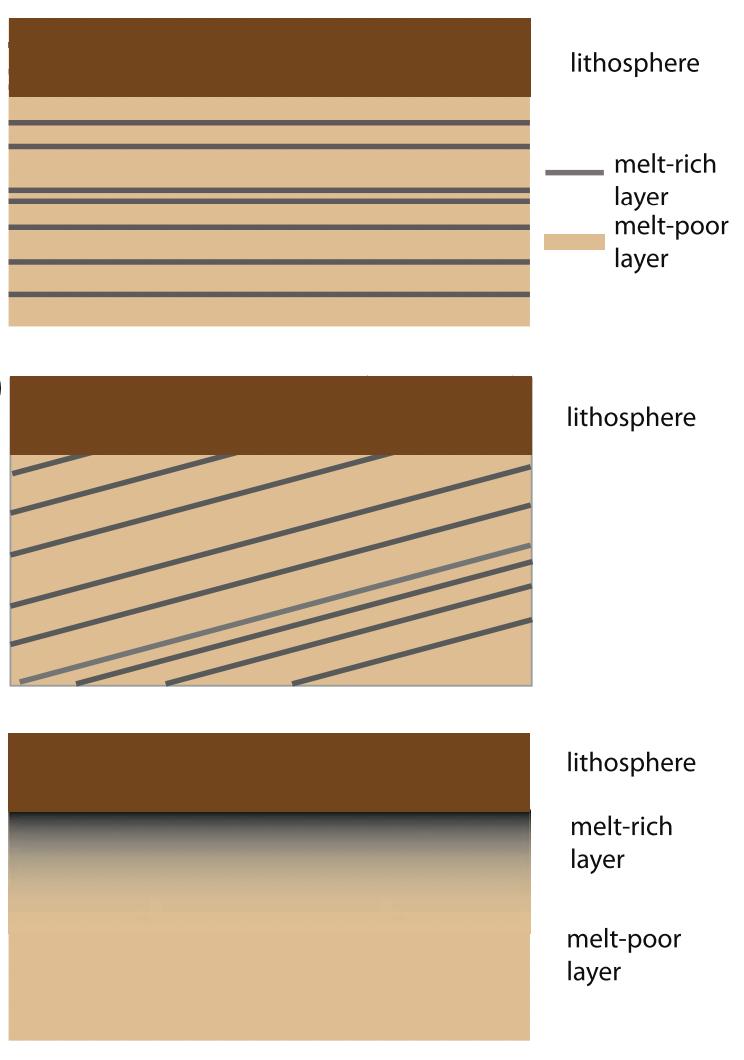 Holtzman and Kendall, 2010
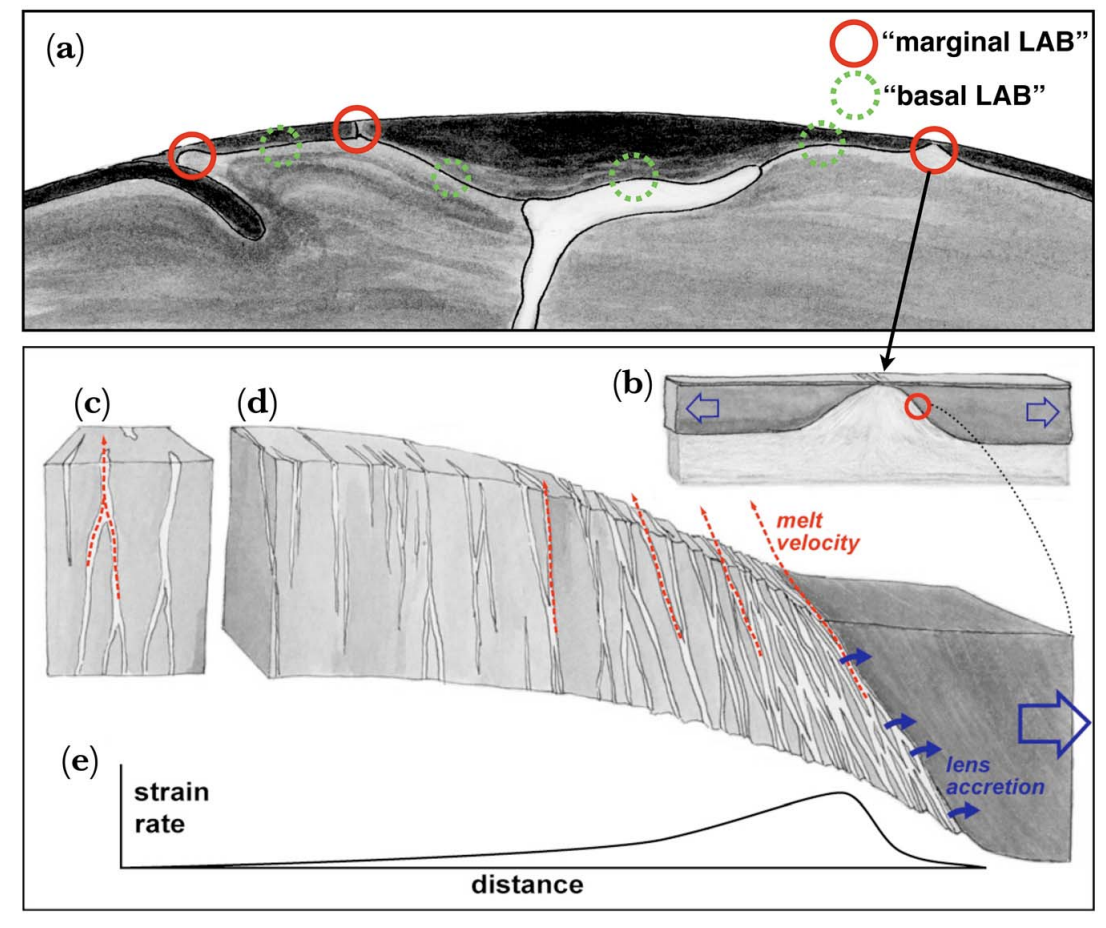 Karato, 2013
rejects all three
as geodynamically
implausible
Methodology – a new velocity model tuned to this problem
Previous results that I’ve shown used one of two datasets for the mantle – velocities of surface waves or Sp receiver functions
 - Surface waves give smooth models, and receiver functions only give relative seismic properties.
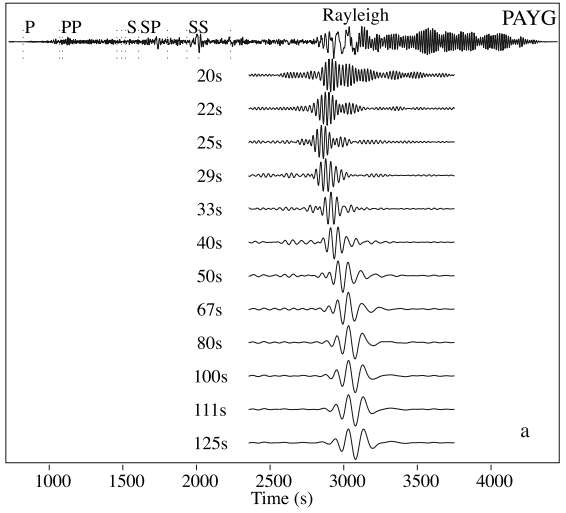 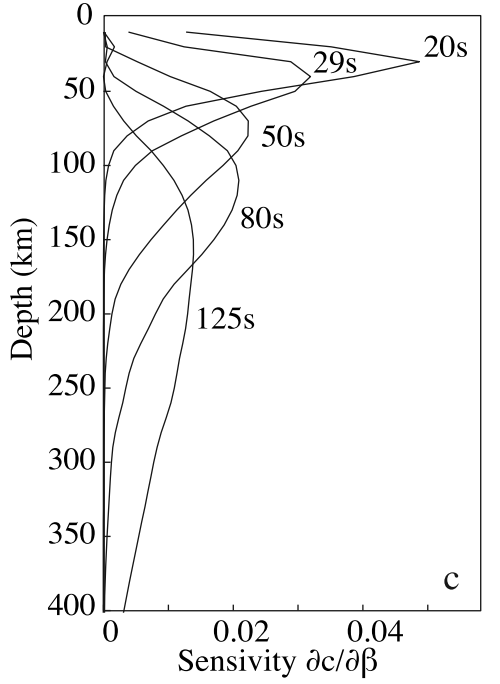 Villagomez et al., 2007
Methodology – a new velocity model tuned to this problem
Previous results that I’ve shown used one of two datasets for the mantle – velocities of surface waves or Sp receiver functions
 - Surface waves give smooth models, and receiver functions only give relative seismic properties.
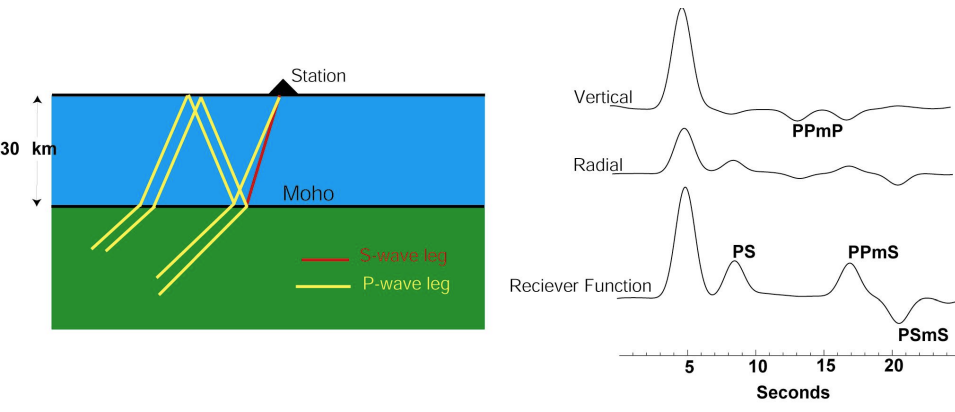 Amplitude scales with 
the change in velocity

Timing scales with depth
https://ds.iris.edu/media/workshop/2013/01/advanced-studies-institute-on-seismological-research/files/lecture_introrecf.pdf
Methodology – a new velocity model tuned to this problem
Previous results that I’ve shown used one of two datasets for the mantle – velocities of surface waves or Sp receiver functions
 - Surface waves give smooth models, and receiver functions only give relative seismic properties. 

This project jointly inverts for absolute seismic velocities with discontinuities constrained by receiver functions
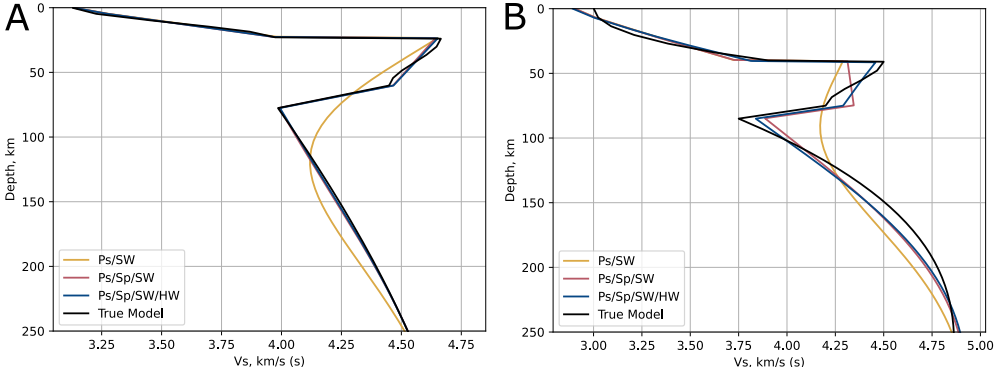 Simulated LAB
Input test model
Recovered model
with surface waves
only
Methodology – a new velocity model tuned to this problem
Previous results that I’ve shown used one of two datasets for the mantle – velocities of surface waves or Sp receiver functions
 - Surface waves give smooth models, and receiver functions only give relative seismic properties. 

This project jointly inverts for absolute seismic velocities with discontinuities constrained by receiver functions
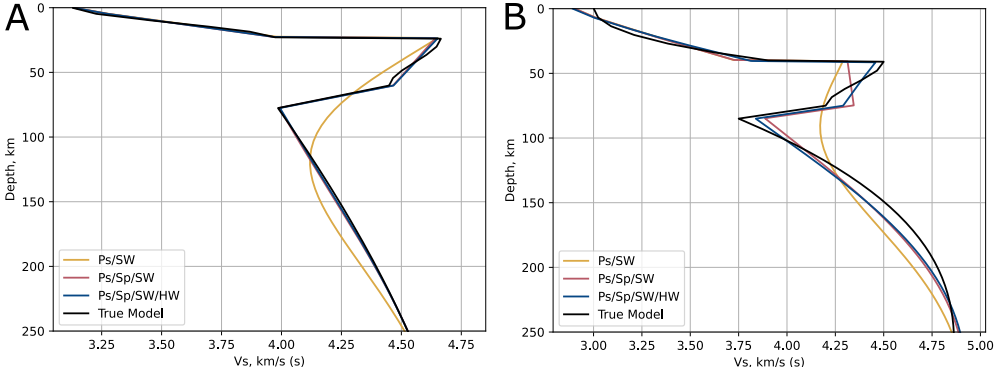 Simulated LAB
Input test model
Recovered model
from joint
inversion
Methodology – a new velocity model tuned to this problem
Previous results that I’ve shown used one of two datasets for the mantle – velocities of surface waves or Sp receiver functions
 - Surface waves give smooth models, and receiver functions only give relative seismic properties. 

This project jointly inverts for absolute seismic velocities with discontinuities constrained by receiver functions
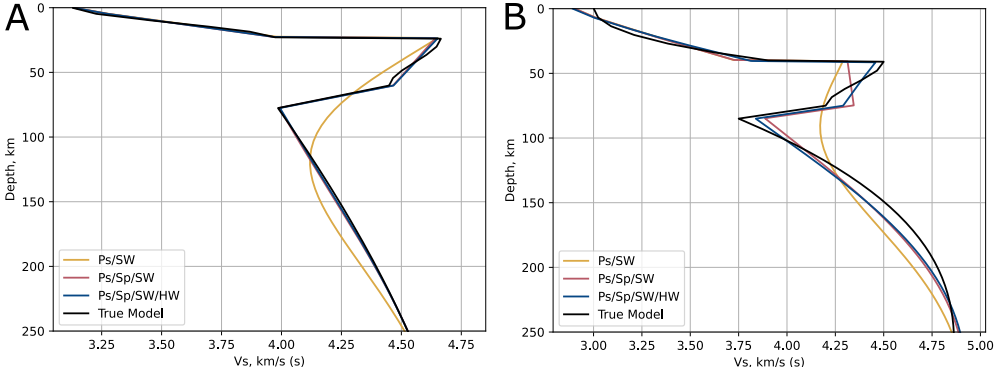 4 data sets in all

Rayleigh wave phase
velocities
Methodology – a new velocity model tuned to this problem
Previous results that I’ve shown used one of two datasets for the mantle – velocities of surface waves or Sp receiver functions
 - Surface waves give smooth models, and receiver functions only give relative seismic properties. 

This project jointly inverts for absolute seismic velocities with discontinuities constrained by receiver functions
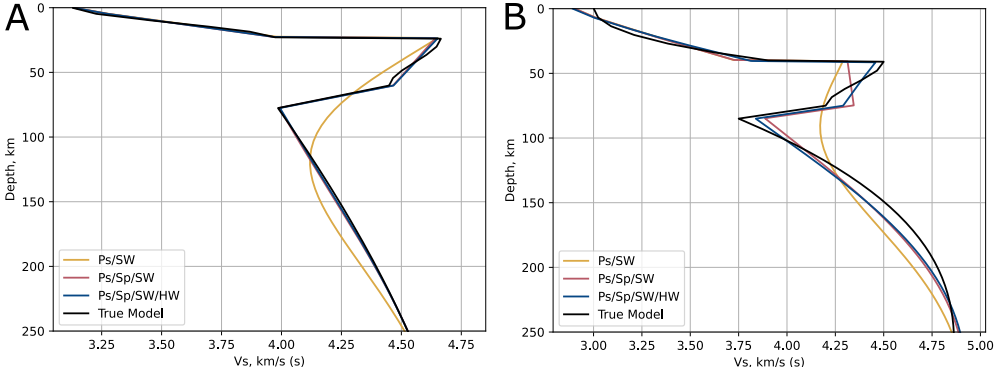 4 data sets in all

Rayleigh wave phase
velocities

P to s receiver function
Methodology – a new velocity model tuned to this problem
Previous results that I’ve shown used one of two datasets for the mantle – velocities of surface waves or Sp receiver functions
 - Surface waves give smooth models, and receiver functions only give relative seismic properties. 

This project jointly inverts for absolute seismic velocities with discontinuities constrained by receiver functions
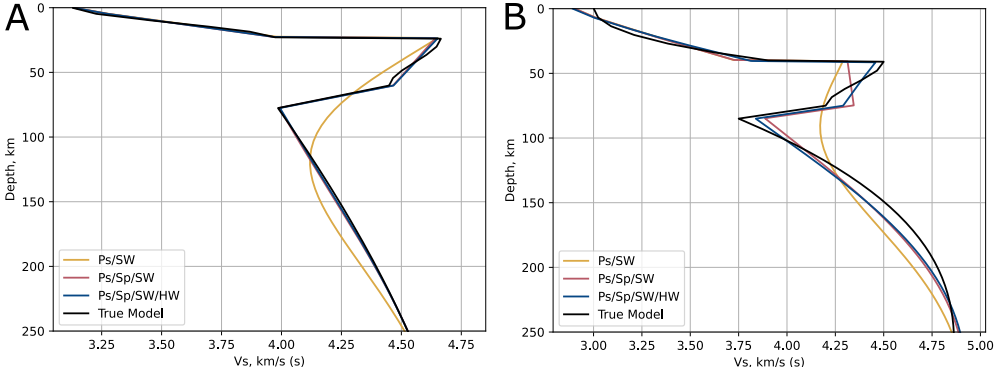 4 data sets in all

Rayleigh wave phase
velocities

P to s receiver functions

S to p receiver functions
Methodology – a new velocity model tuned to this problem
Previous results that I’ve shown used one of two datasets for the mantle – velocities of surface waves or Sp receiver functions
 - Surface waves give smooth models, and receiver functions only give relative seismic properties. 

This project jointly inverts for absolute seismic velocities with discontinuities constrained by receiver functions
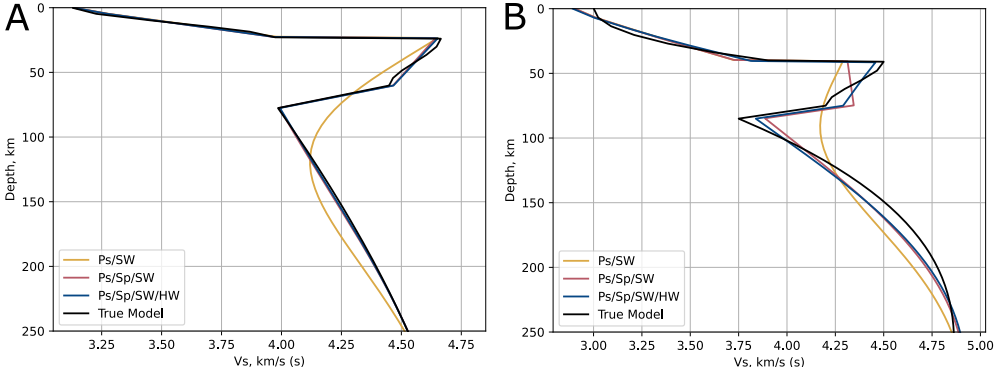 4 data sets in all

Rayleigh wave phase
velocities

P to s receiver functions

S to p receiver functions

Pn velocities
Pattern in velocity below the “LAB(?)”
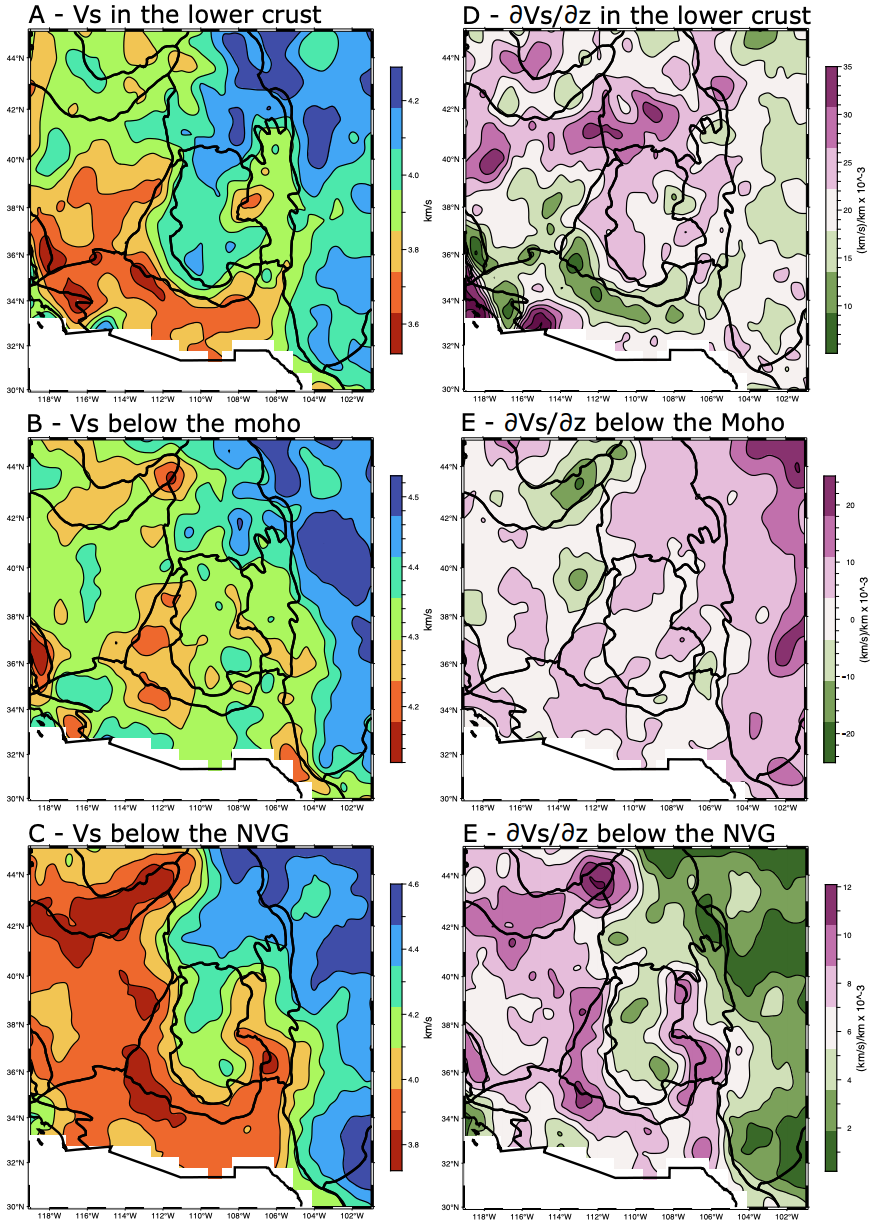 Depth slices through the model
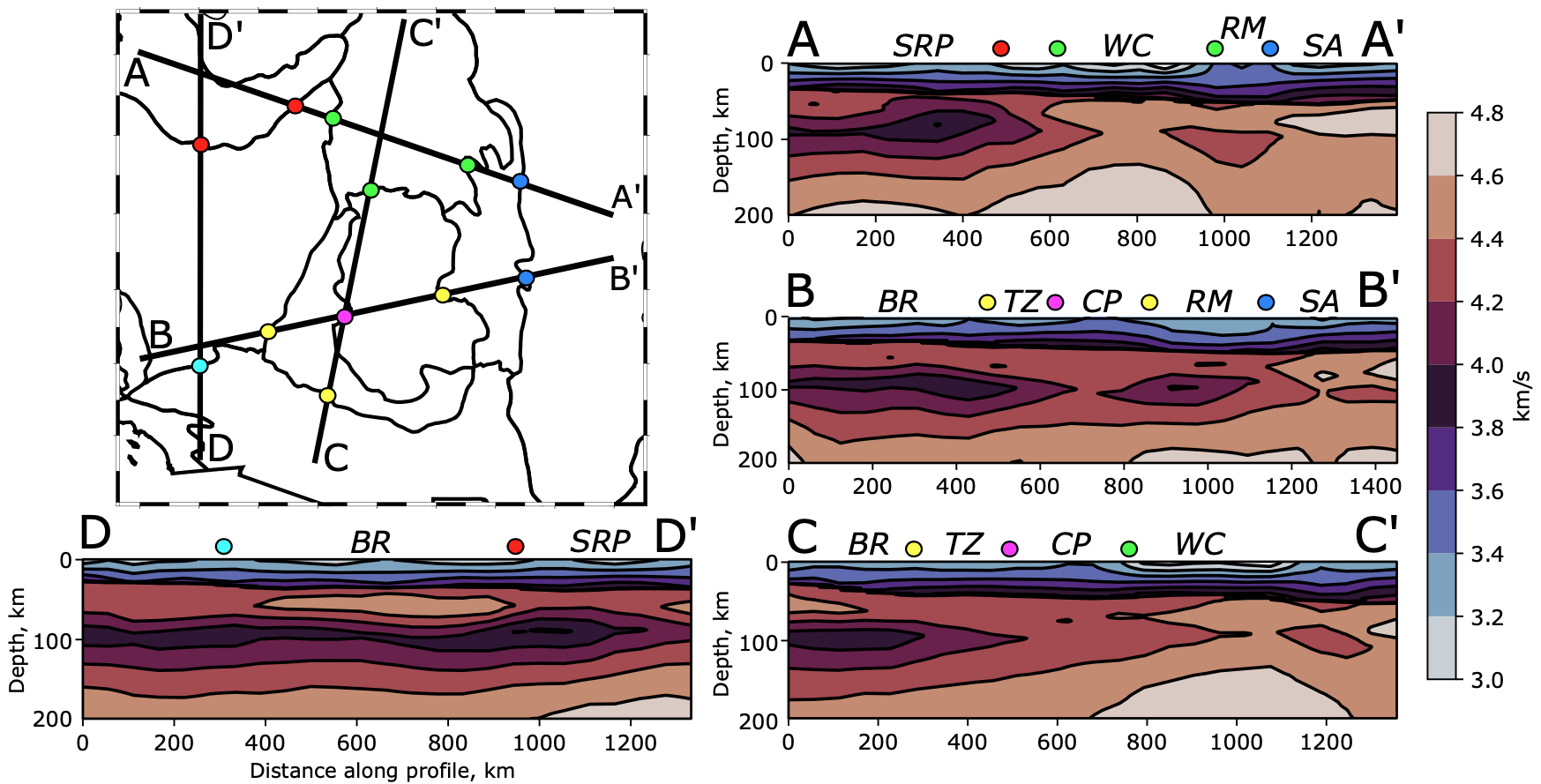 Pattern in velocity below the “LAB(?)”
Consistent low velocities beneath the entire Basin and Range Province, which cross into the Colorado Plateau
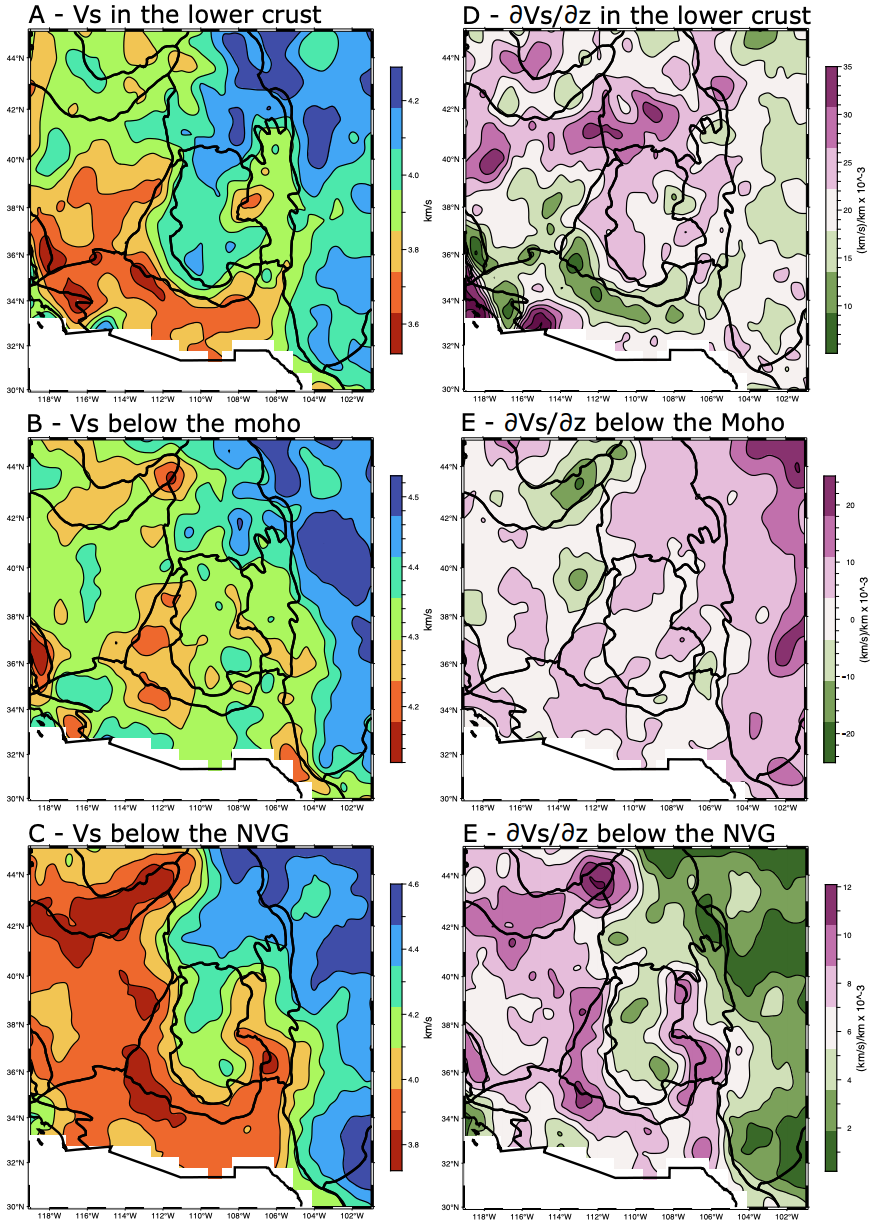 Depth slices through the model
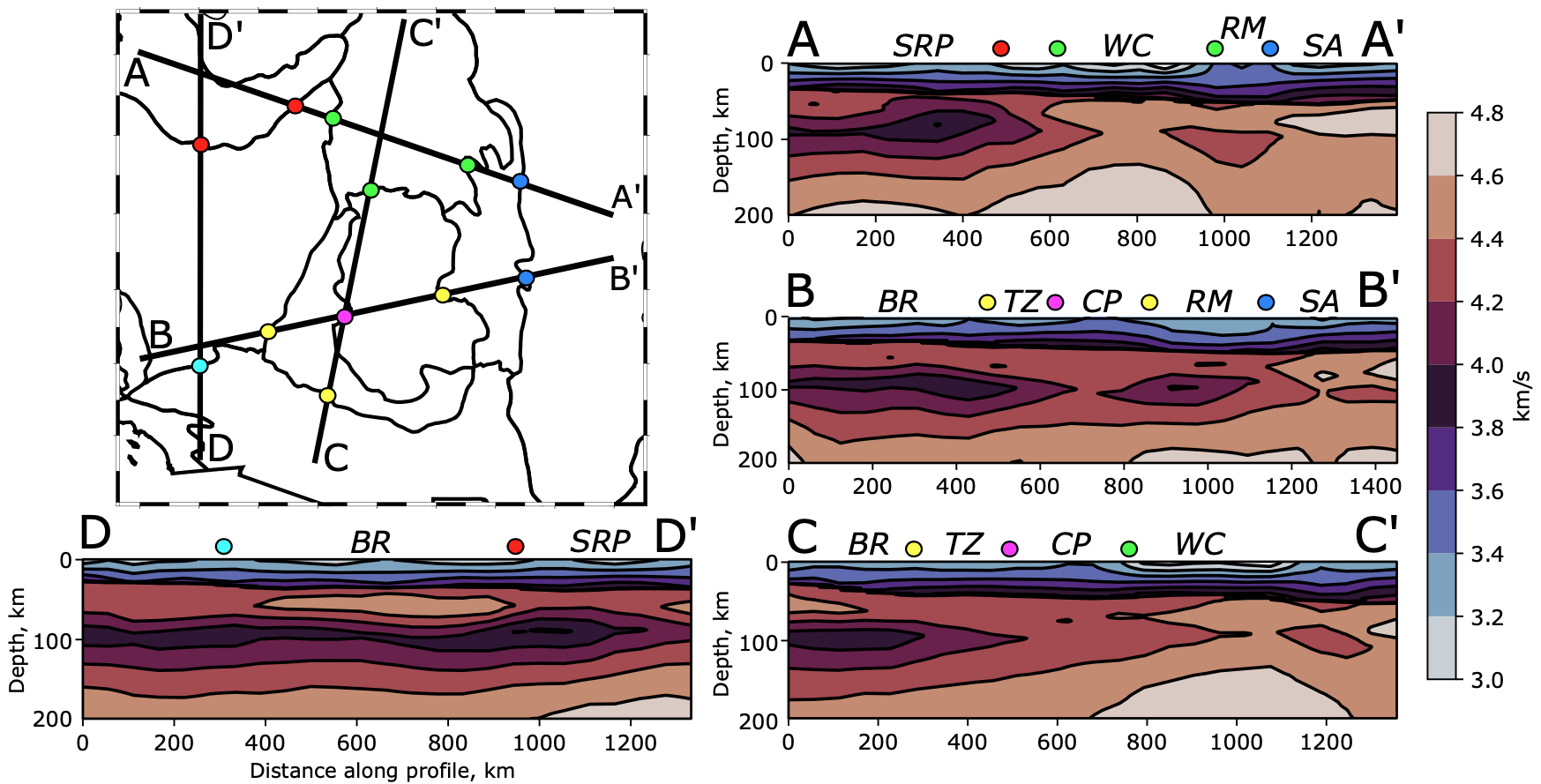 Pattern in velocity below the “LAB(?)”
Higher velocities to the east of the Rockies mountains and in Wyoming
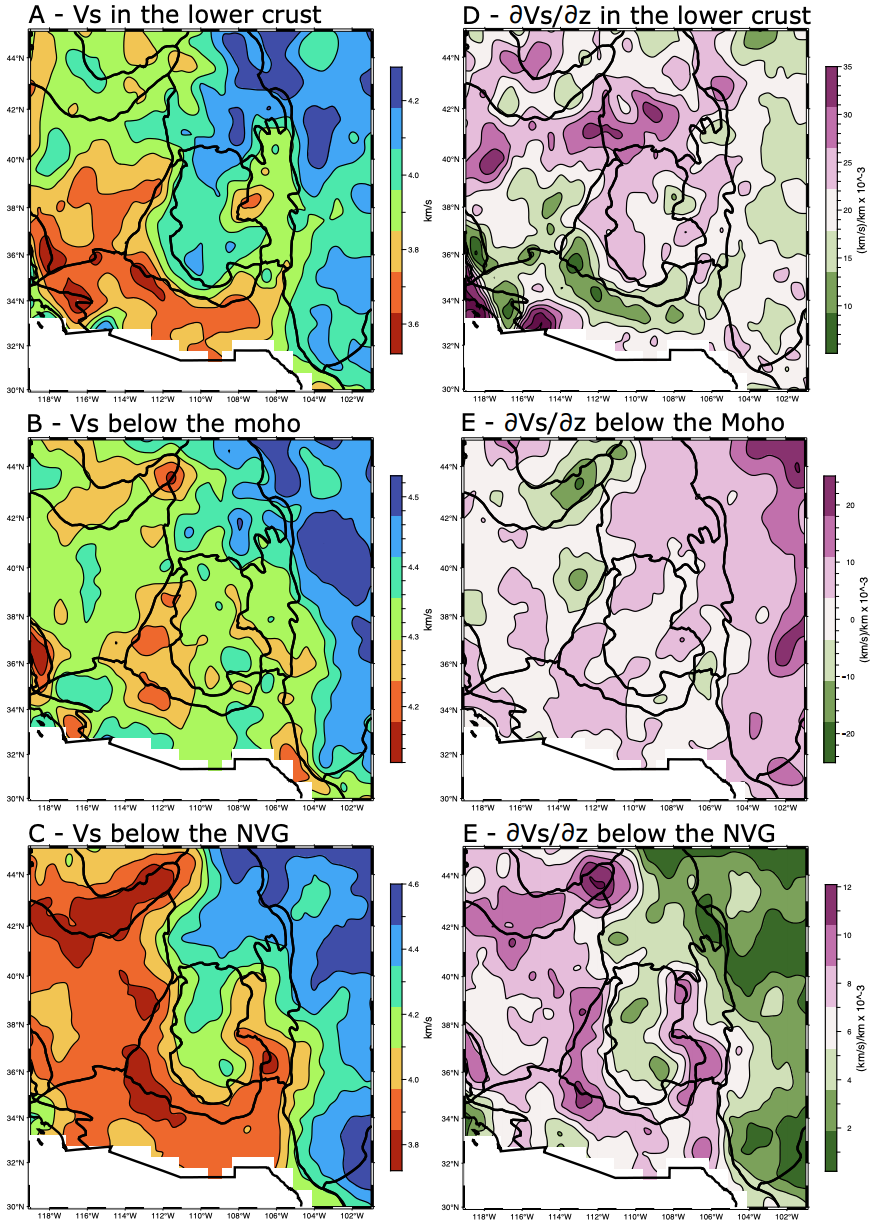 Depth slices through the model
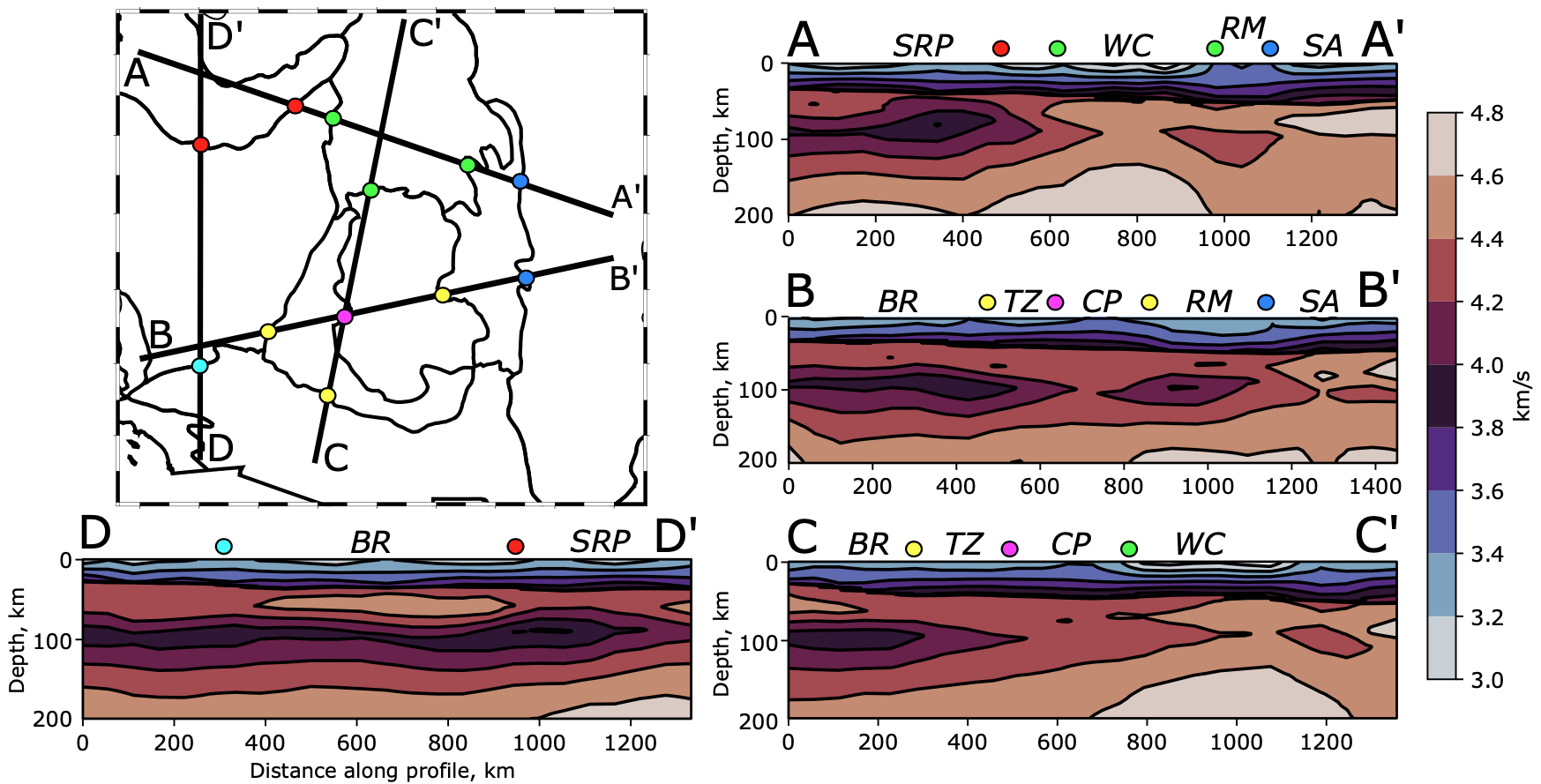 - How thick is the lithosphere?
Depth to the NVG
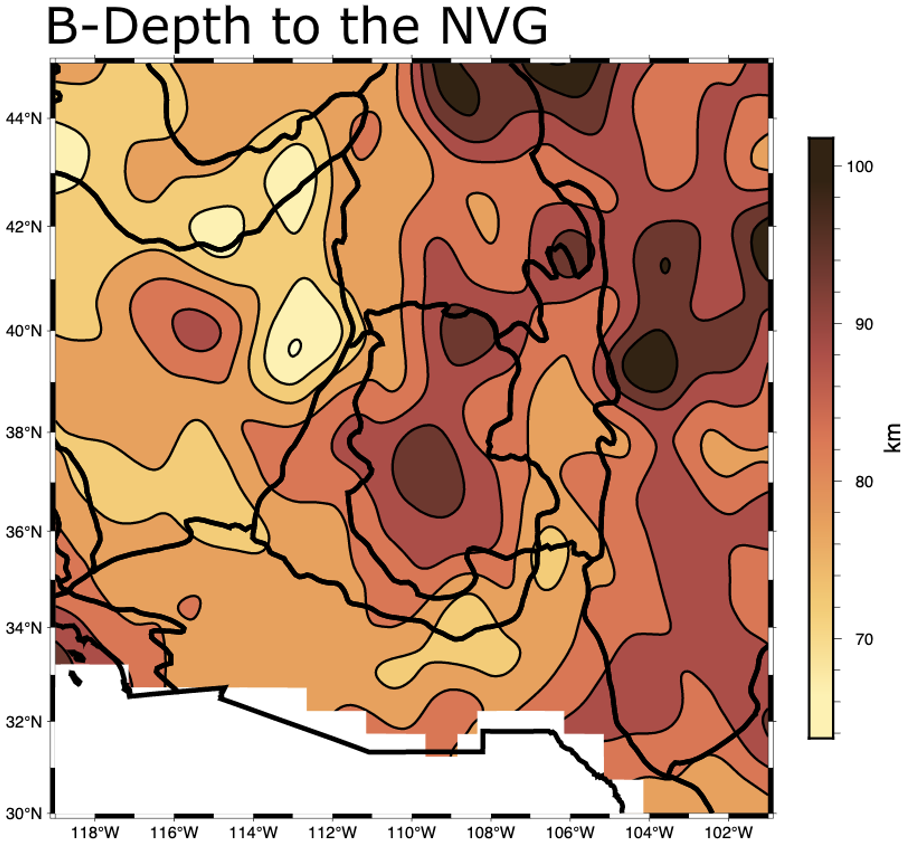 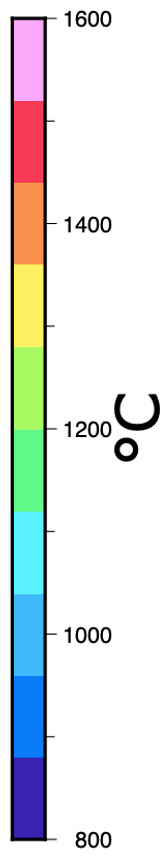 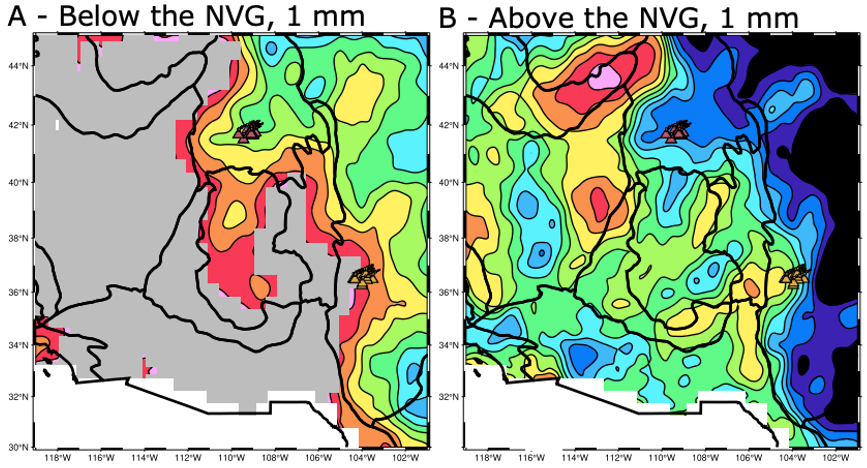 Region of
MLDs
~<1200 C is unlikely
to be “asthenosphere”
Extremely high
 temperature
 required
- Where is there melt in the asthenosphere?
Used the Very Broadband Rheology Calculator (Havlin et all., 2021) to test the hypothesis that Vs below the NVG can be
explained by 1)temperature 2) grain size using priors based on basalt thermobarometers and xenolith data. 
Two different predictions for Vs from experimental data give 95% confidence intervals shown below
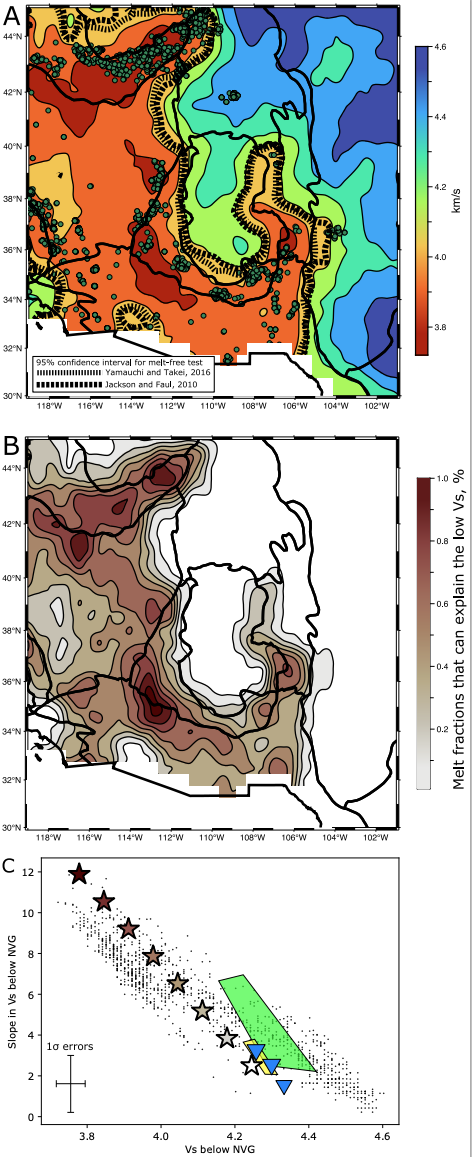 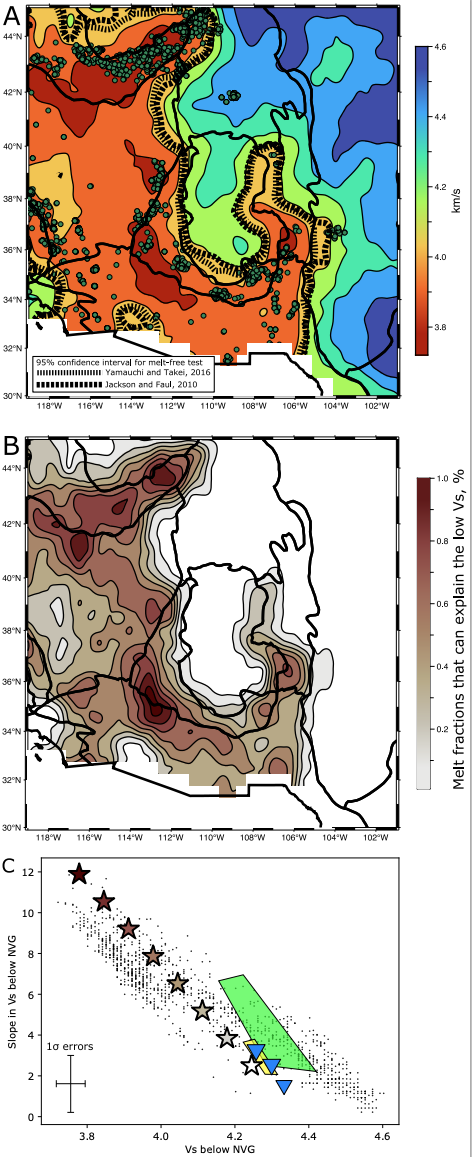 - Where is there melt in the asthenosphere?
Used the Very Broadband Rheology Calculator (Havlin et all., 2021) to test the hypothesis that Vs below the NVG can be
explained by 1)temperature 2) grain size using priors based on basalt thermobarometers and xenolith data. 
Two different predictions for Vs from experimental data give 95% confidence intervals shown below
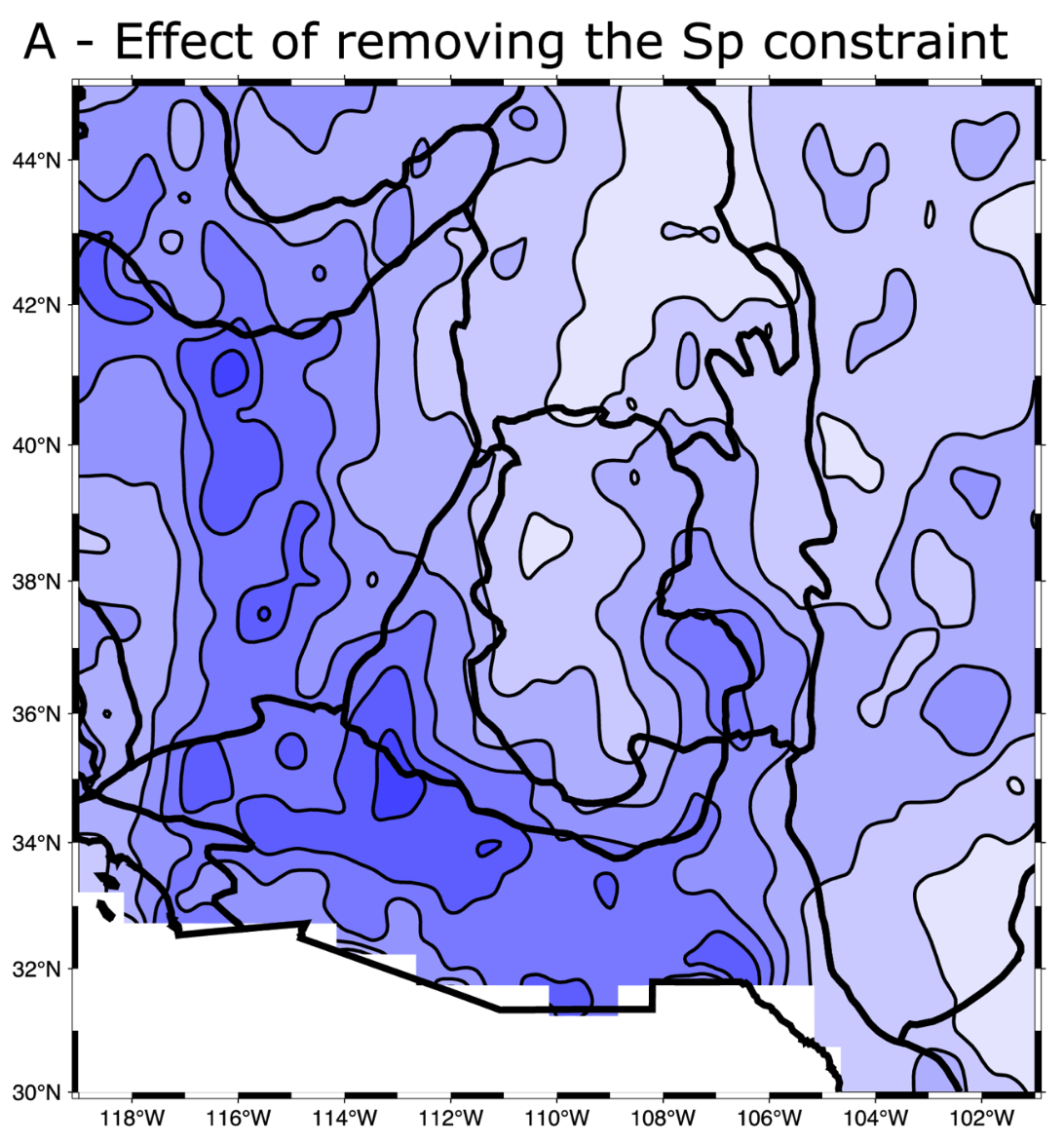 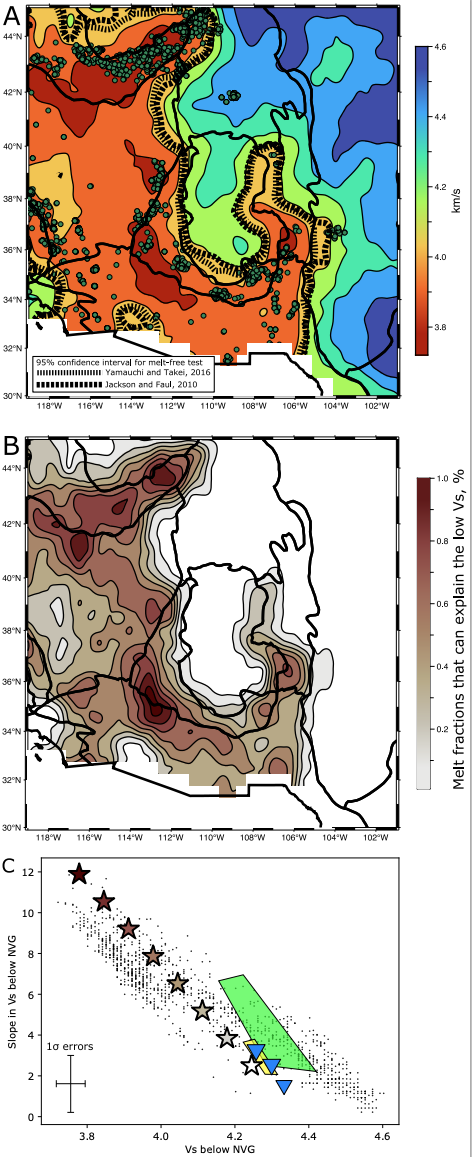 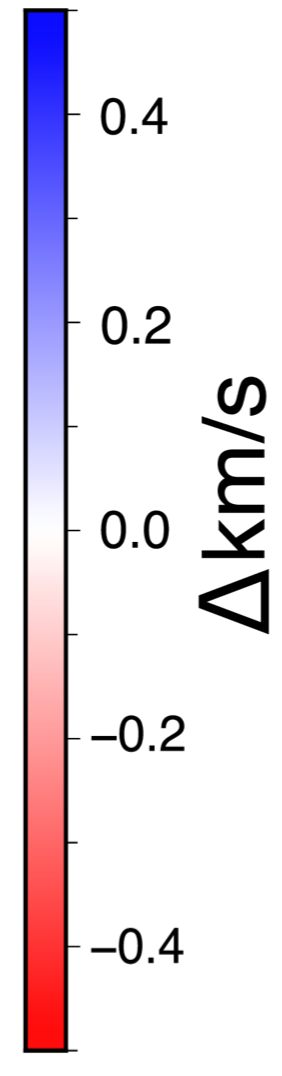 - Where is there melt in the asthenosphere?
Used the Very Broadband Rheology Calculator (Havlin et all., 2021) to test the hypothesis that Vs below the NVG can be
explained by 1)temperature 2) grain size using priors based on basalt thermobarometers and xenolith data. 
Two different predictions for Vs from experimental data give 95% confidence intervals shown below
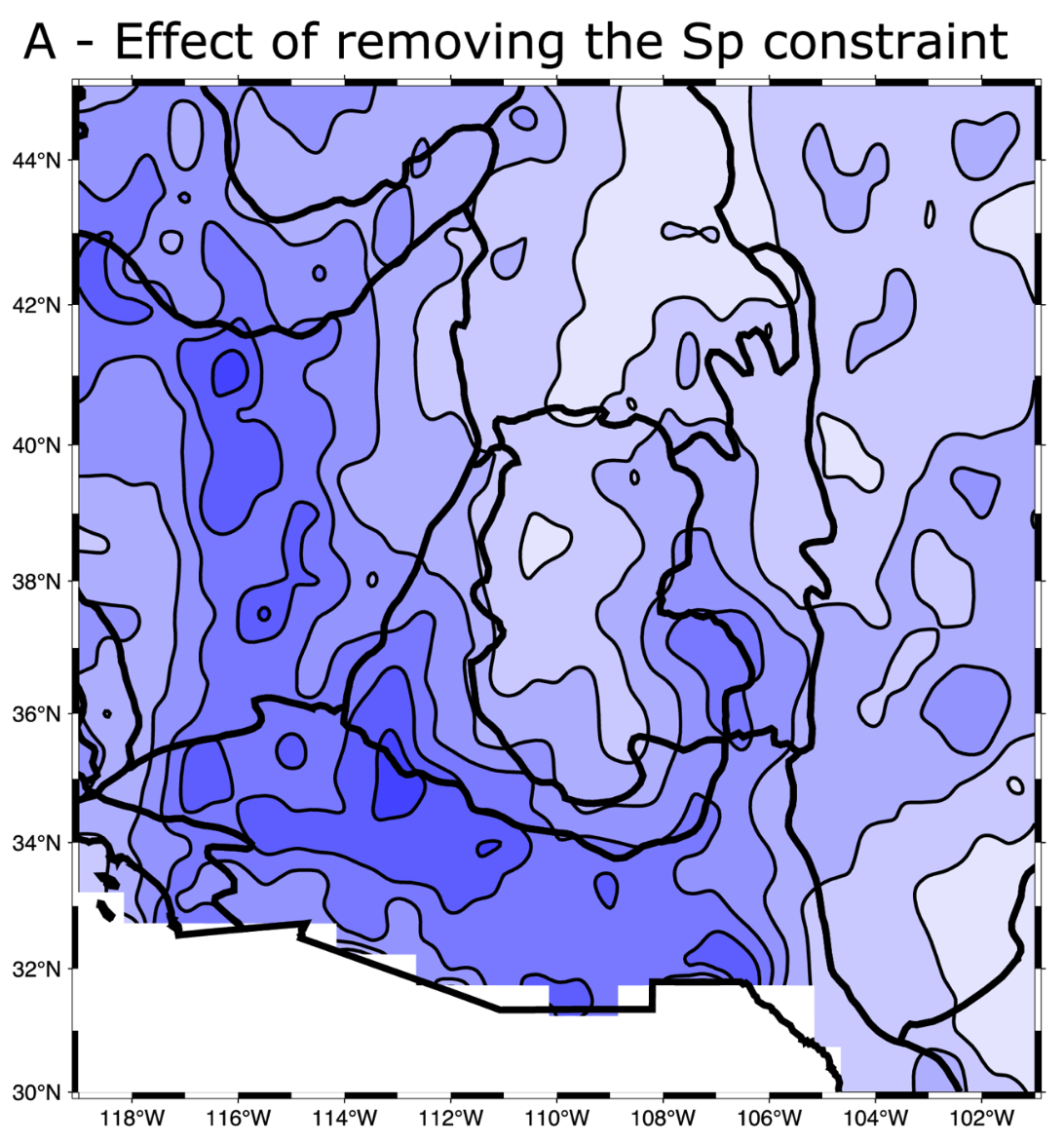 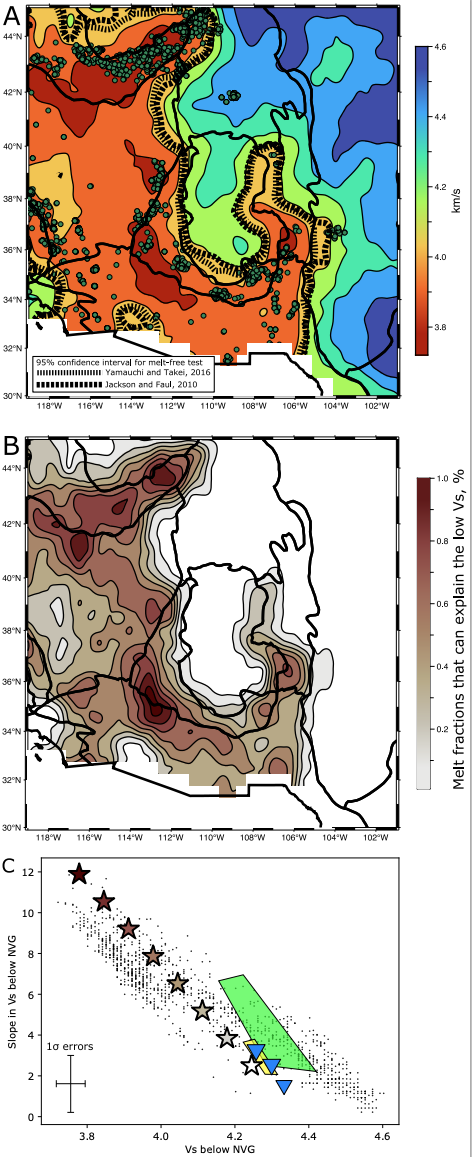 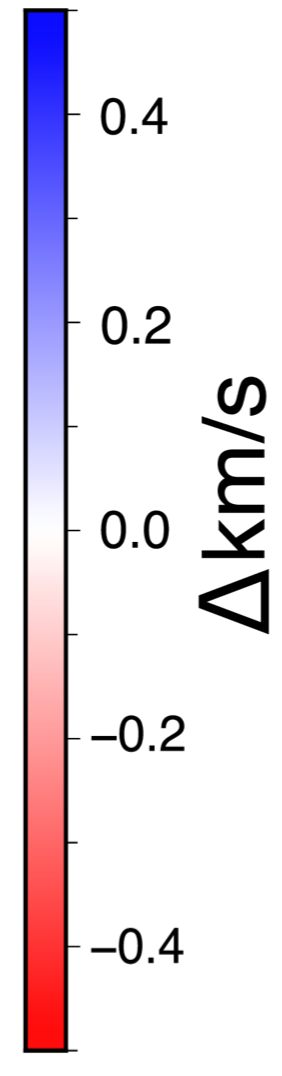 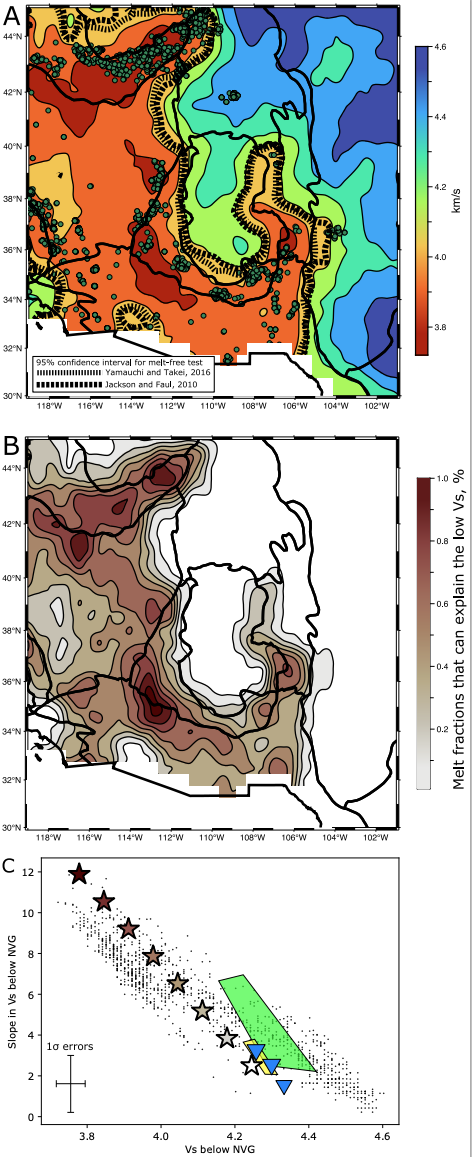 - Where is there melt in the asthenosphere?
Independent observation
 - 0.9 correlation coefficient (very high)
Steeper slopes below the LAB where velocity is low
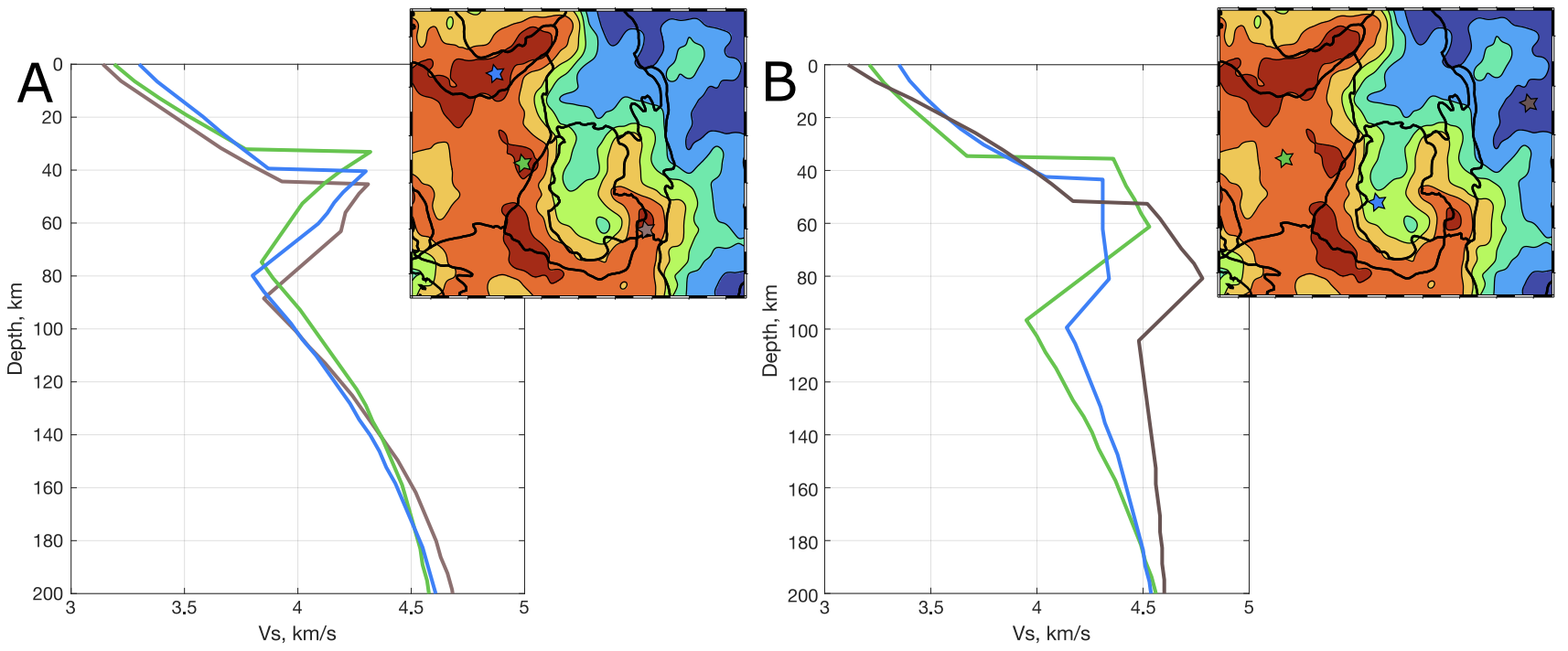 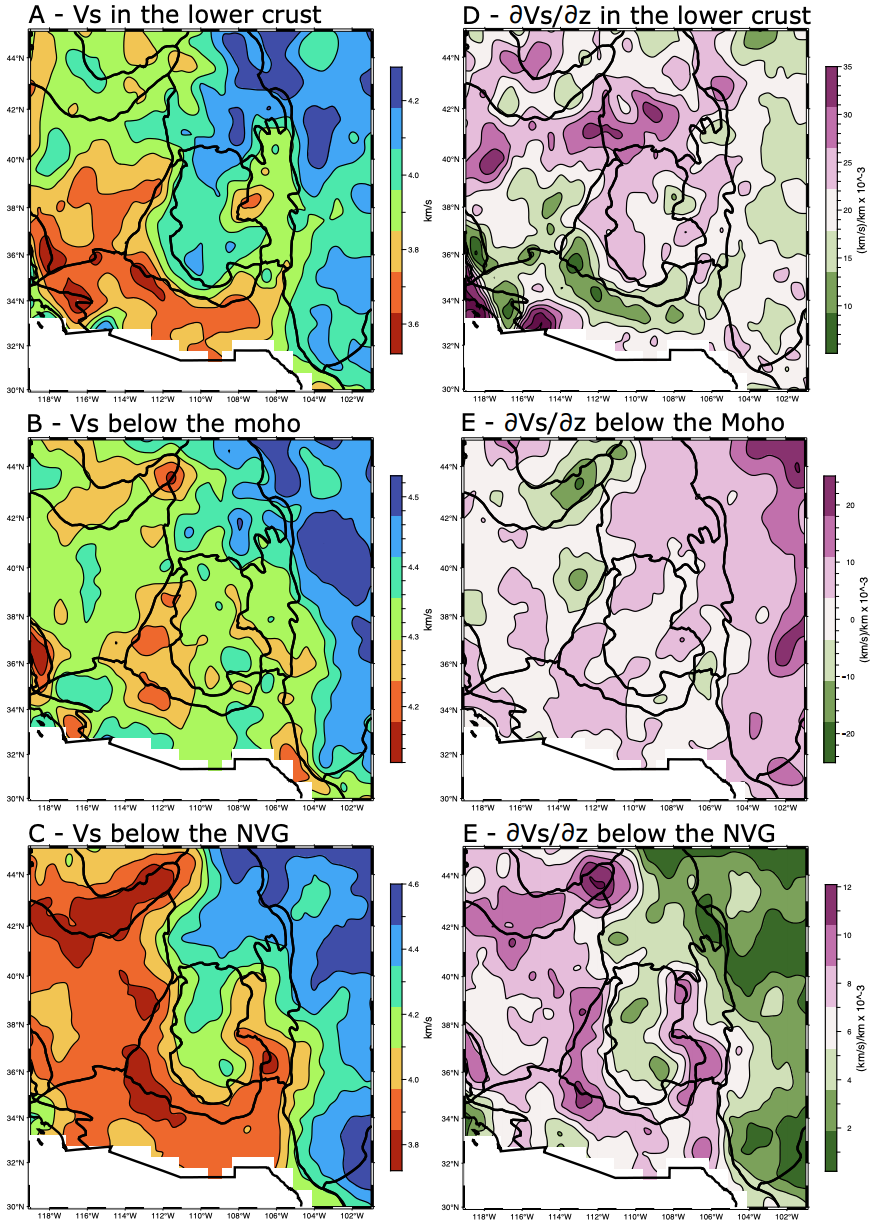 - Where is there melt in the asthenosphere?
Independent observation
 - 0.9 correlation coefficient (very high)
Steeper slopes below the LAB where velocity is low
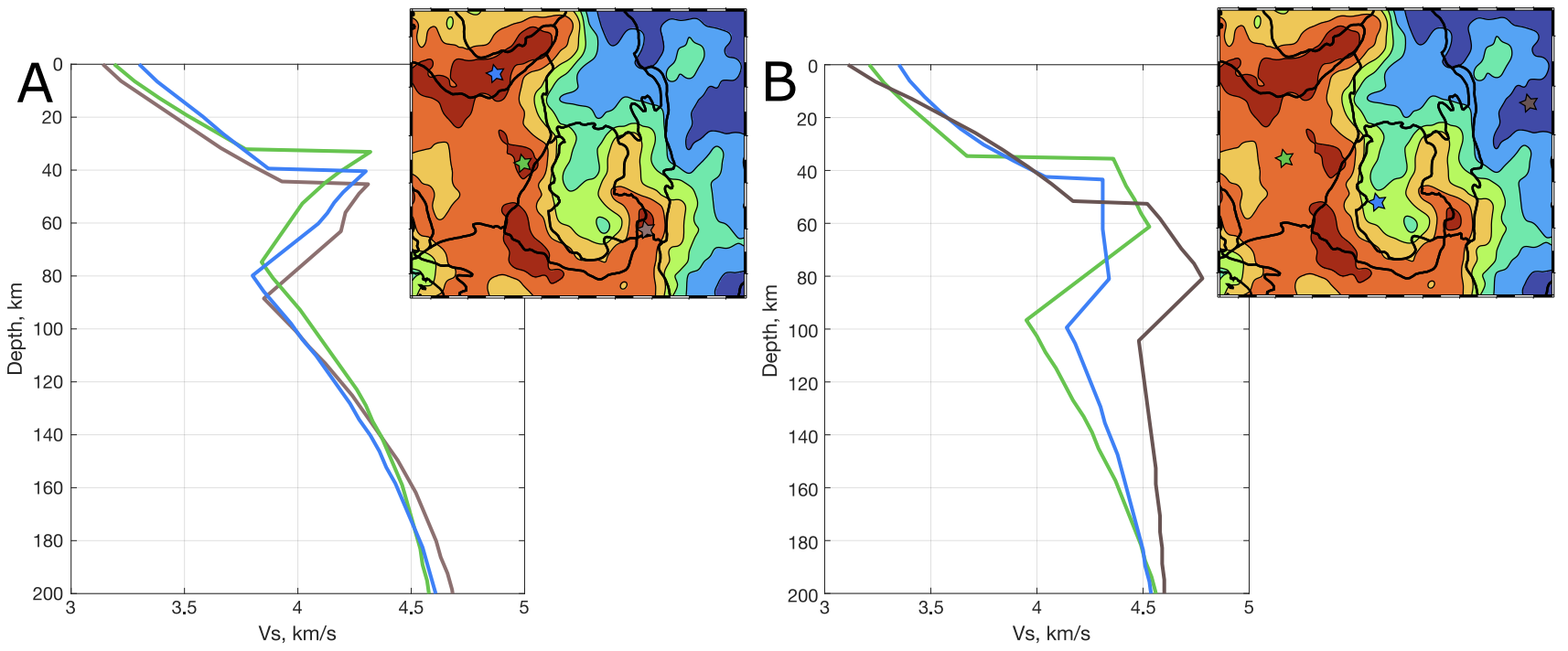 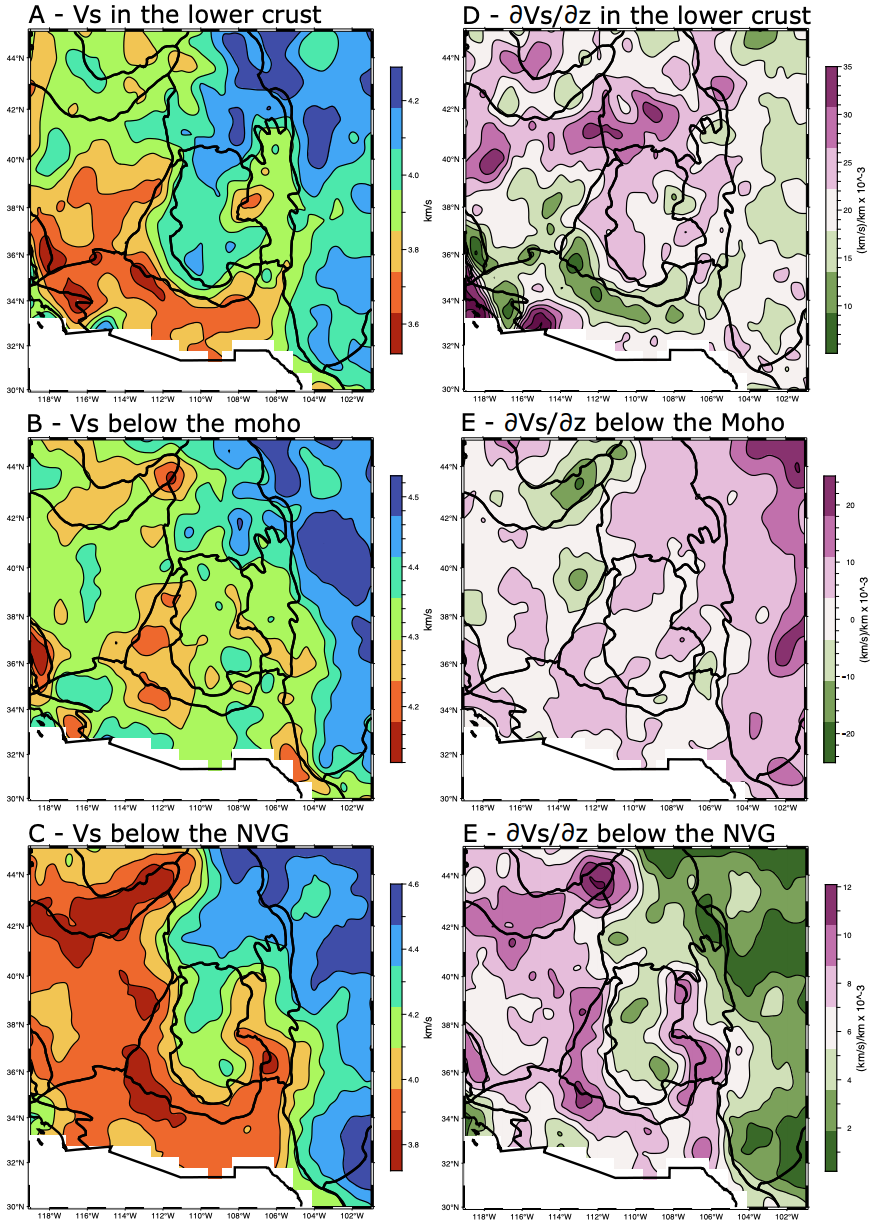 - Where is there melt in the asthenosphere?
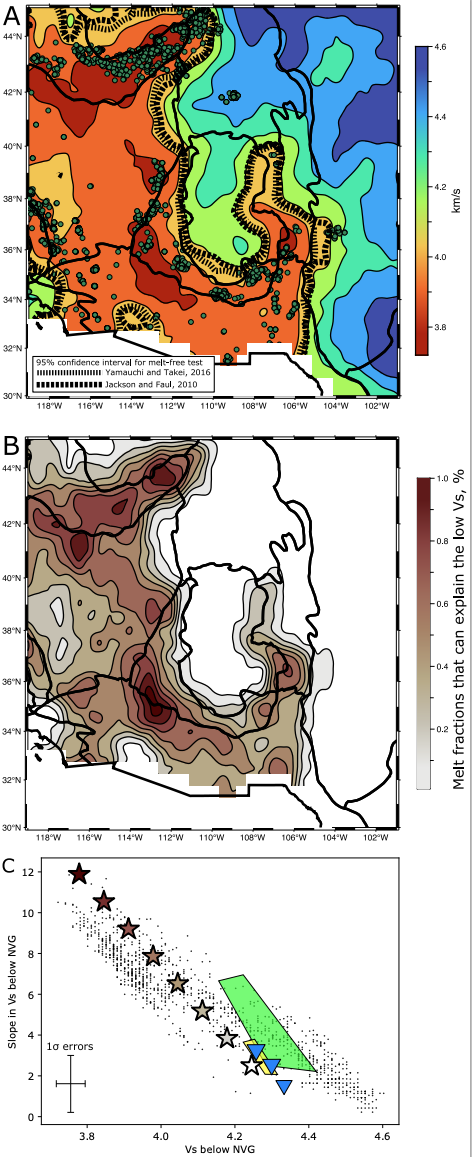 melt fraction, %
~1%
LAB
Depth, km
LAB + 50 km
- Where is there melt in the asthenosphere?
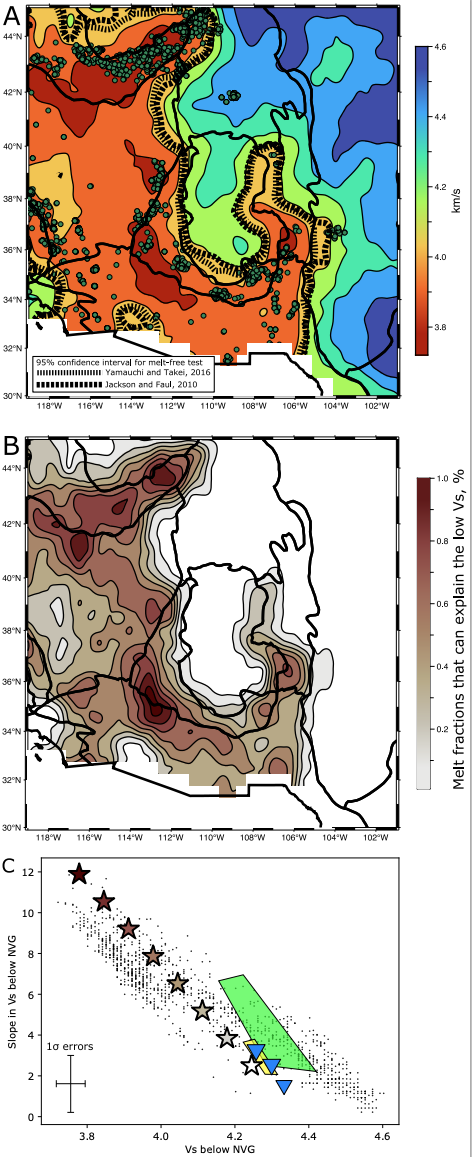 melt fraction, %
~1%
LAB
Depth, km
LAB + 50 km
- Where is there melt in the asthenosphere?
Can’t be too specific on the details
melt fraction, %
~1%
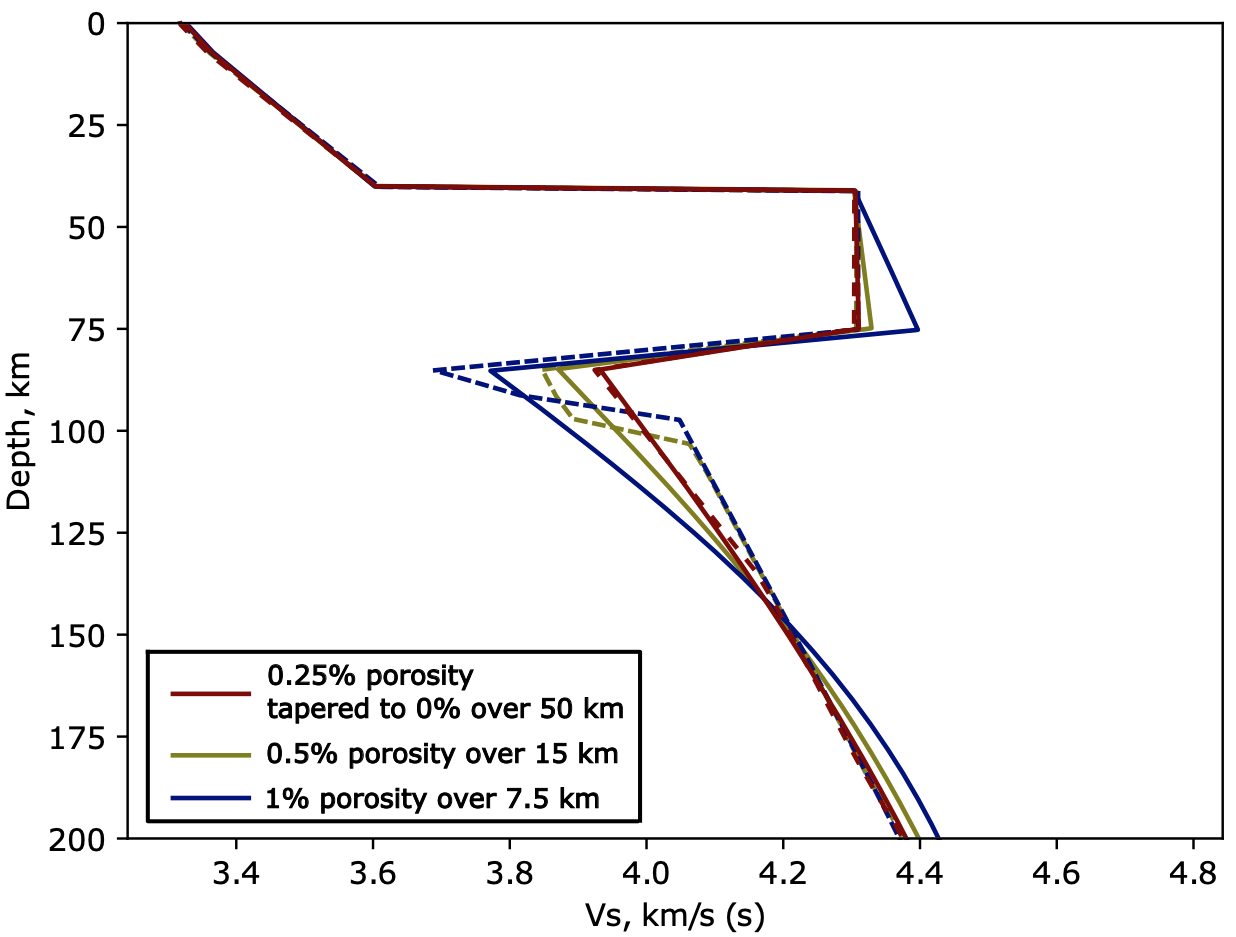 LAB
Depth, km
LAB + 50 km
- How is the distribution of volcanism related to 
hot asthenosphere?
Green dots are Pleistocene or younger volcanism from NAVDAT
Nearly all volcanism occurs where we infer melt with >95% confidence
 - In fact, there is melt present over wide regions where there is no known recent volcanism
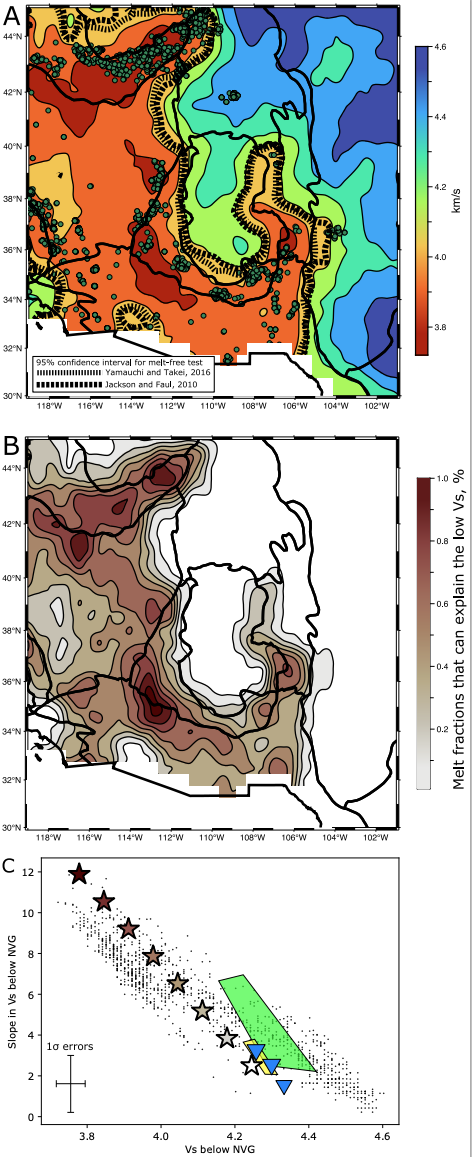 Only two exceptions:
Leucite Hill
Raton Clayton (partly crosses the boundary)
- How is the distribution of volcanism related to 
hot asthenosphere?
Compositions
Composition ratios
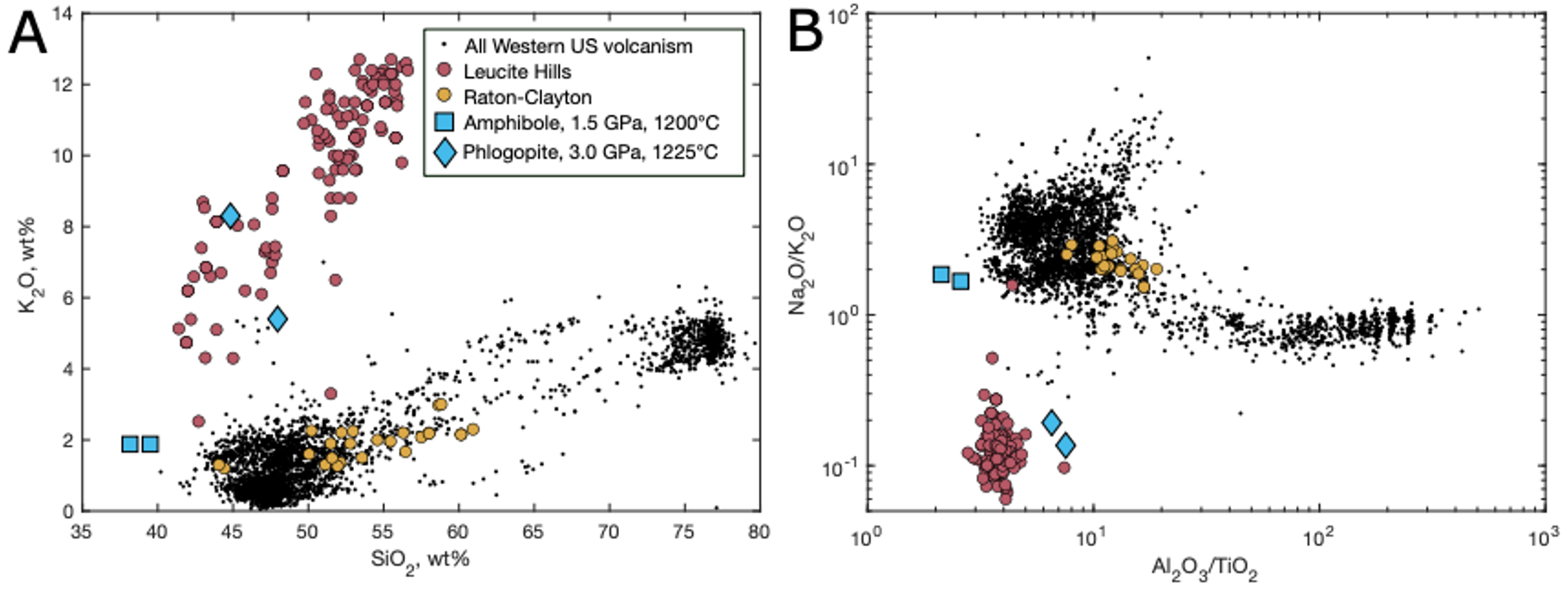 - How is the distribution of volcanism related to 
hot asthenosphere?
Raton-Clayton lavas look pretty normal
Compositions
Composition ratios
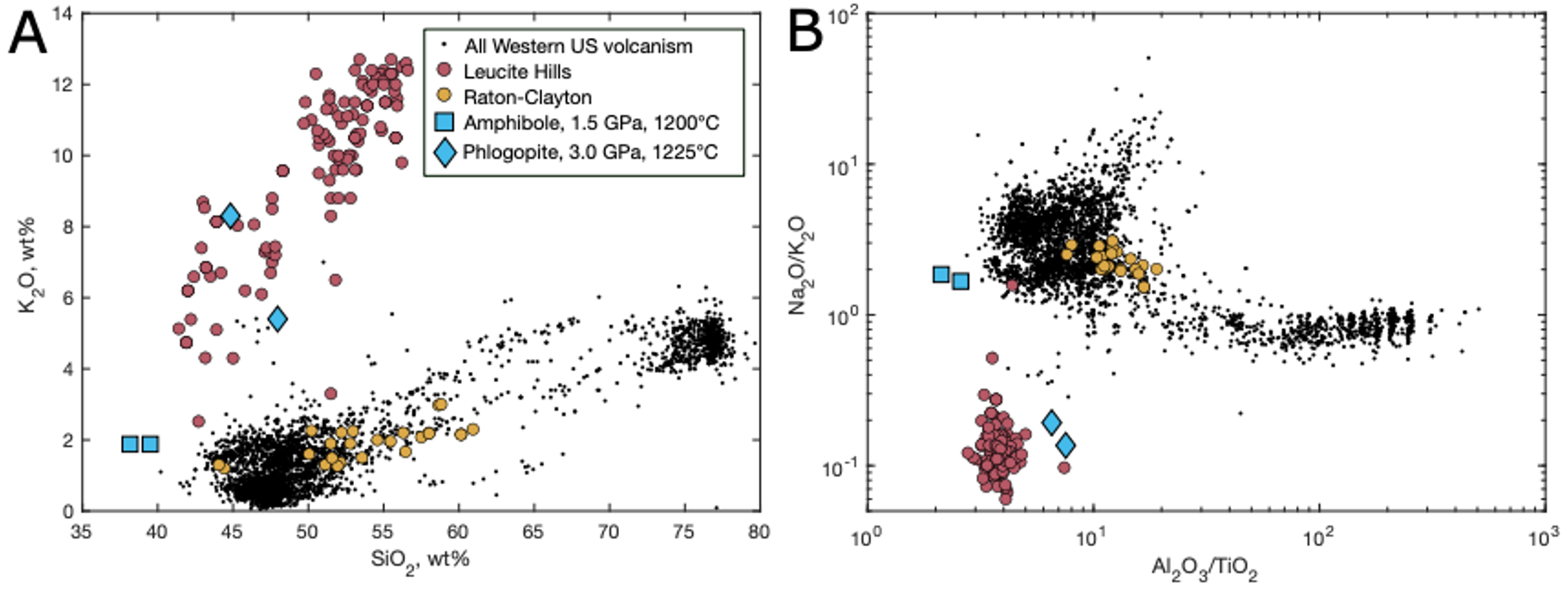 Very close to the “melt required”
region
- How is the distribution of volcanism related to 
hot asthenosphere?
Leucite Hills are ultrapotassic and furthest from “hot asthenosphere”
Compositions
Composition ratios
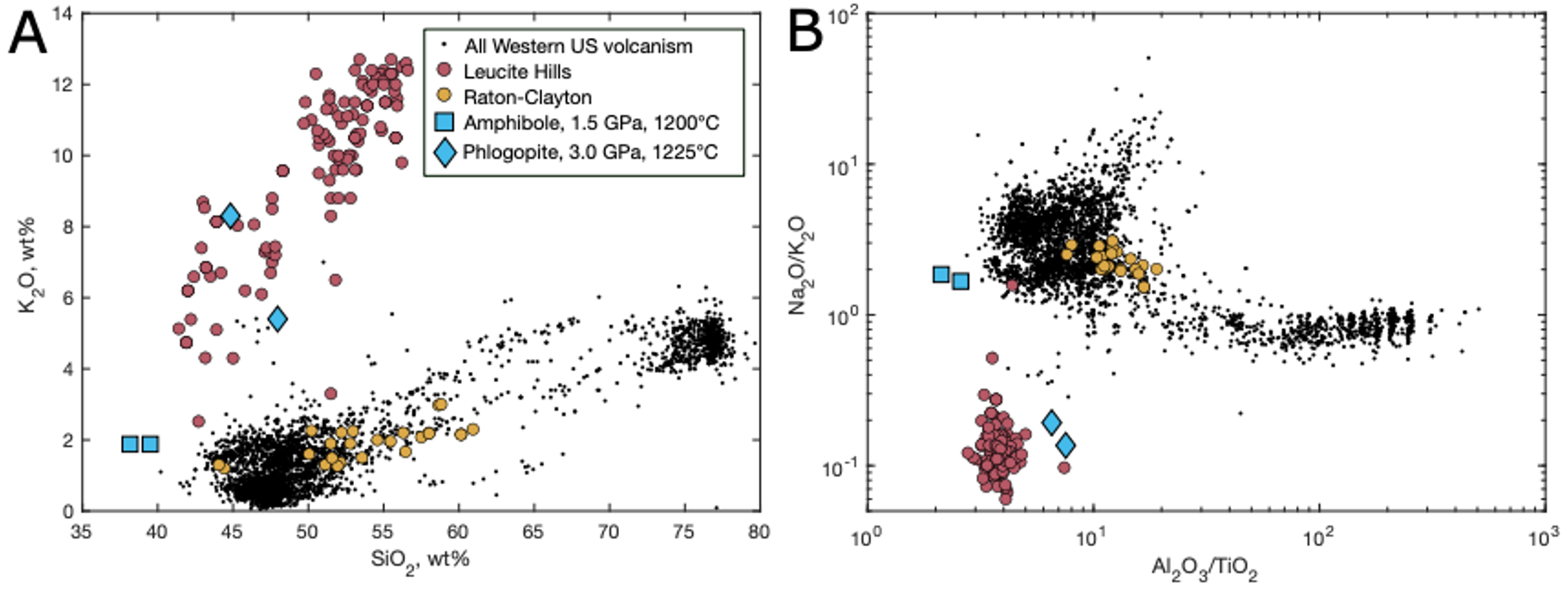 Clearly above an
“MLD”
Conclusions, Part 1:

How thick is the lithosphere?
LAB occurs at 60-80 km depth except beneath beneath the Wyoming Craton
and stable North America, where the LAB may be much deeper.

Where is there melt in the asthenosphere? 
Melt is confidently identified across the Basin and Range province and 
beneath the edges of the Colorado Plateau

-    How is the distribution of volcanism related to hot asthenosphere?
Volcanism occurs above melt bearing asthenosphere with one major 
exception, the ultrapotassic Leucite Hills.
Ongoing research - Revisiting the continental moho
Jump in Vs across the moho in Shen and Ritzwoller, 2016
Used as a constraint for the mantle model I just discussed
Null hypothesis:
Globally average crust
Mantle on continental geotherm
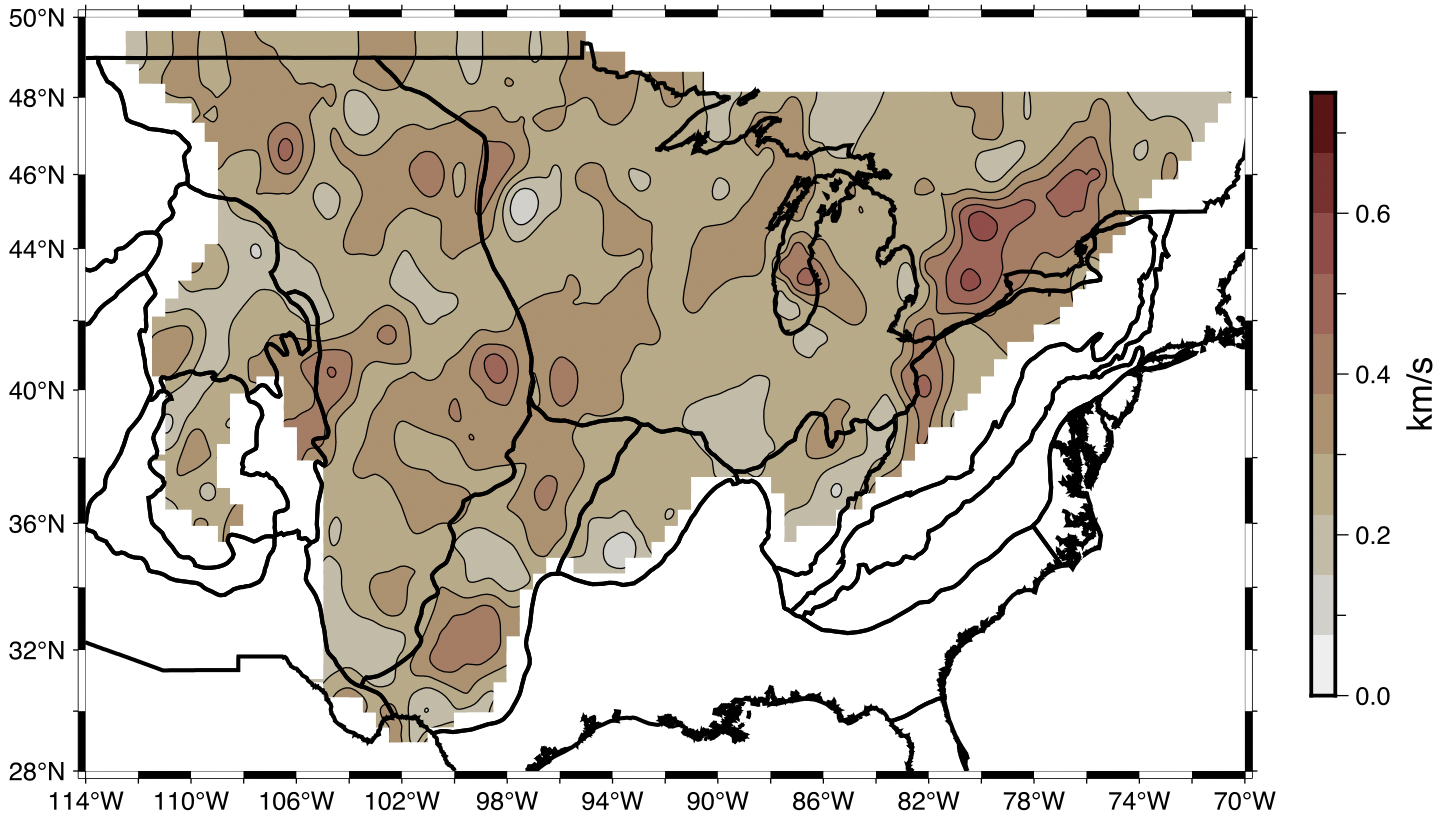 ΔVs=0.7-9 km/s
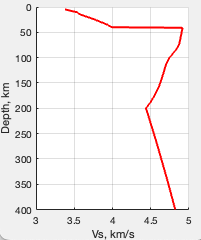 Ongoing research - Revisiting the continental moho
Jump in Vs across the moho in Shen and Ritzwoller, 2016
Used as a constraint for the mantle model I just discussed
0.9
Null hypothesis:
Globally average crust
Mantle on continental geotherm
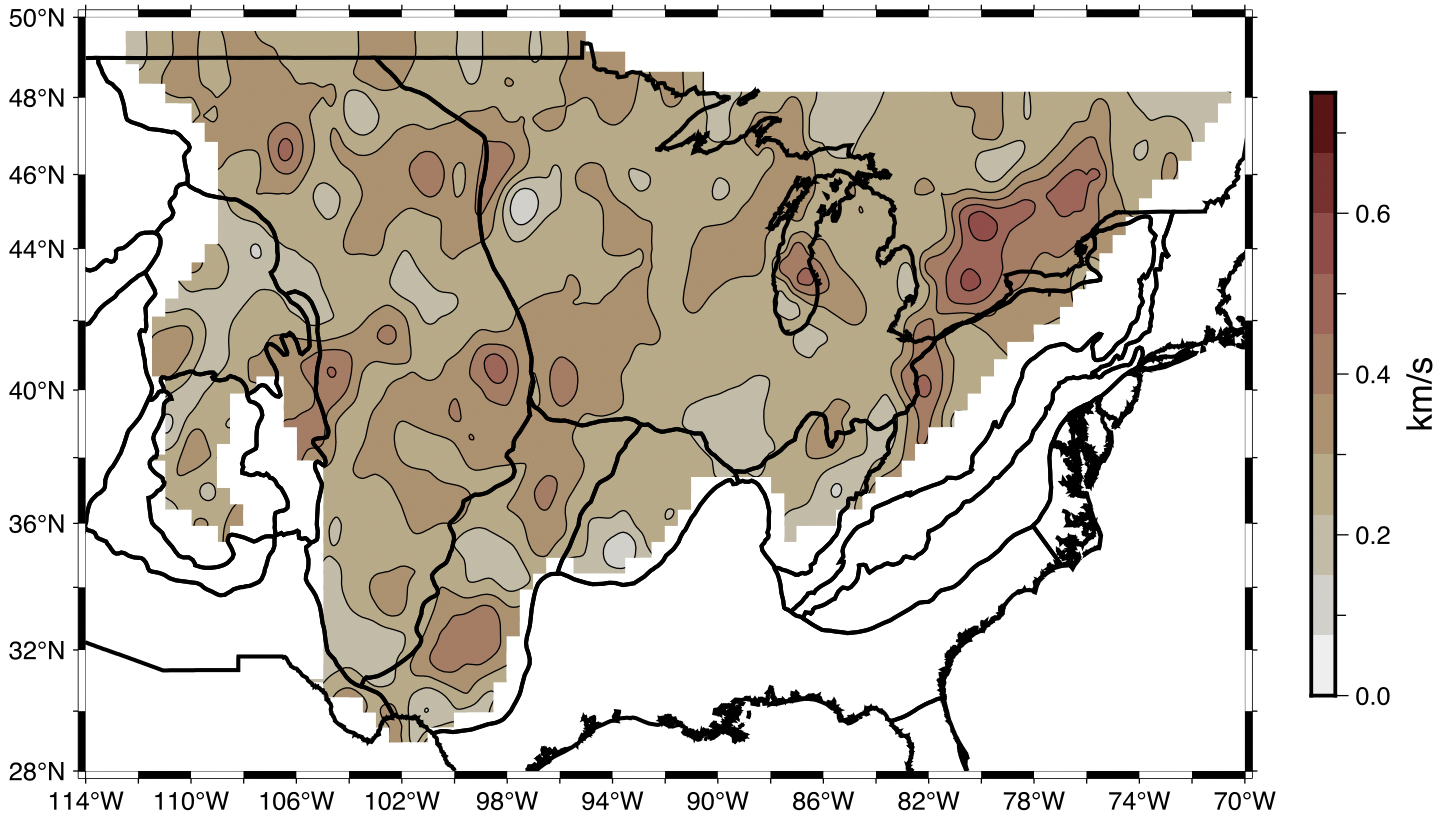 0.7
ΔVs=0.7-9 km/s
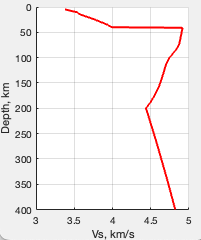 Ongoing research - Revisiting the continental moho
0.9
Null hypothesis:
Globally average crust
Mantle on continental geotherm
ΔVs in Crust 1.0 – it’s not just the null hypothesis that’s off
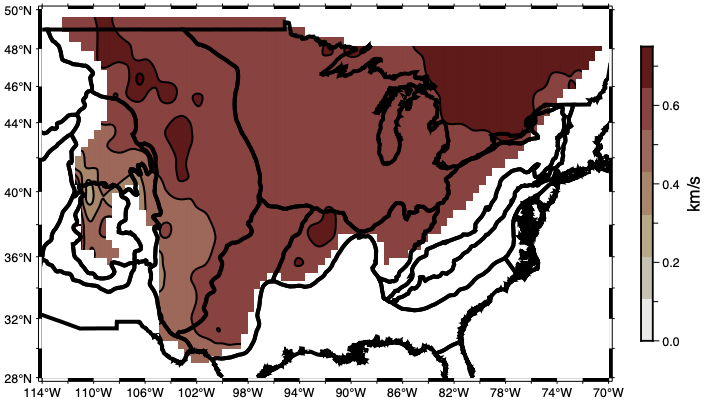 0.7
ΔVs=0.7-9 km/s
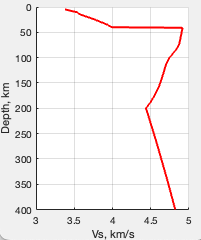 Future research directionsWhy care about the velocities at the moho?
Test of a new inversion with “adaptive mesh refinement”
and much higher frequency data (ie, better depth resolution)
Black recovered, red synthetic. Appears to work!
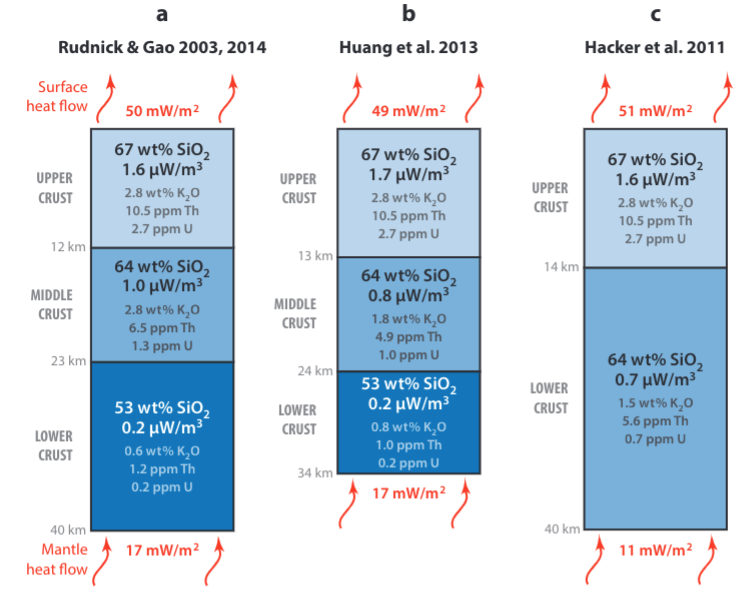 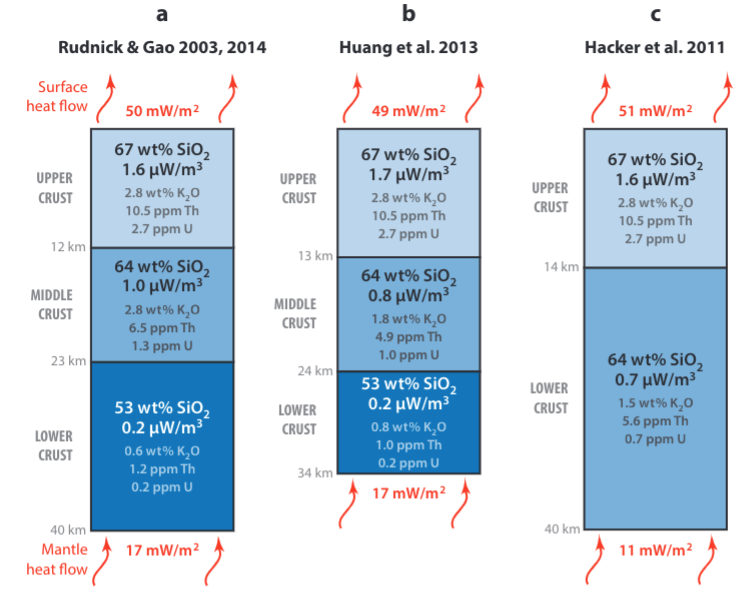 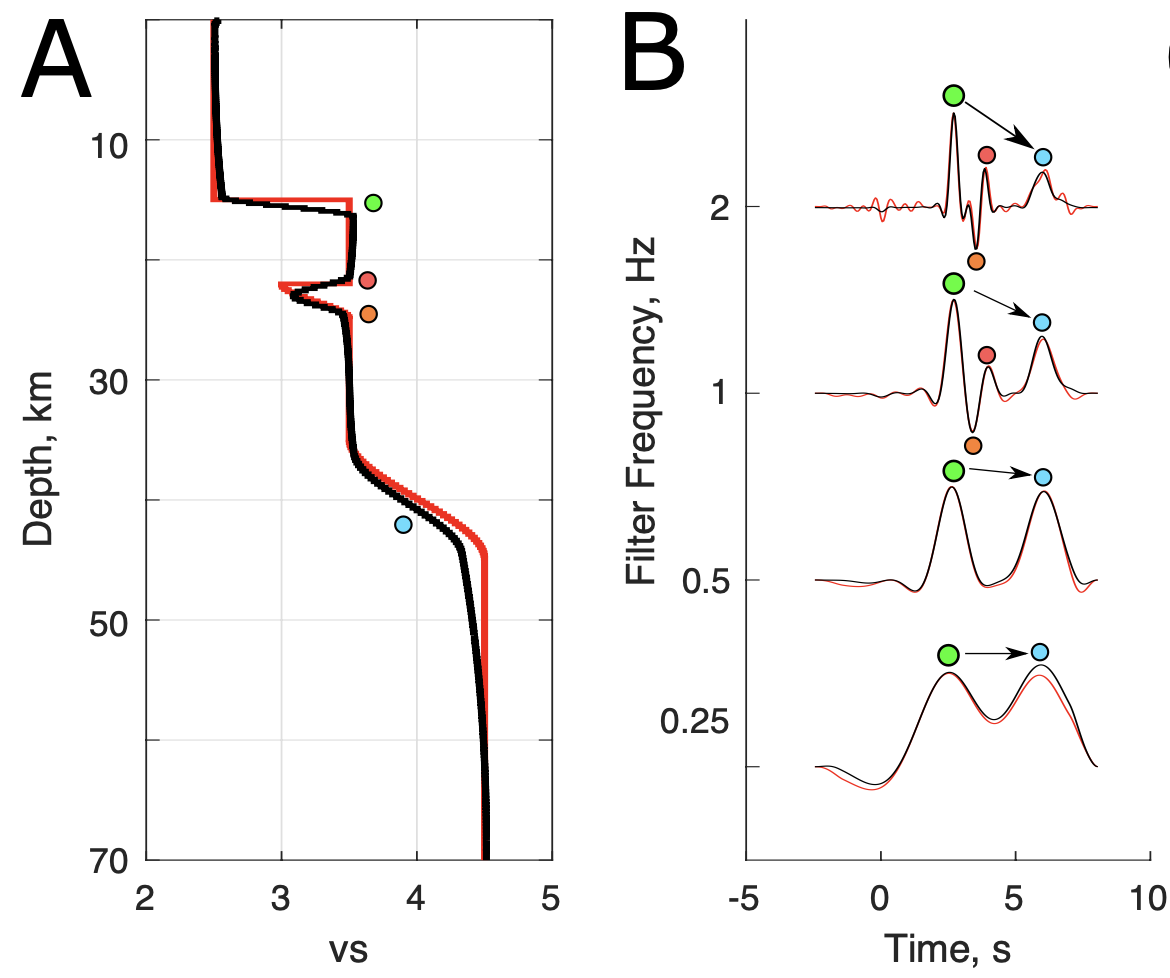 Current
generation
of models
Early results
Two sites in the north-eastern United States
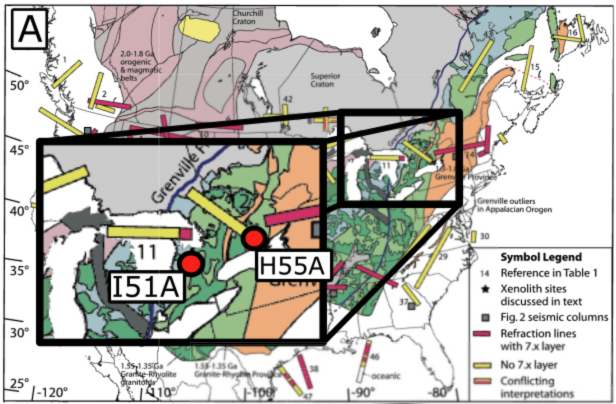 from Schulte—Pelkum et al., 2017
Early results
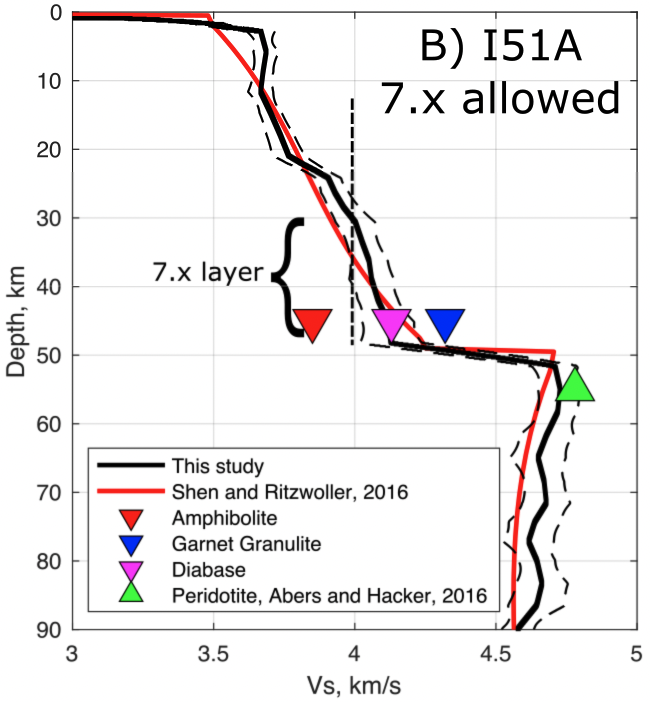 Two sites in the north-eastern United States
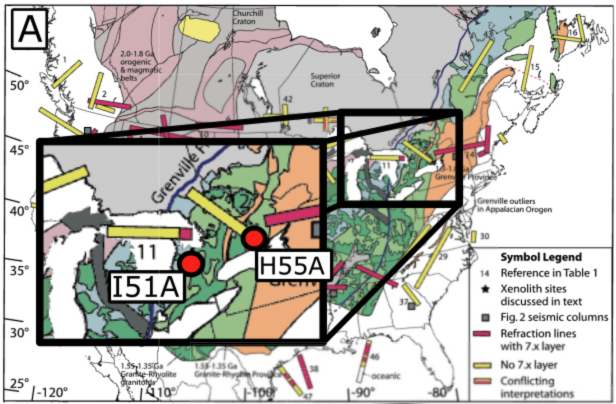 from Schulte—Pelkum et al., 2017
Early results
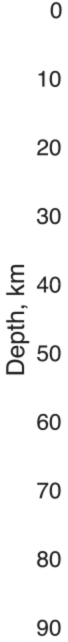 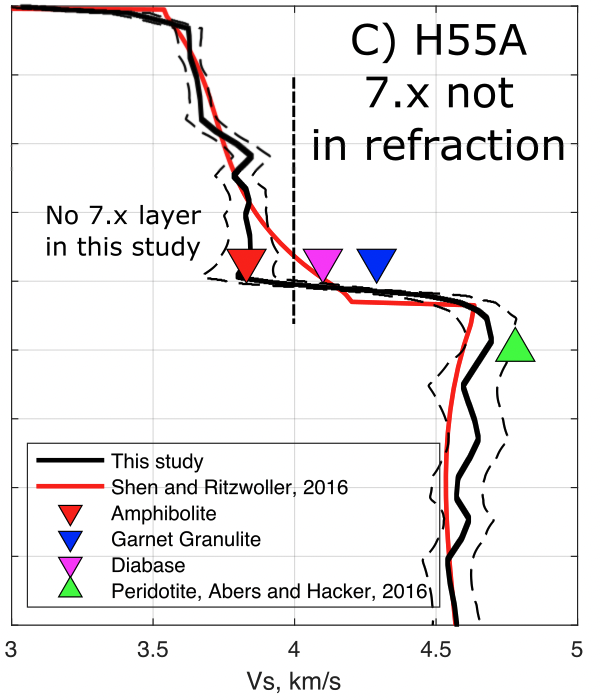 Two sites in the north-eastern United States
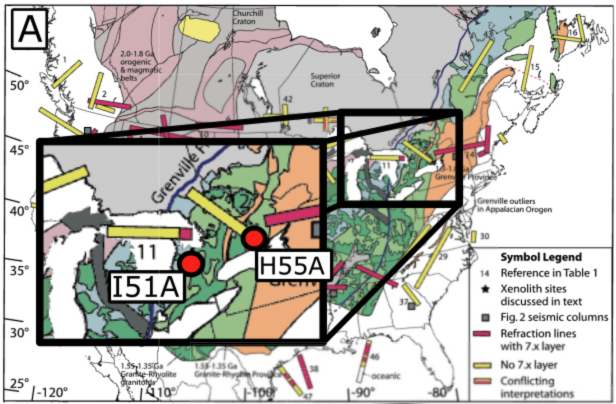 from Schulte—Pelkum et al., 2017
Early results
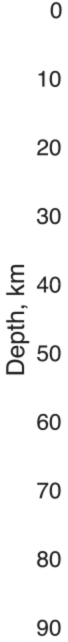 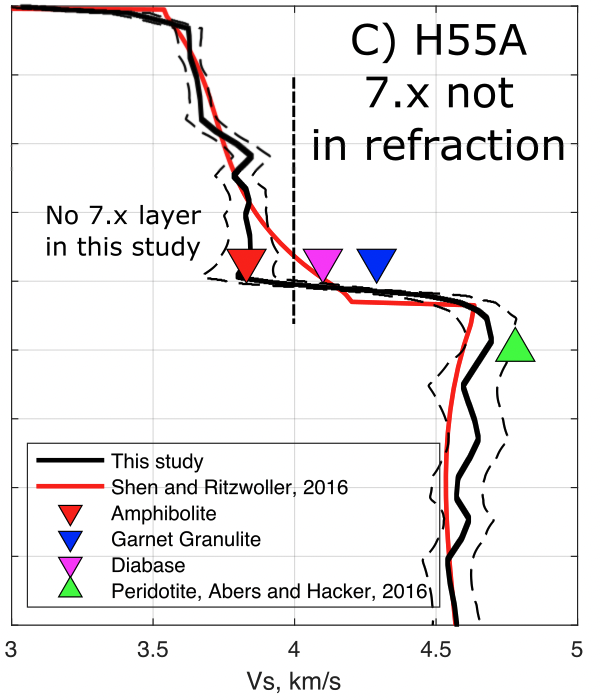 Two sites in the north-eastern United States
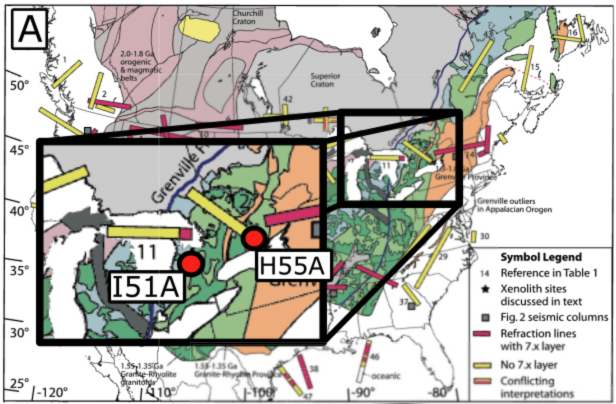 from Schulte—Pelkum et al., 2017
Percival, 1986
Early results
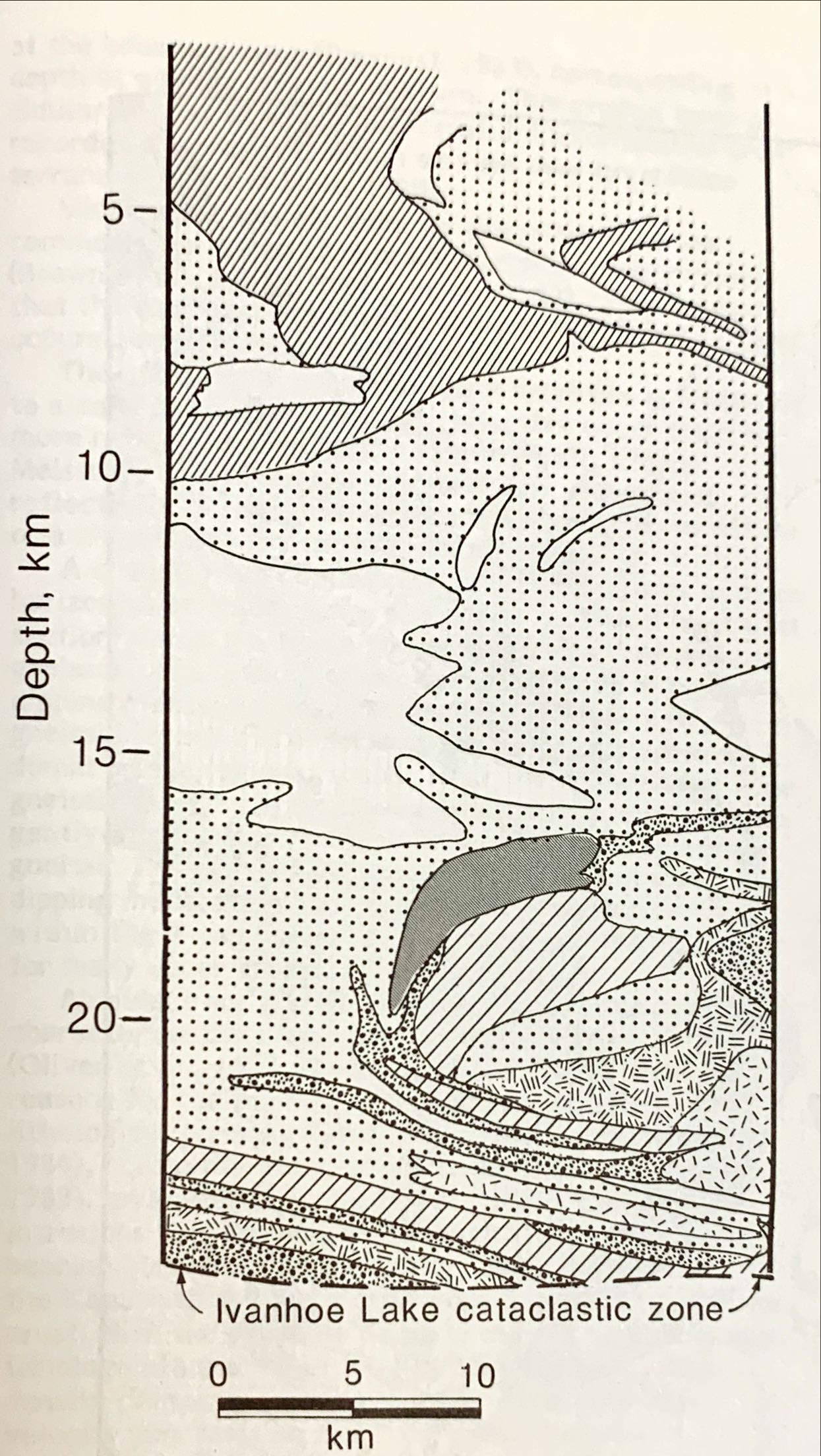 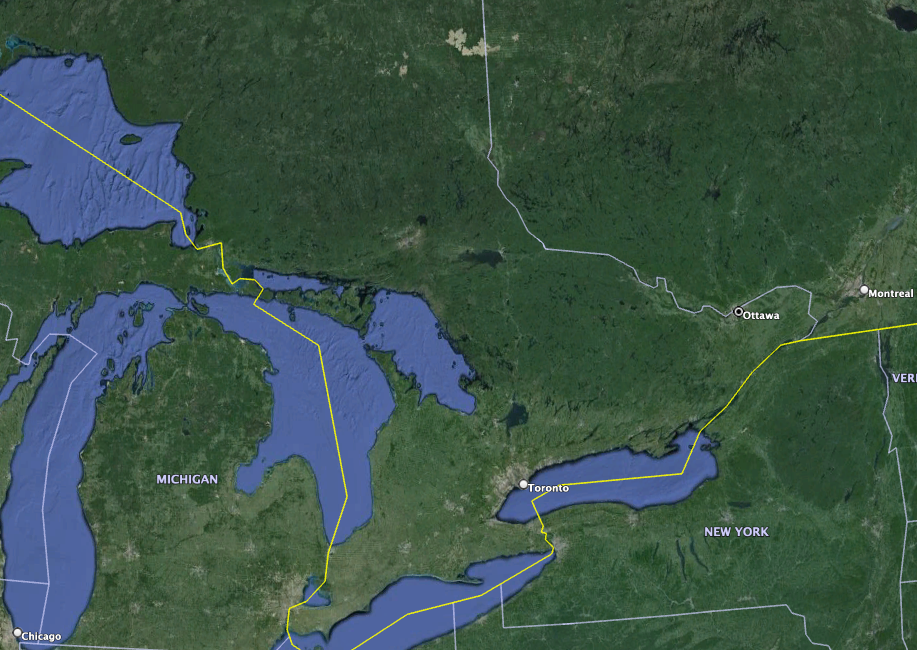 Kapuskasing Mid-crustal Exposure
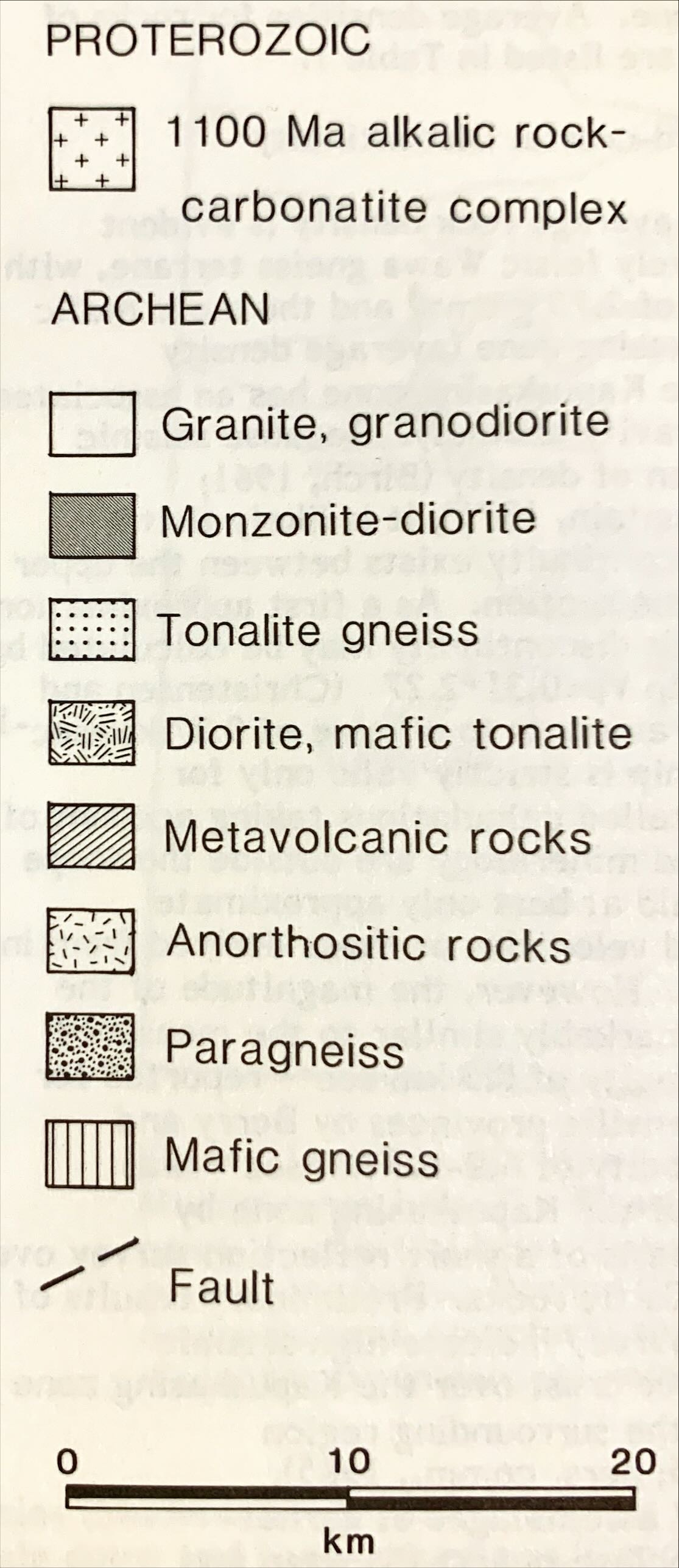 H55A
Early results
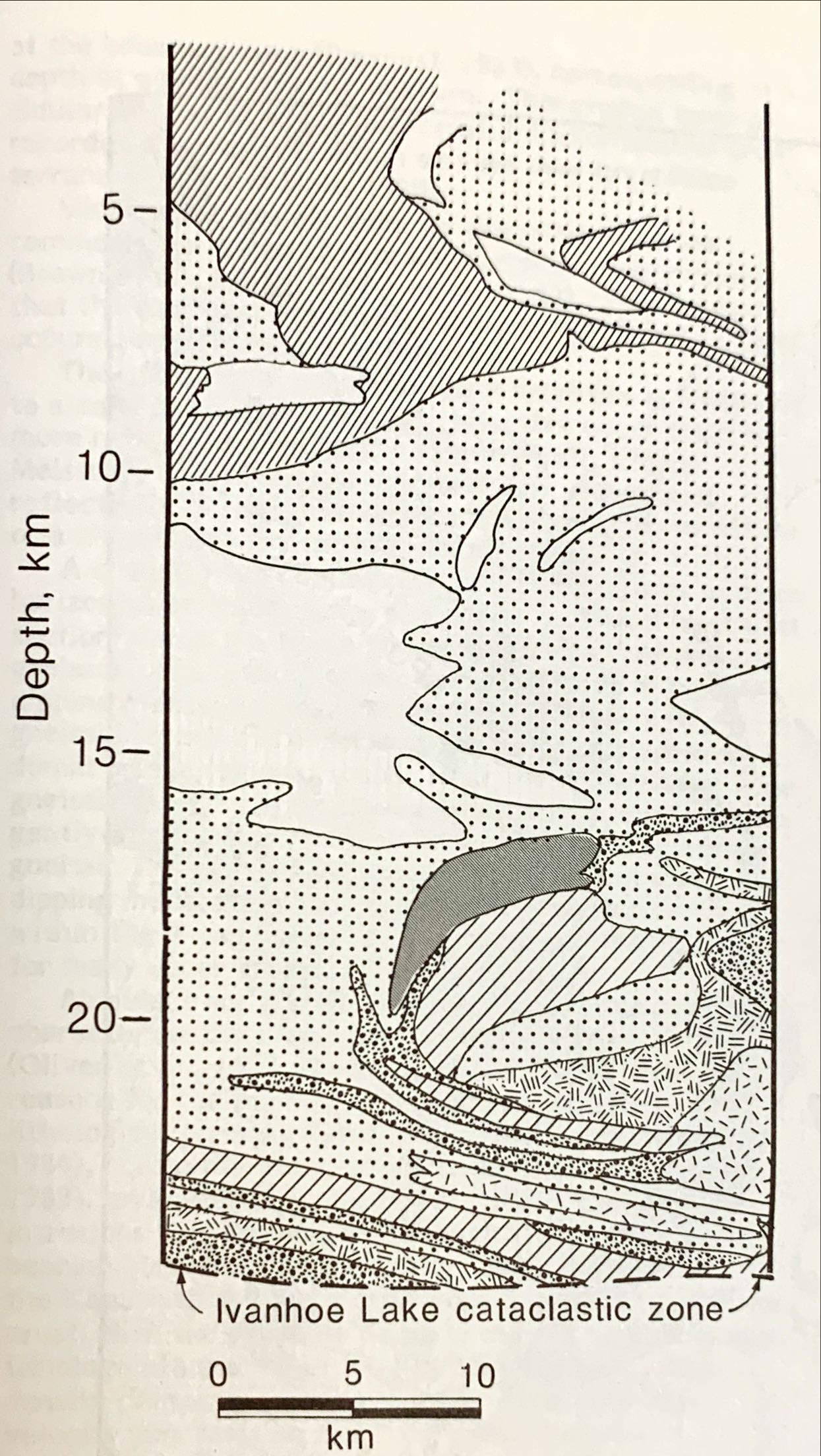 The Kapuskasing uplift does a very good job
forward modeling the lower crust
 - without a transition to a more mafic 3rd layer
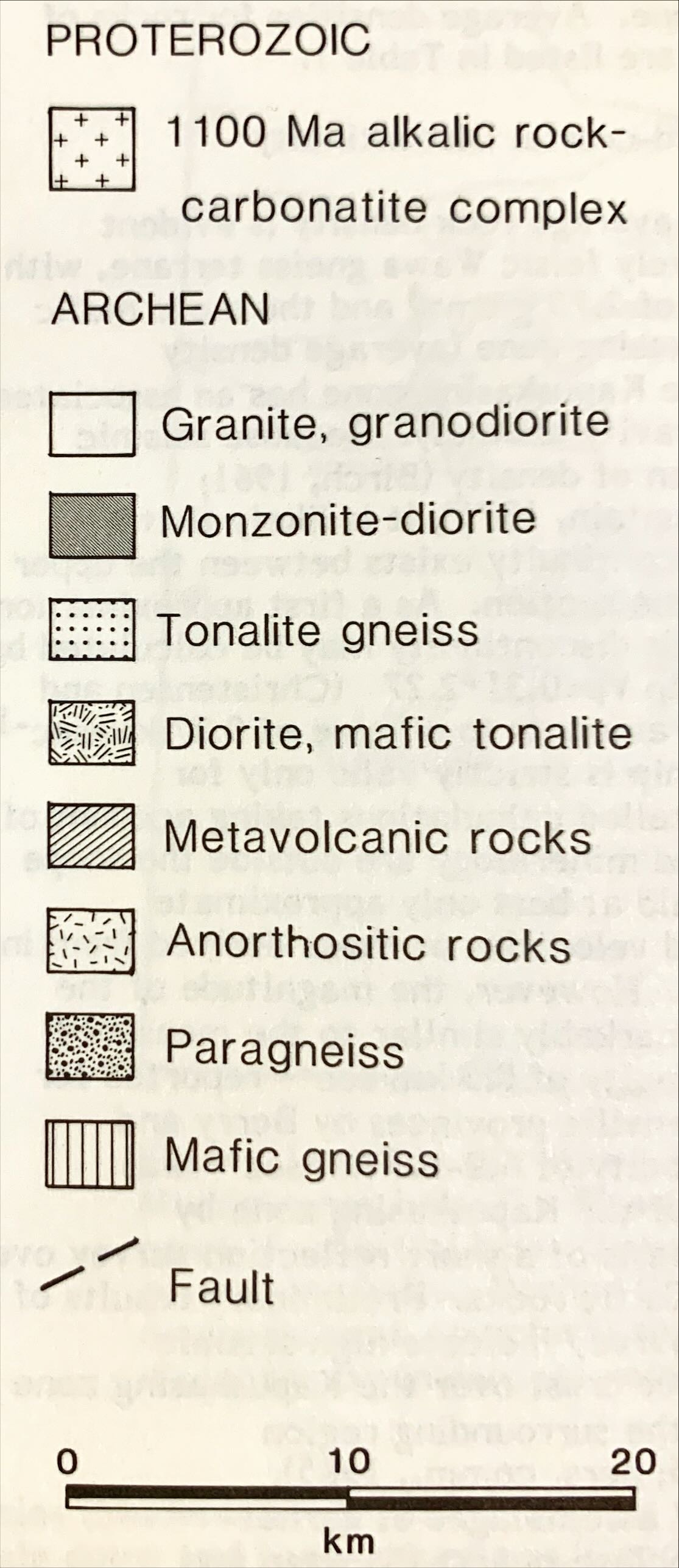 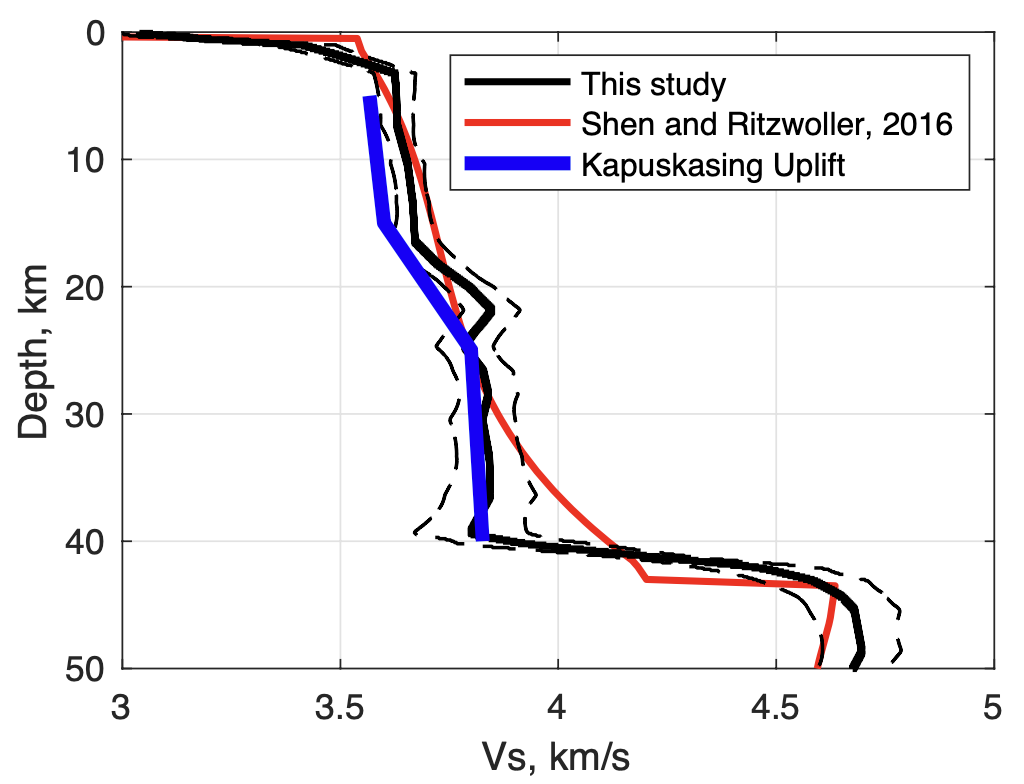 “Conrad”
discontinuity
Thank you and questions
Opens an opportunity to
look at the composition of
continental crust
In-situ melt is needed to explain
the seismic velocities
Low velocities correlate with
volcanoes in the western US
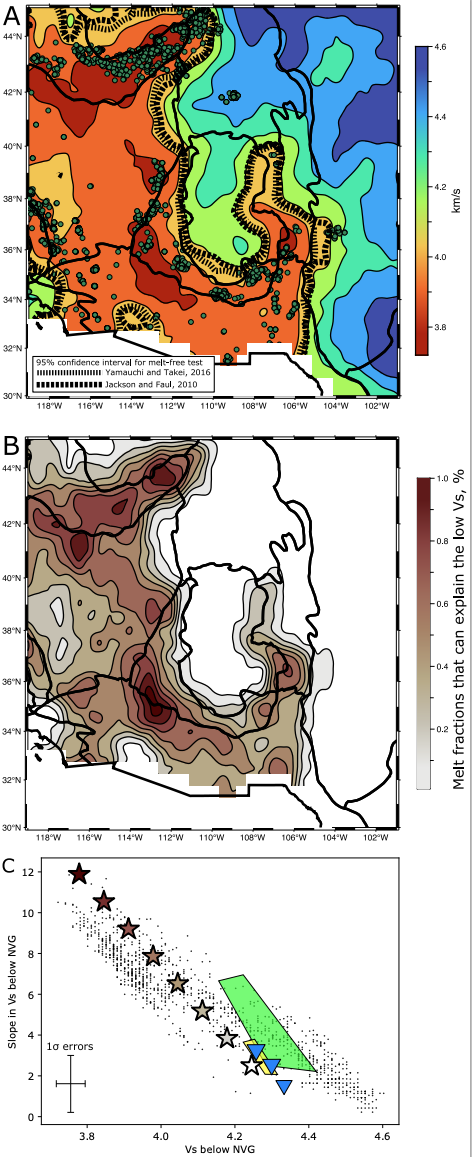 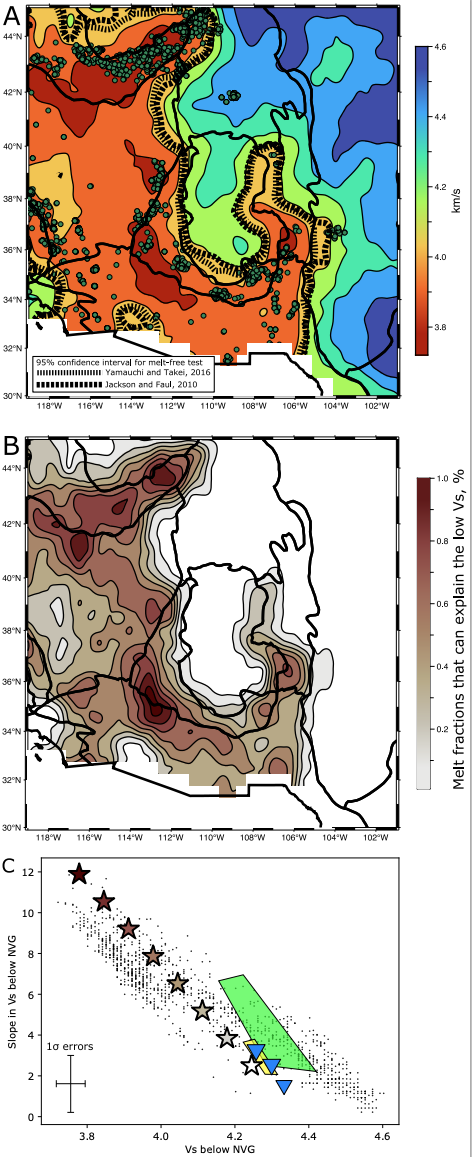 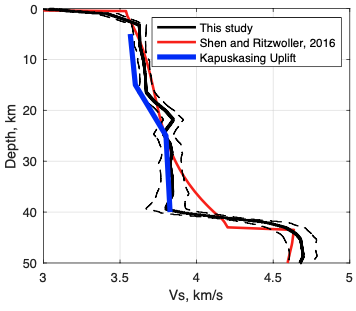